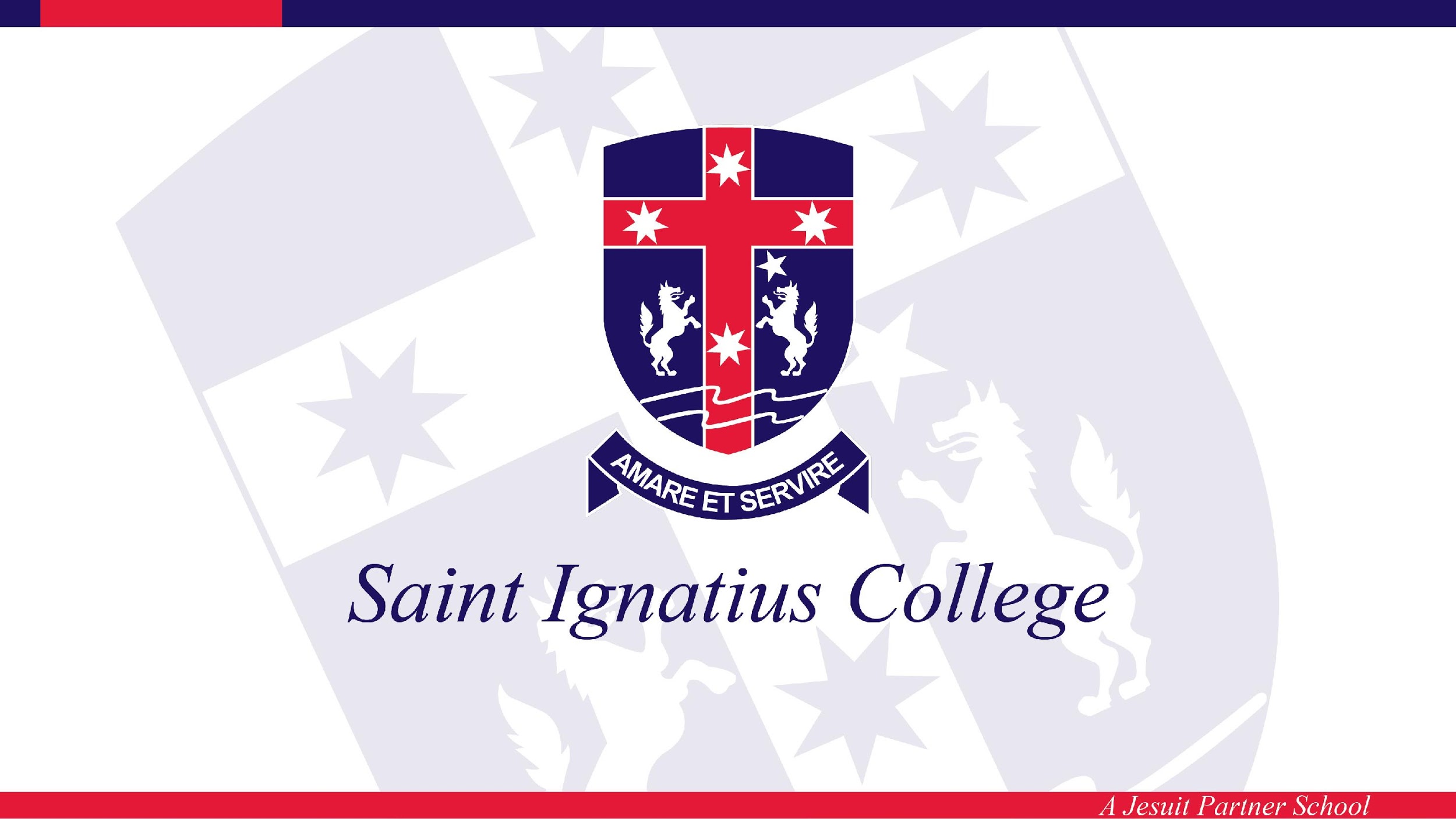 Click to progress through the presentation
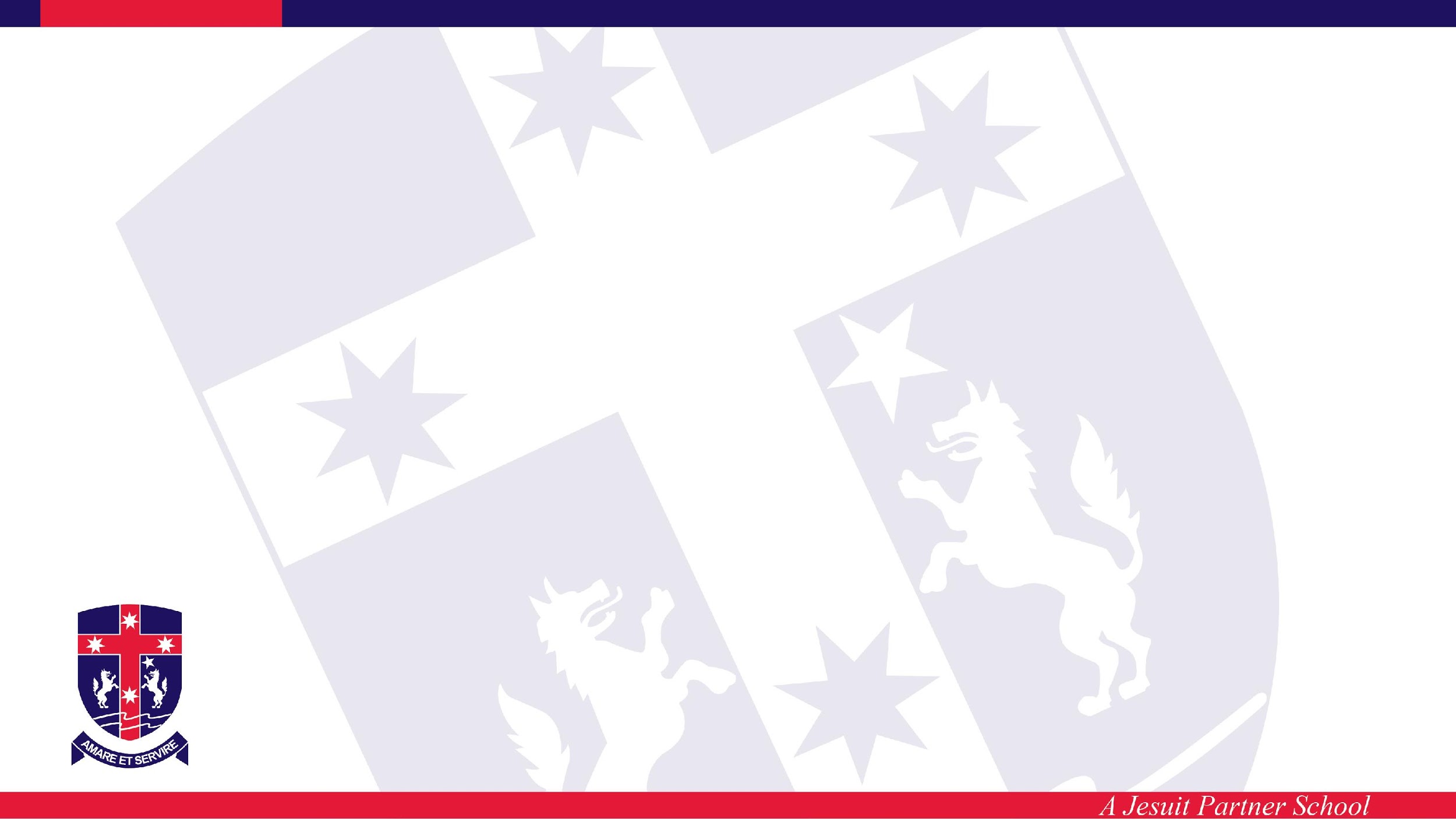 Saint Ignatius College
Year 7 Information
Night 2021
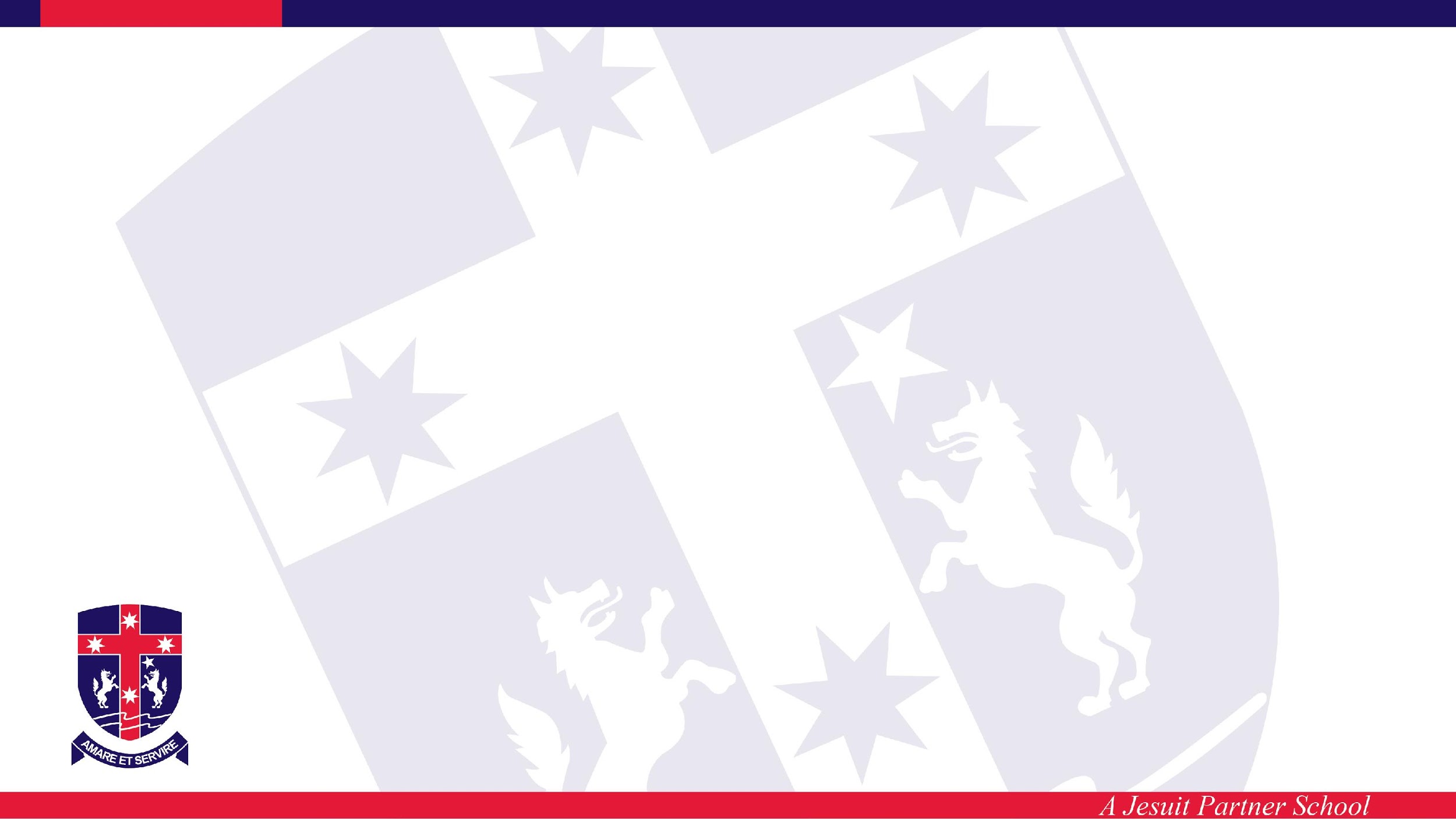 Saint Ignatius College
Welcome
Mr Paul Lewis  Deputy Principal
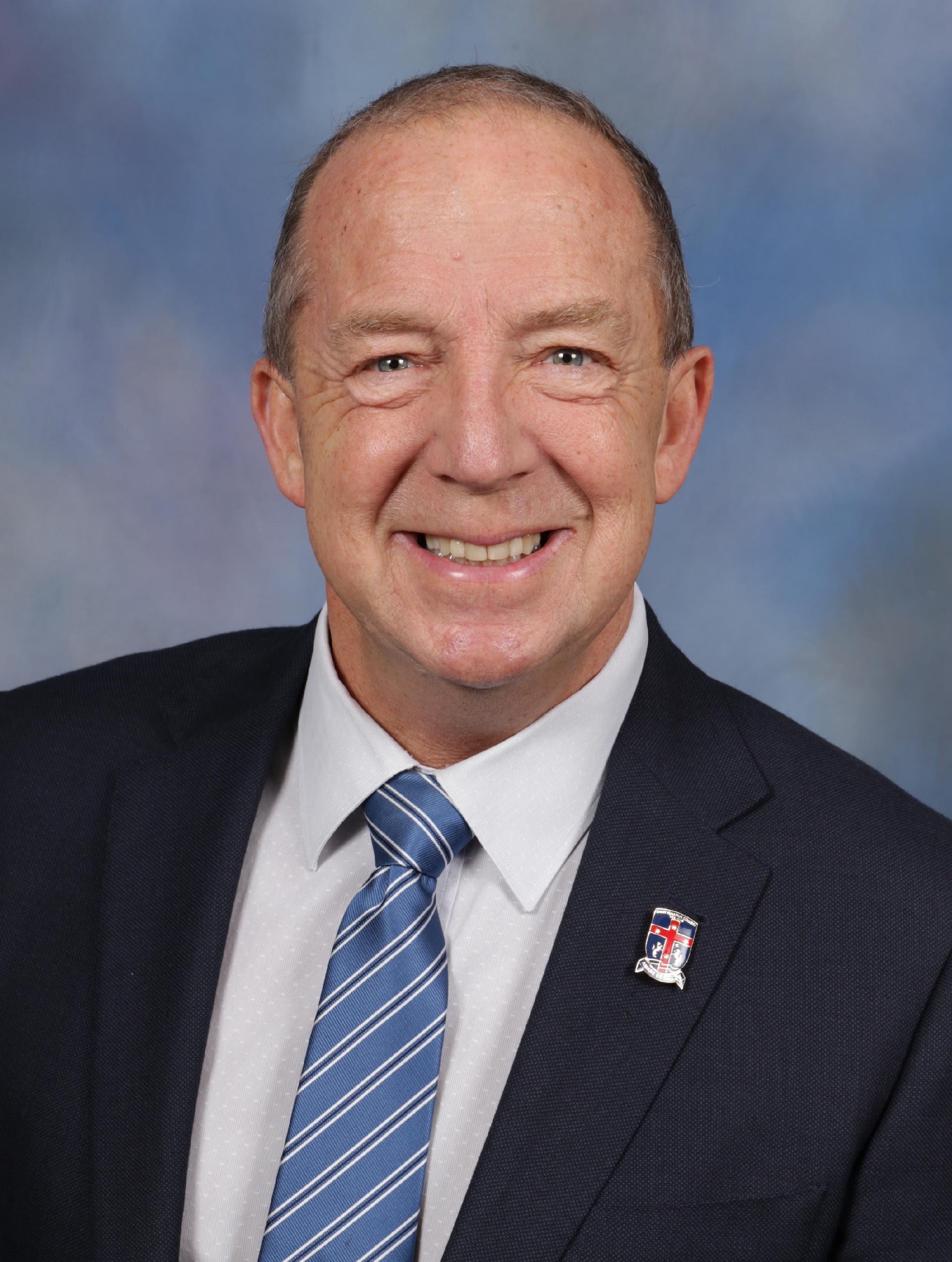 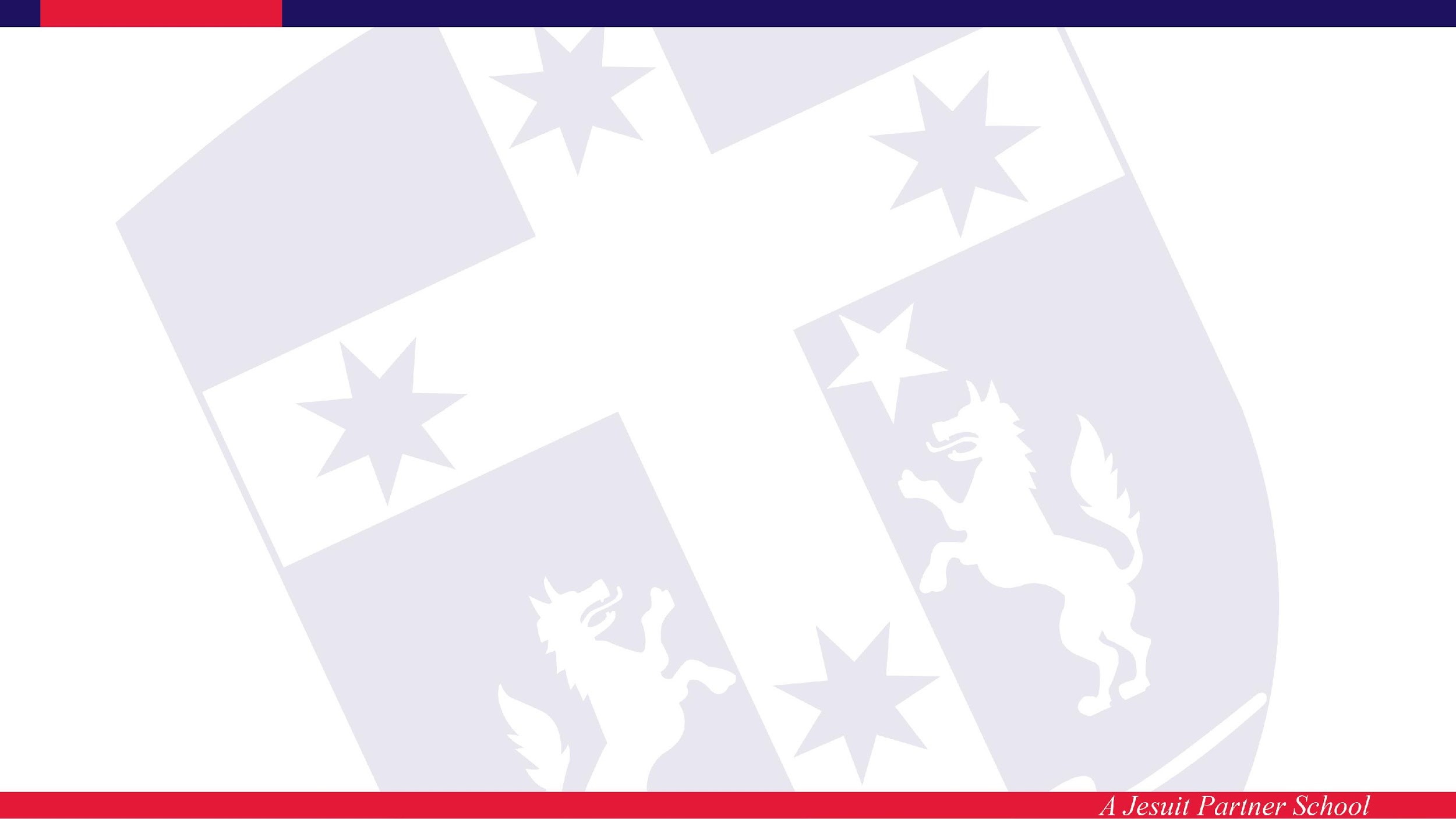 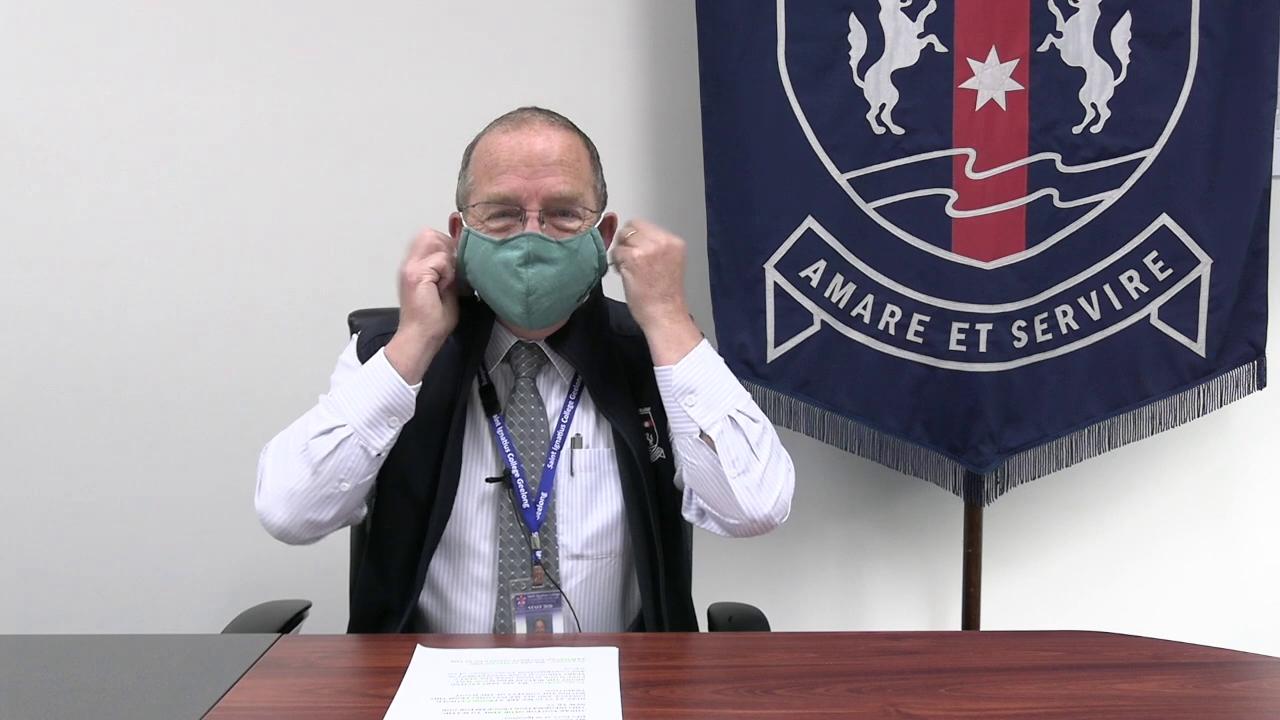 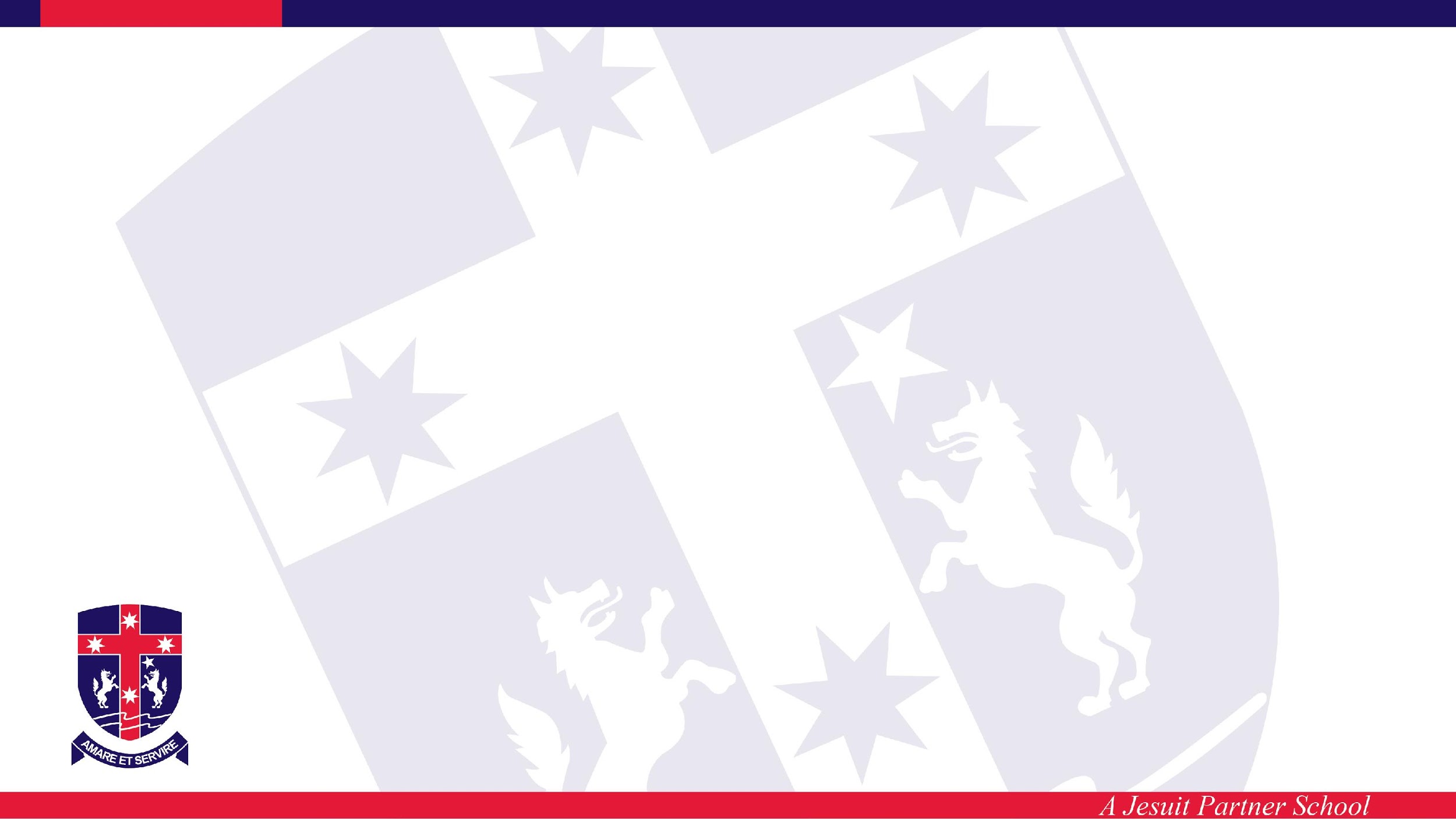 Saint Ignatius College
Principal’s Address
Mr Michael Exton  Principal
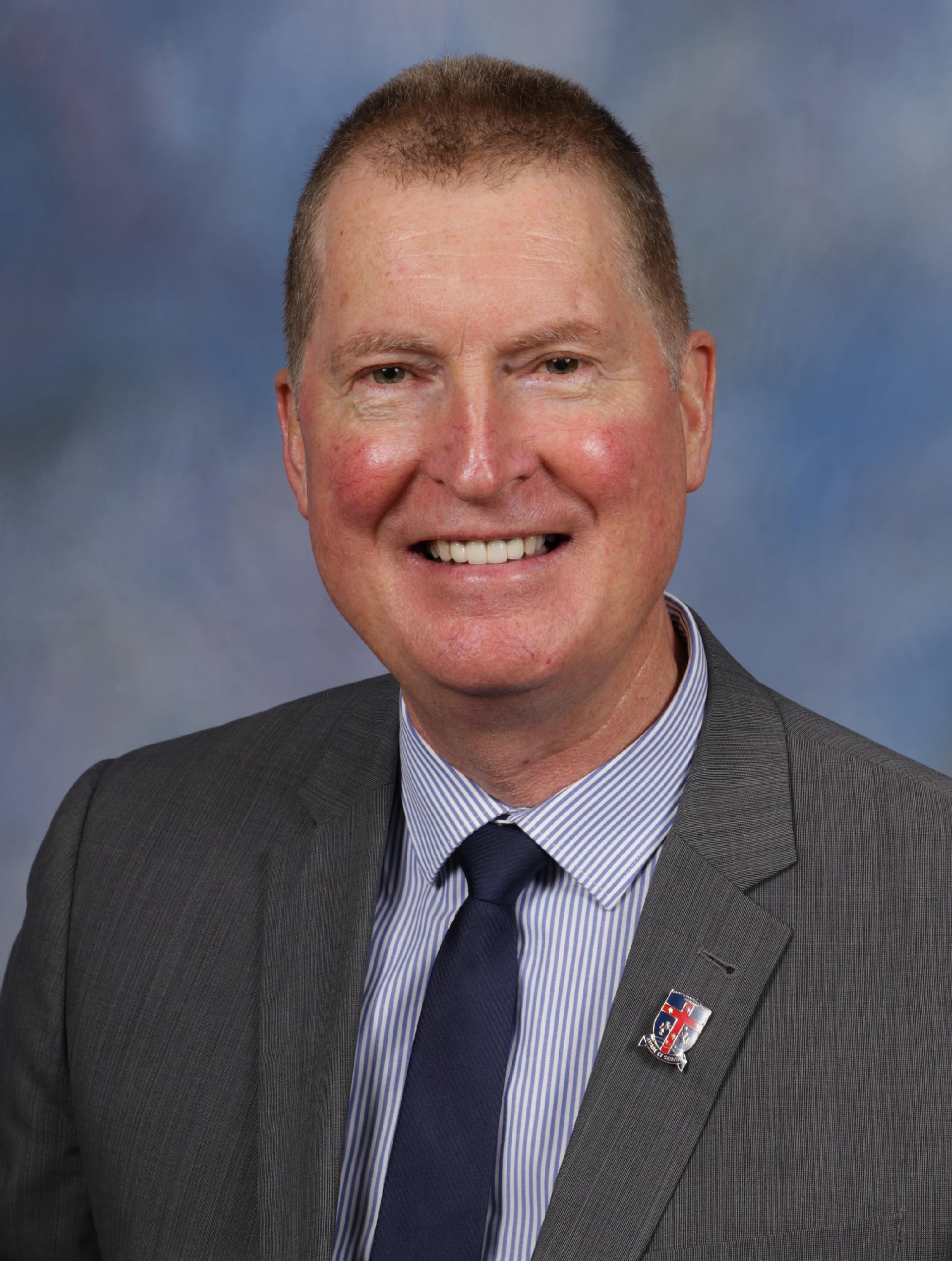 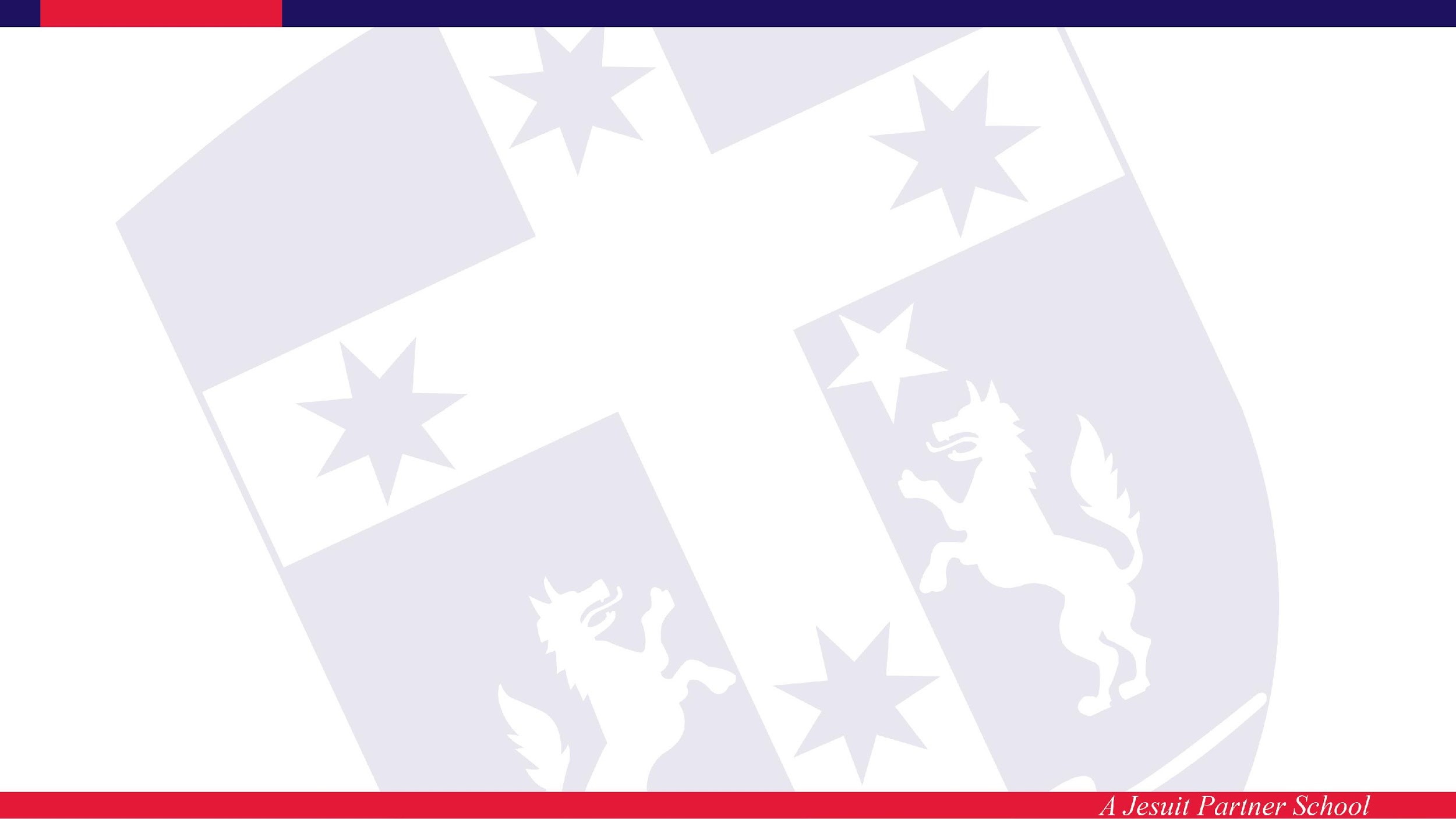 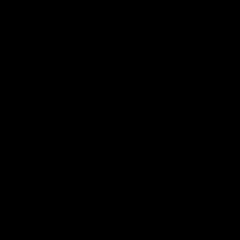 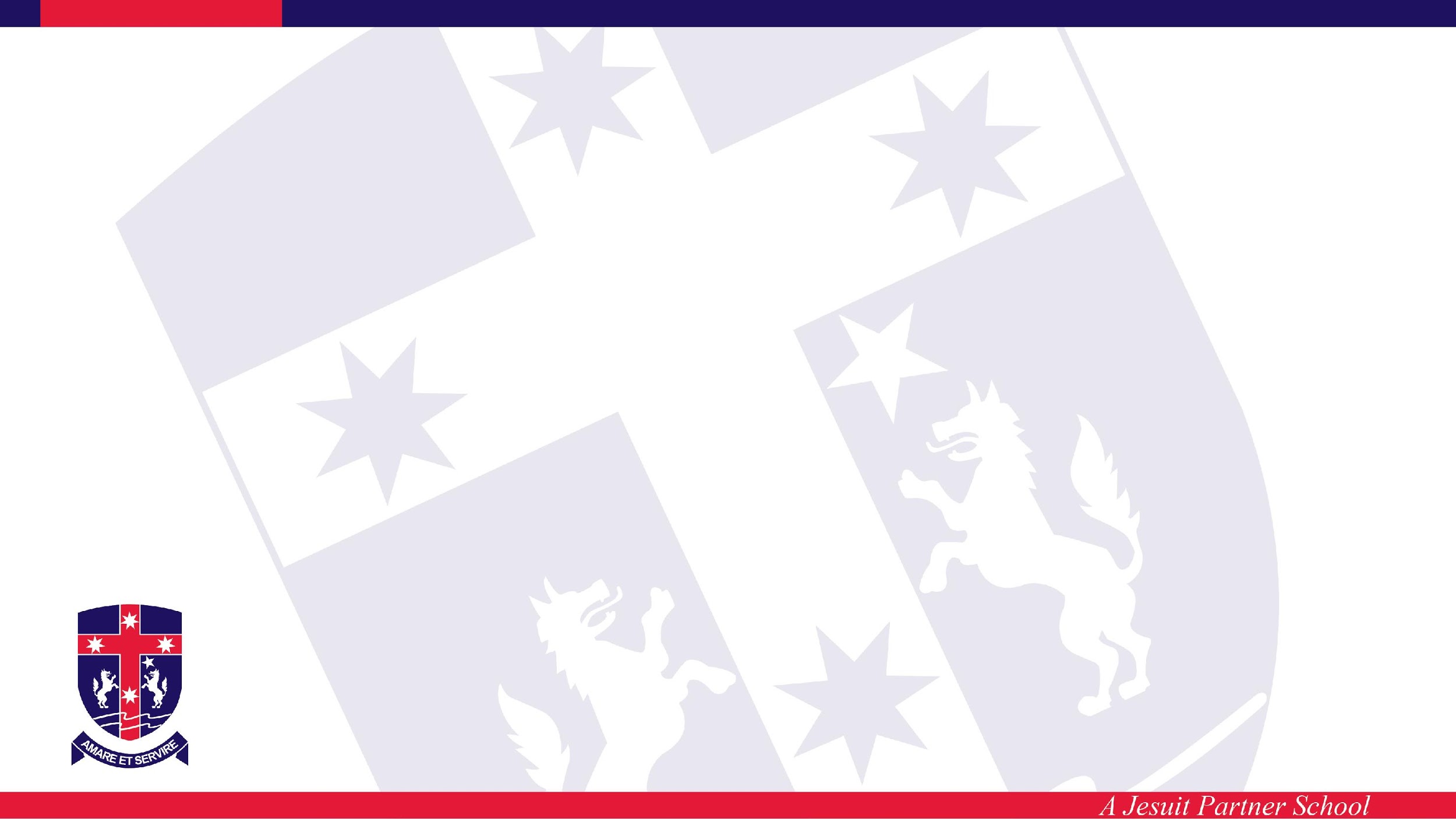 Saint Ignatius College
What is an Ignatian school and
what makes it different?
Heidi Bakker and William Palmer College Captains 2020
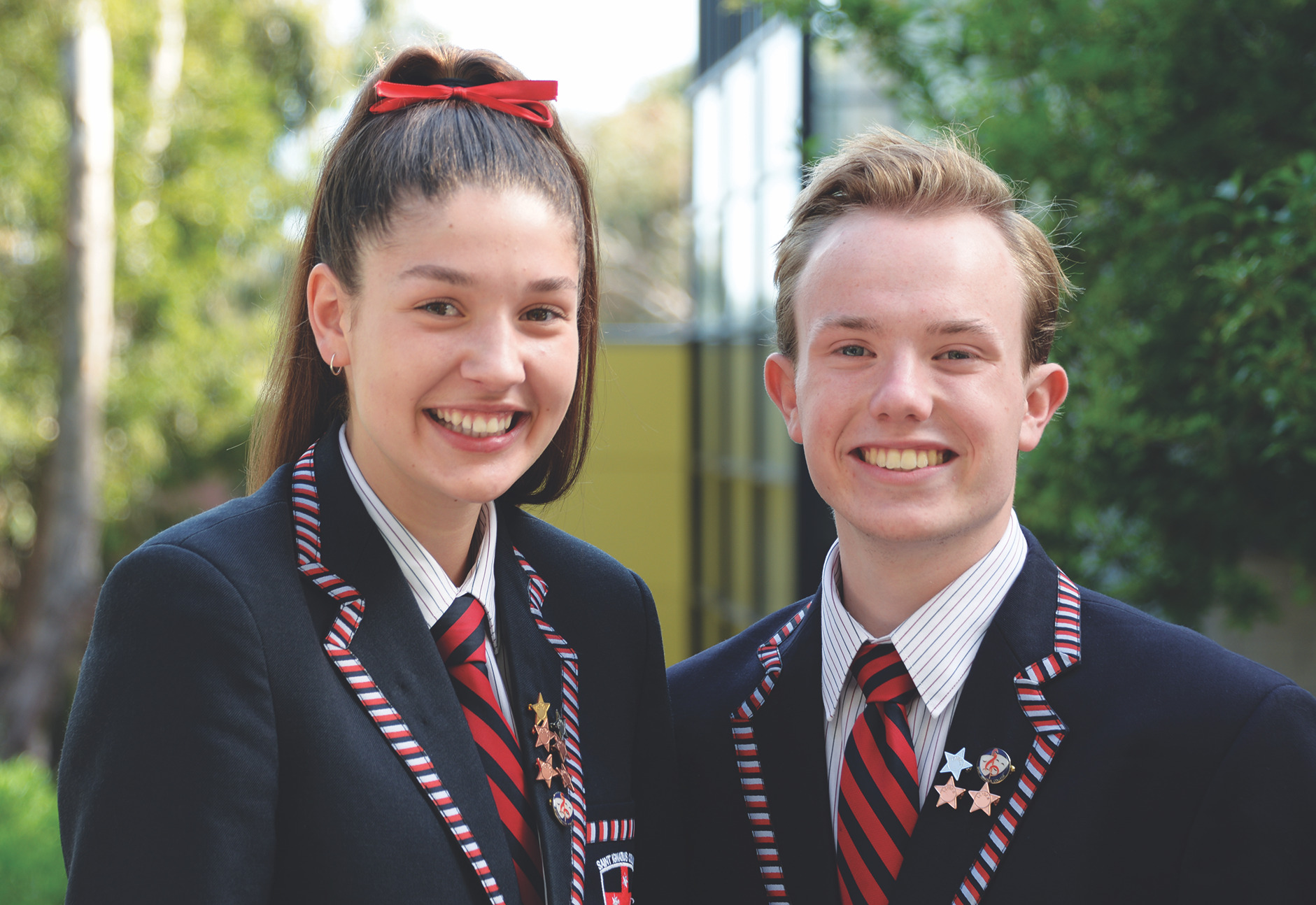 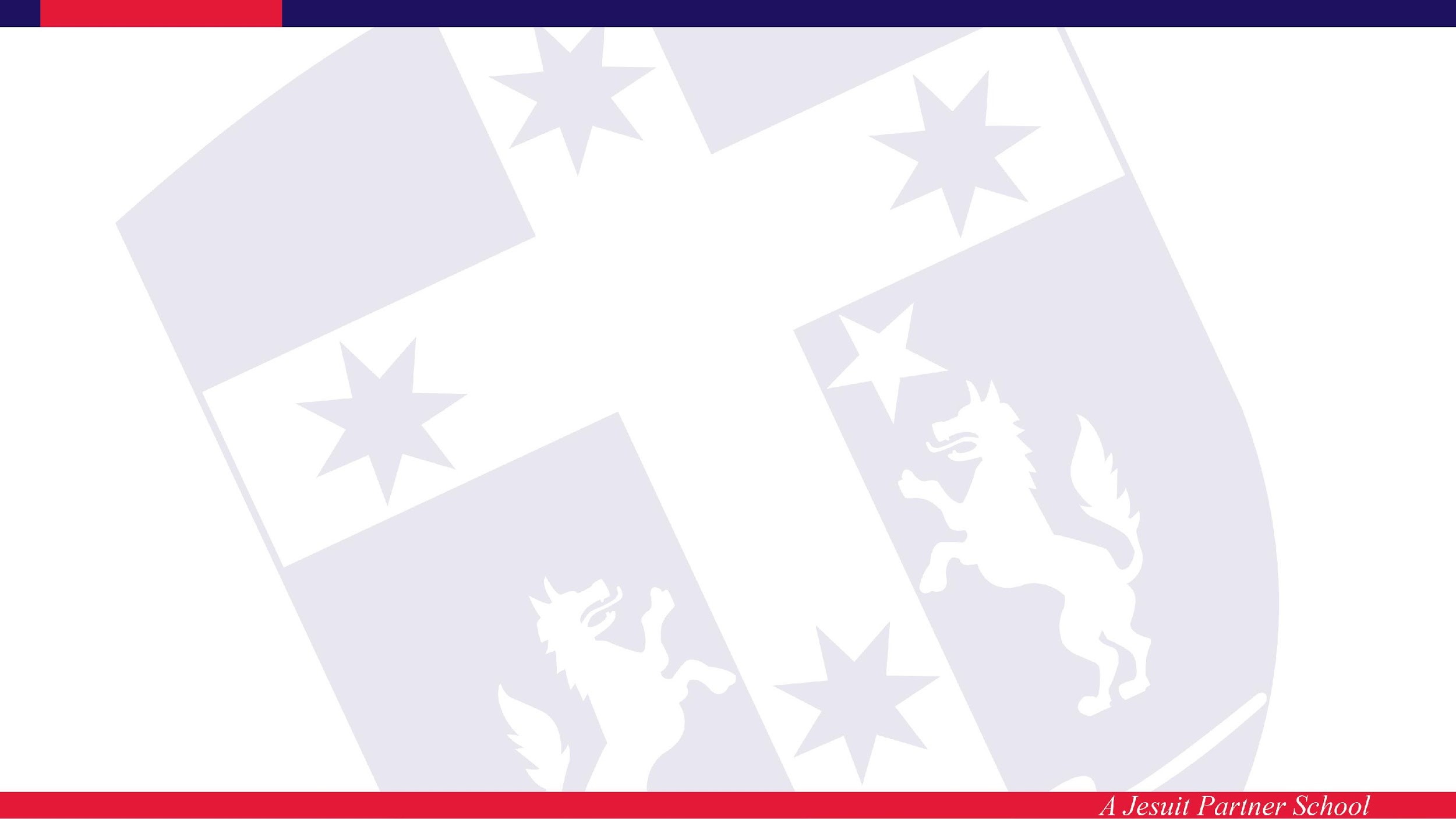 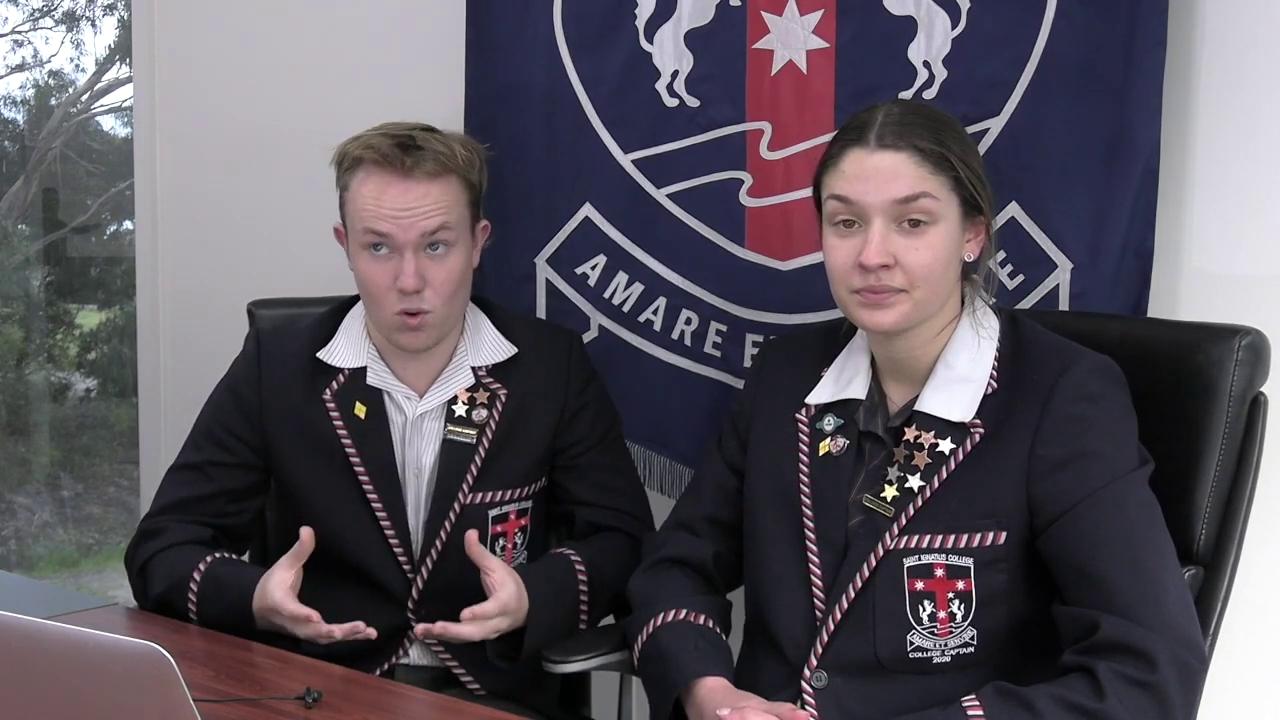 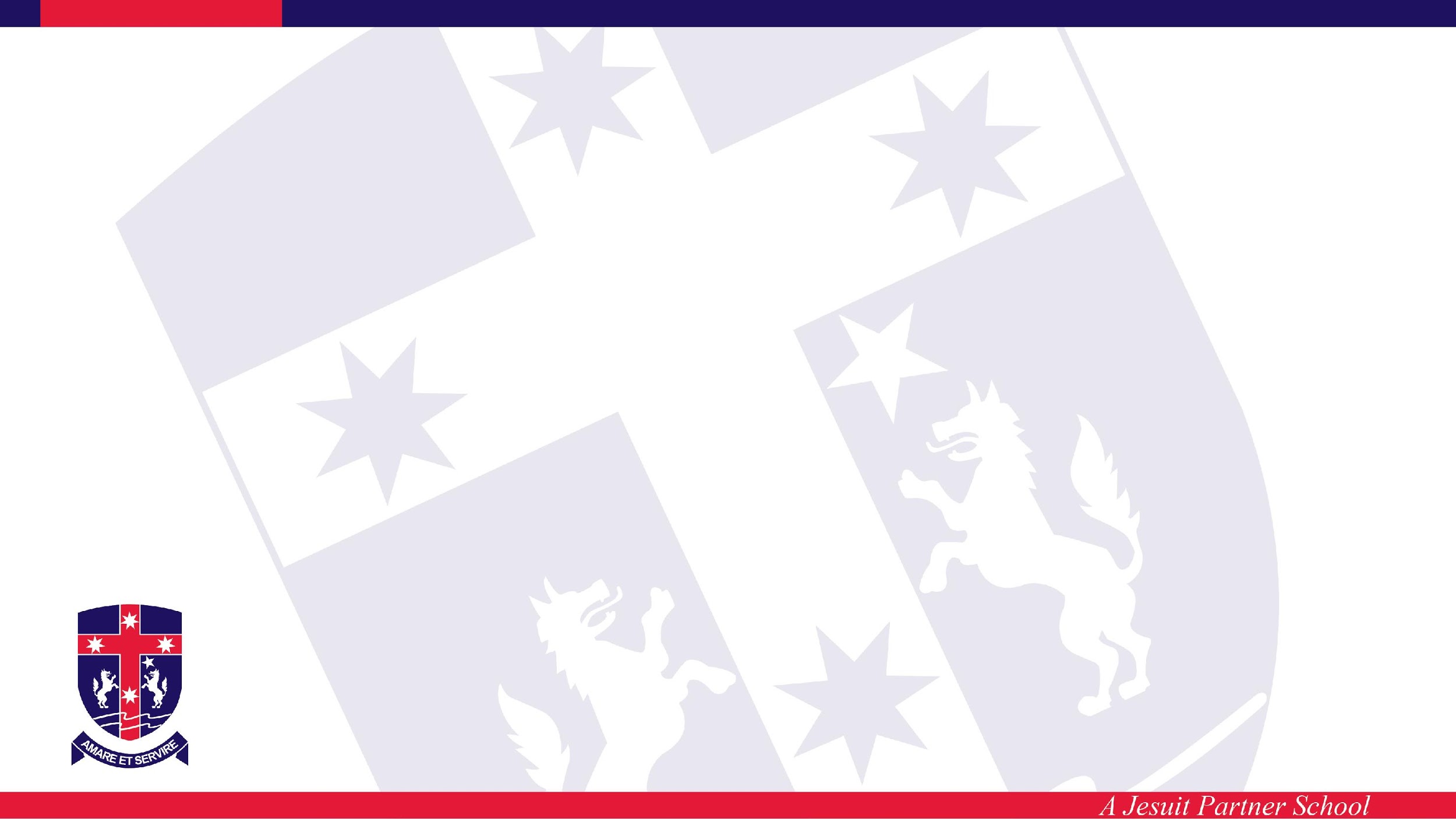 Saint Ignatius College
Expectations of the College
Student Wellbeing
Mr Michael Timms Deputy Principal
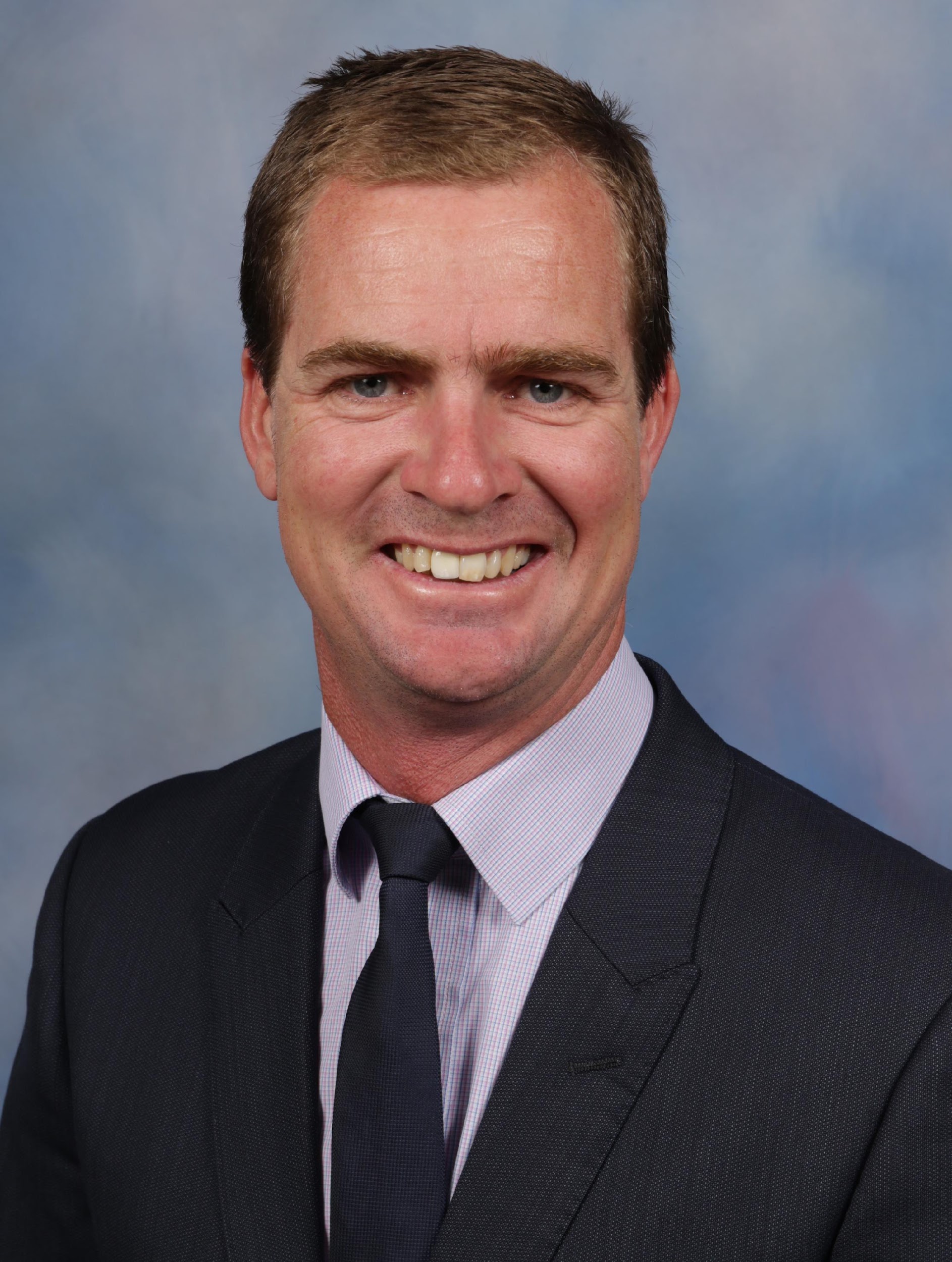 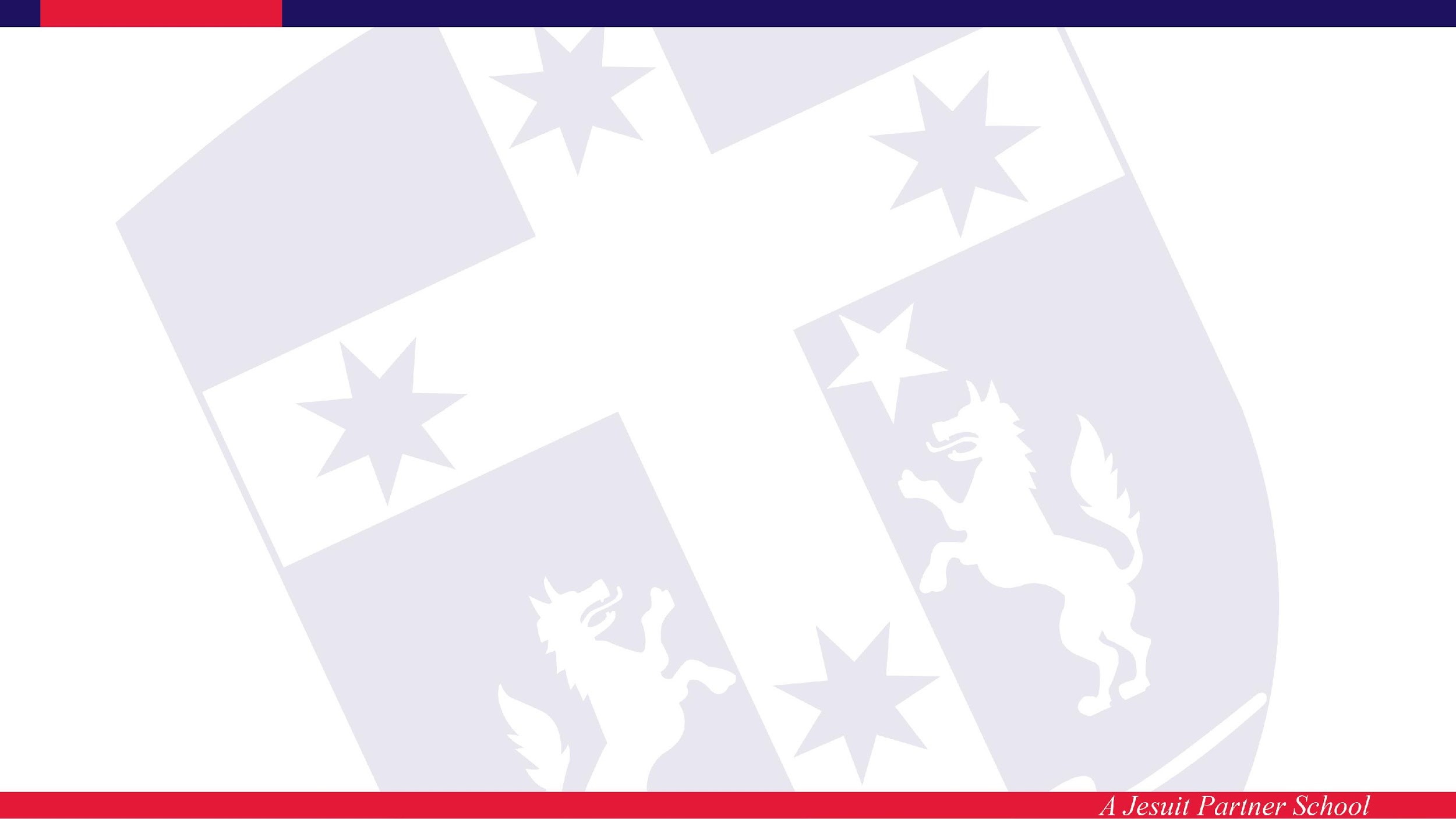 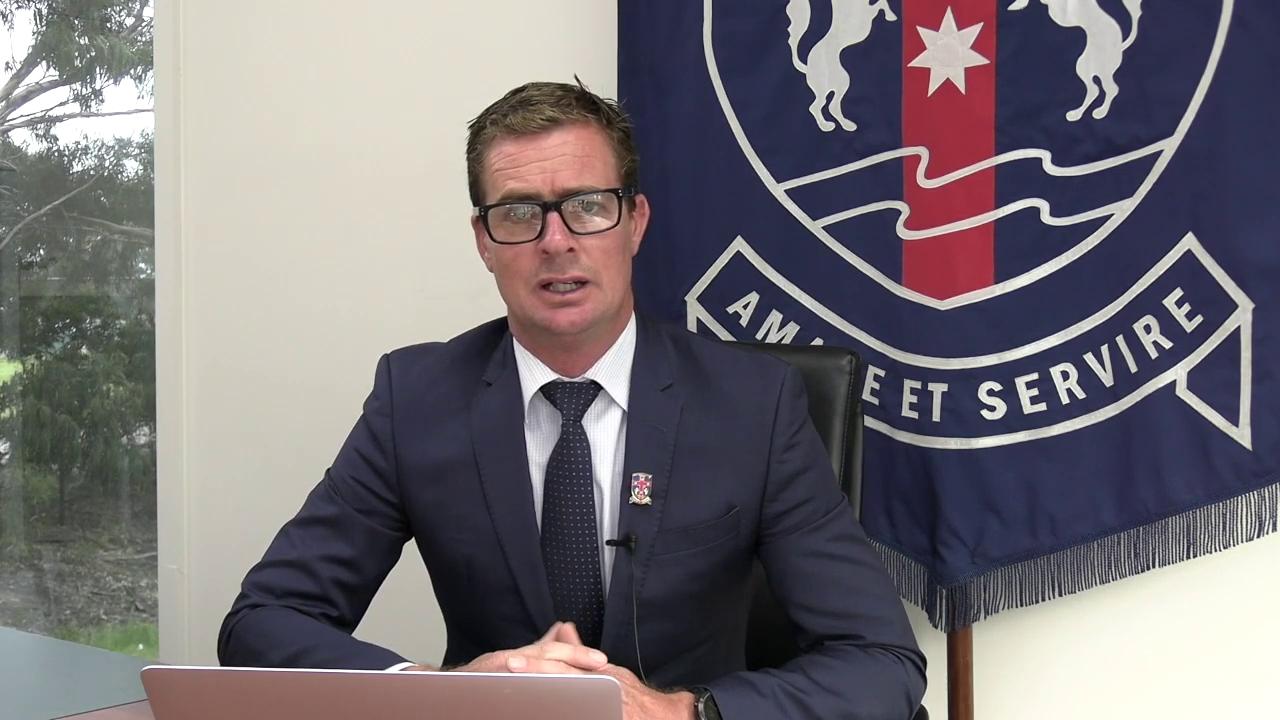 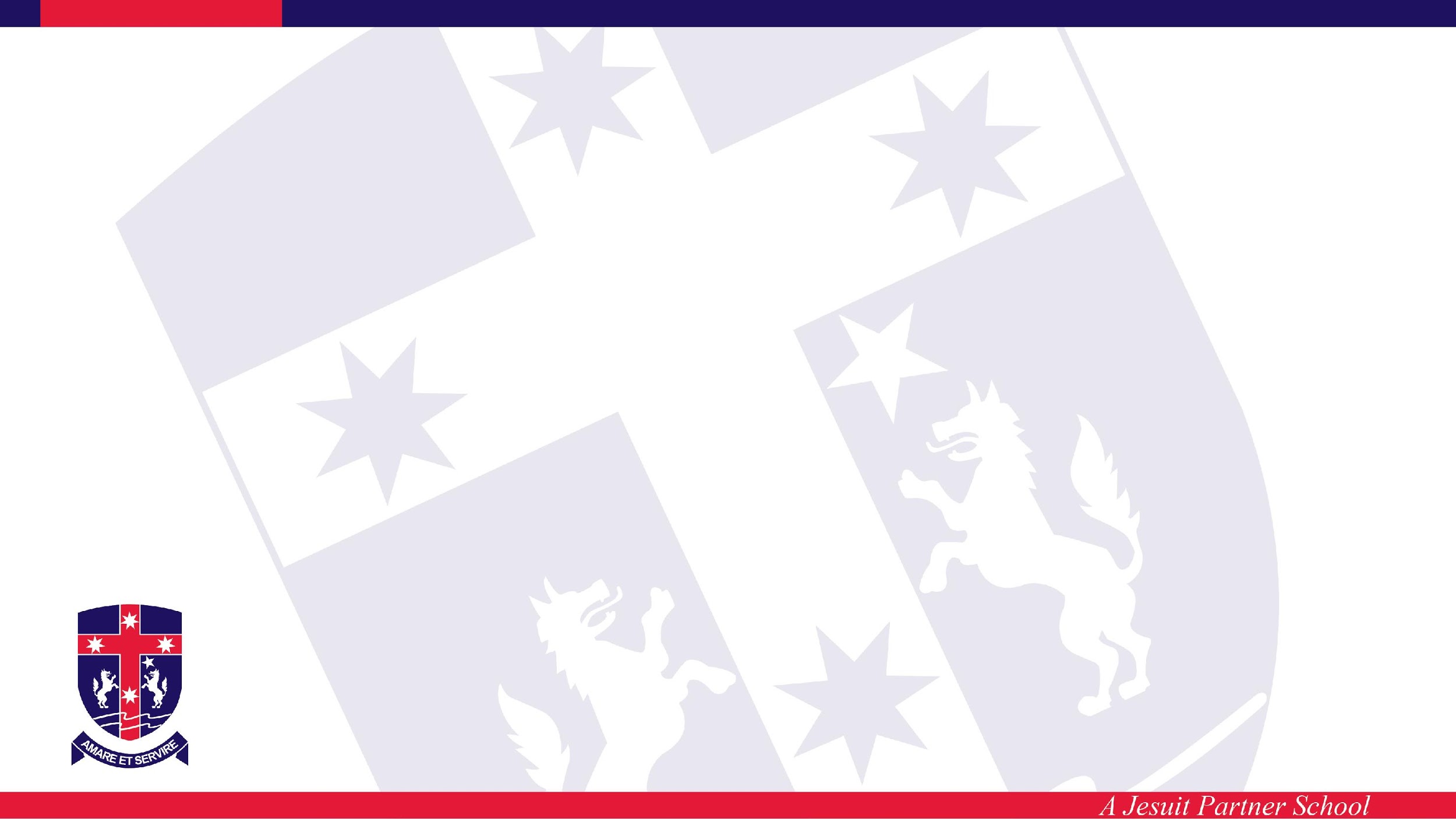 Saint Ignatius College
Curriculum Overview

Mrs Annette Chidzey Deputy Principal
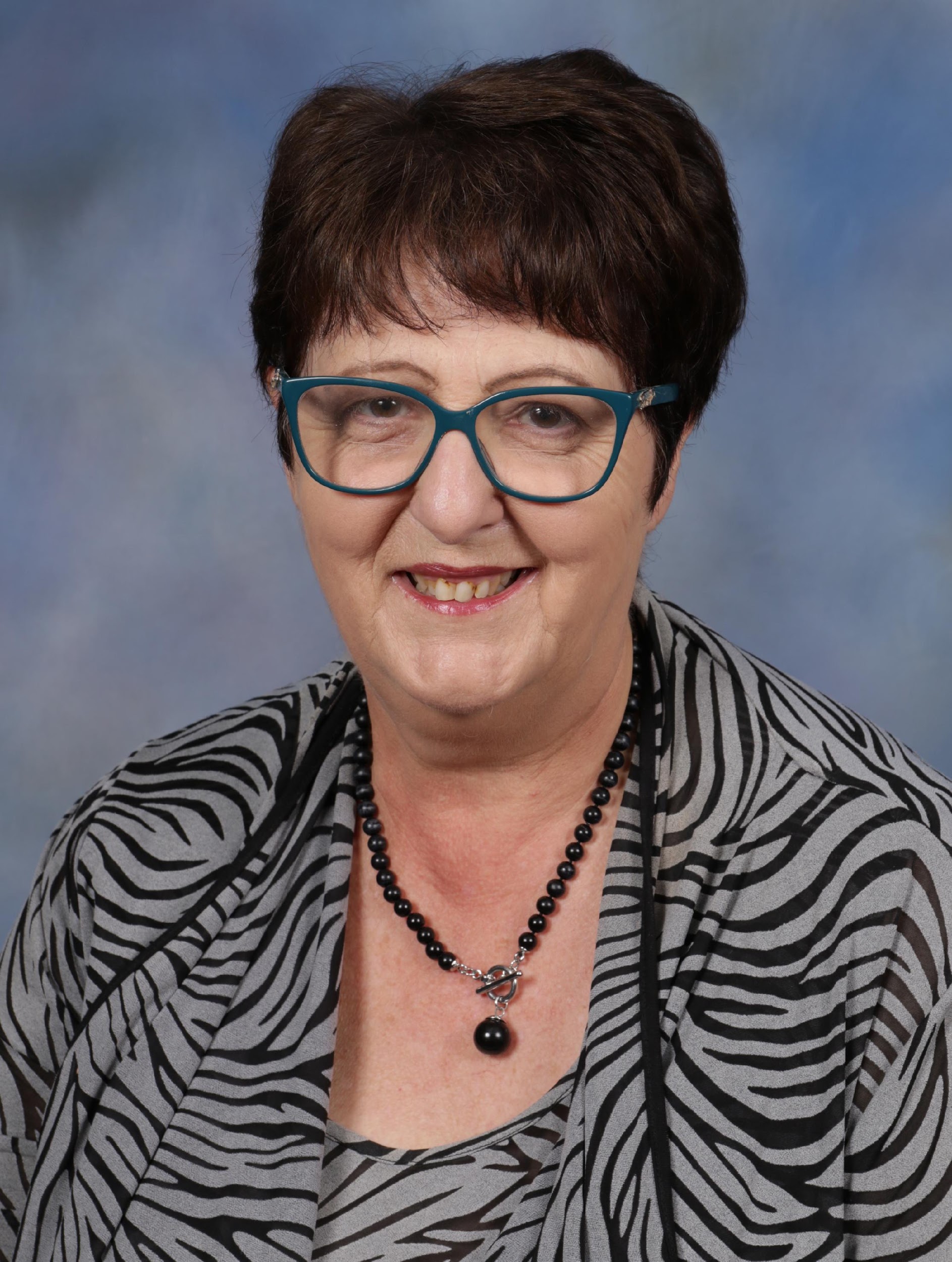 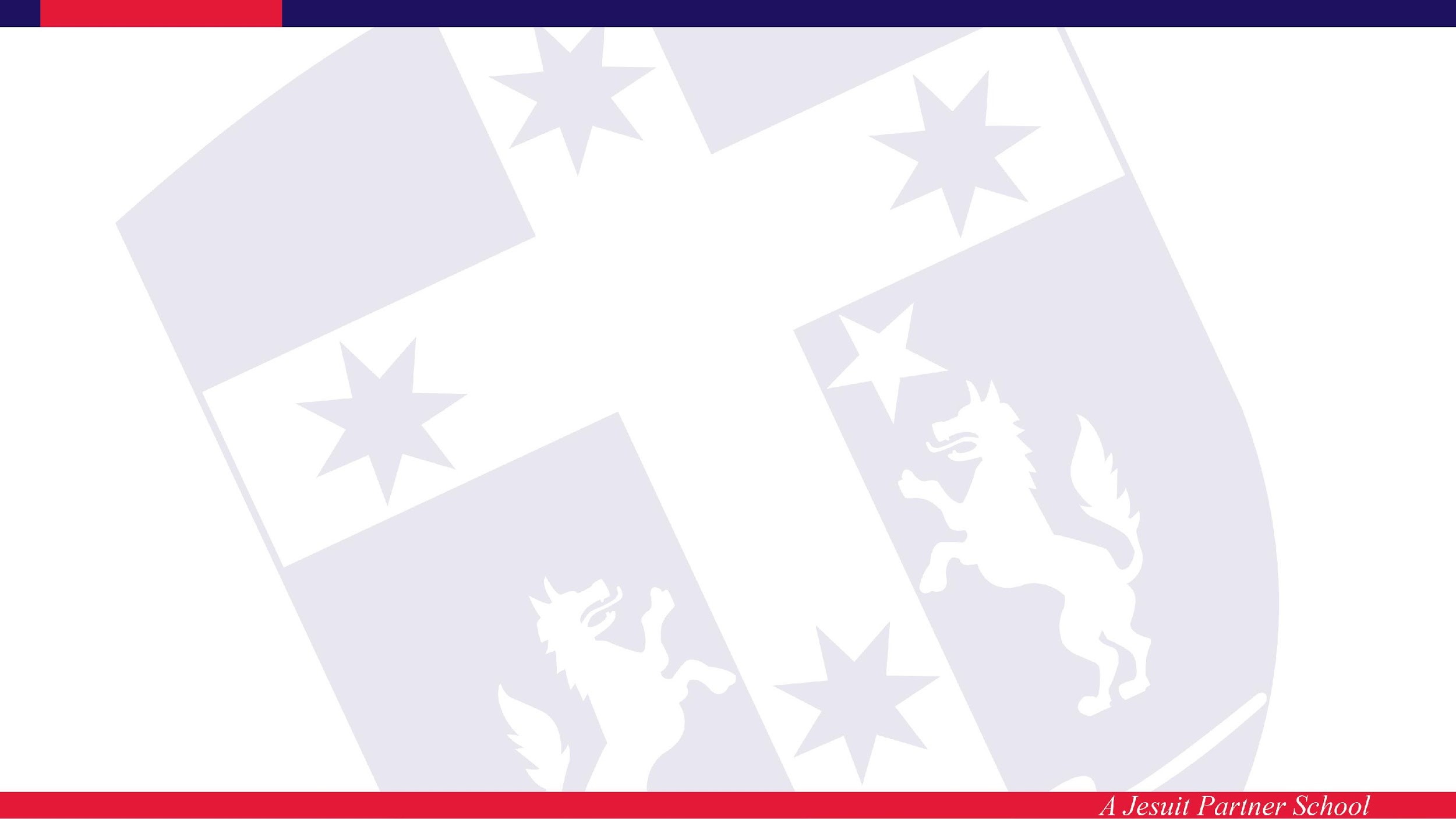 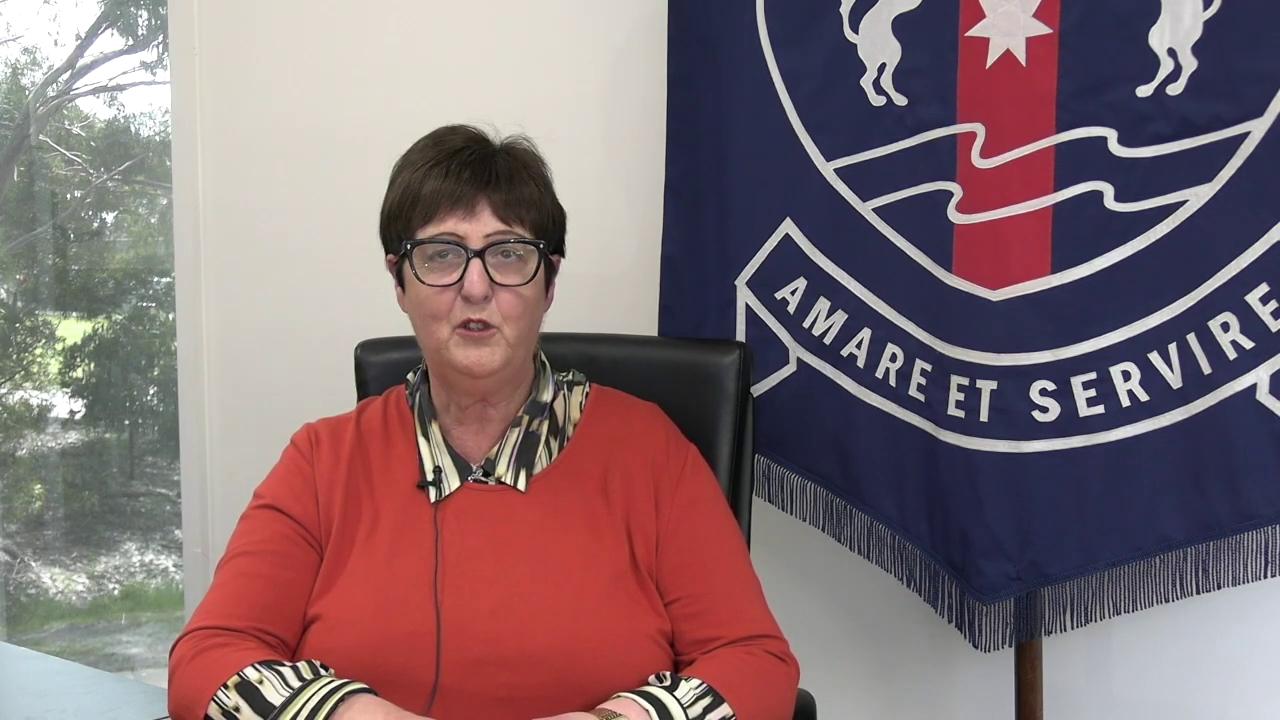 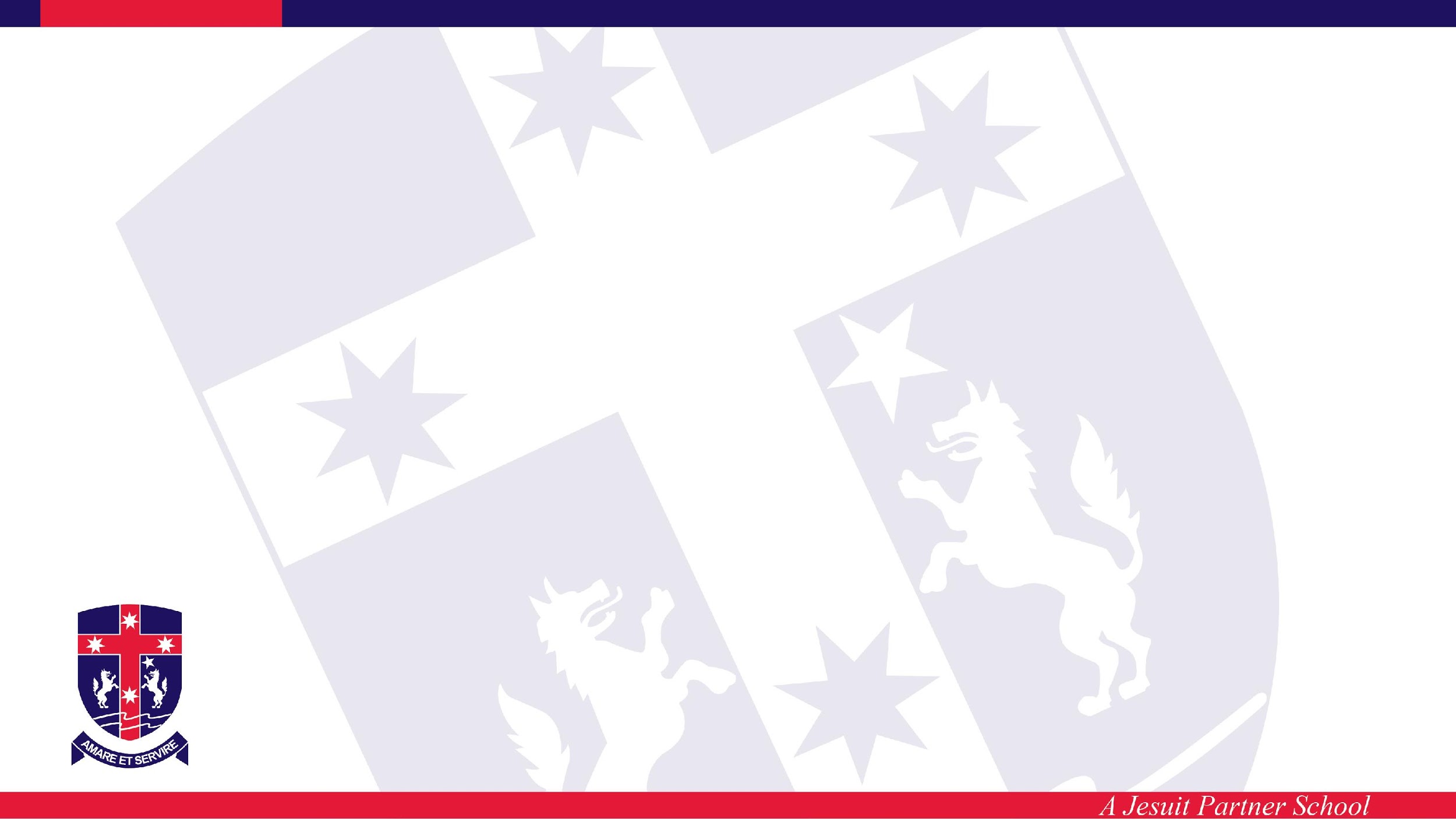 Saint Ignatius College
Introduction

Ms Leonie O’Brien Year 7 Coordinator
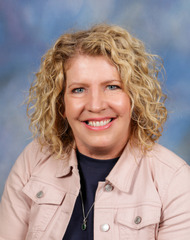 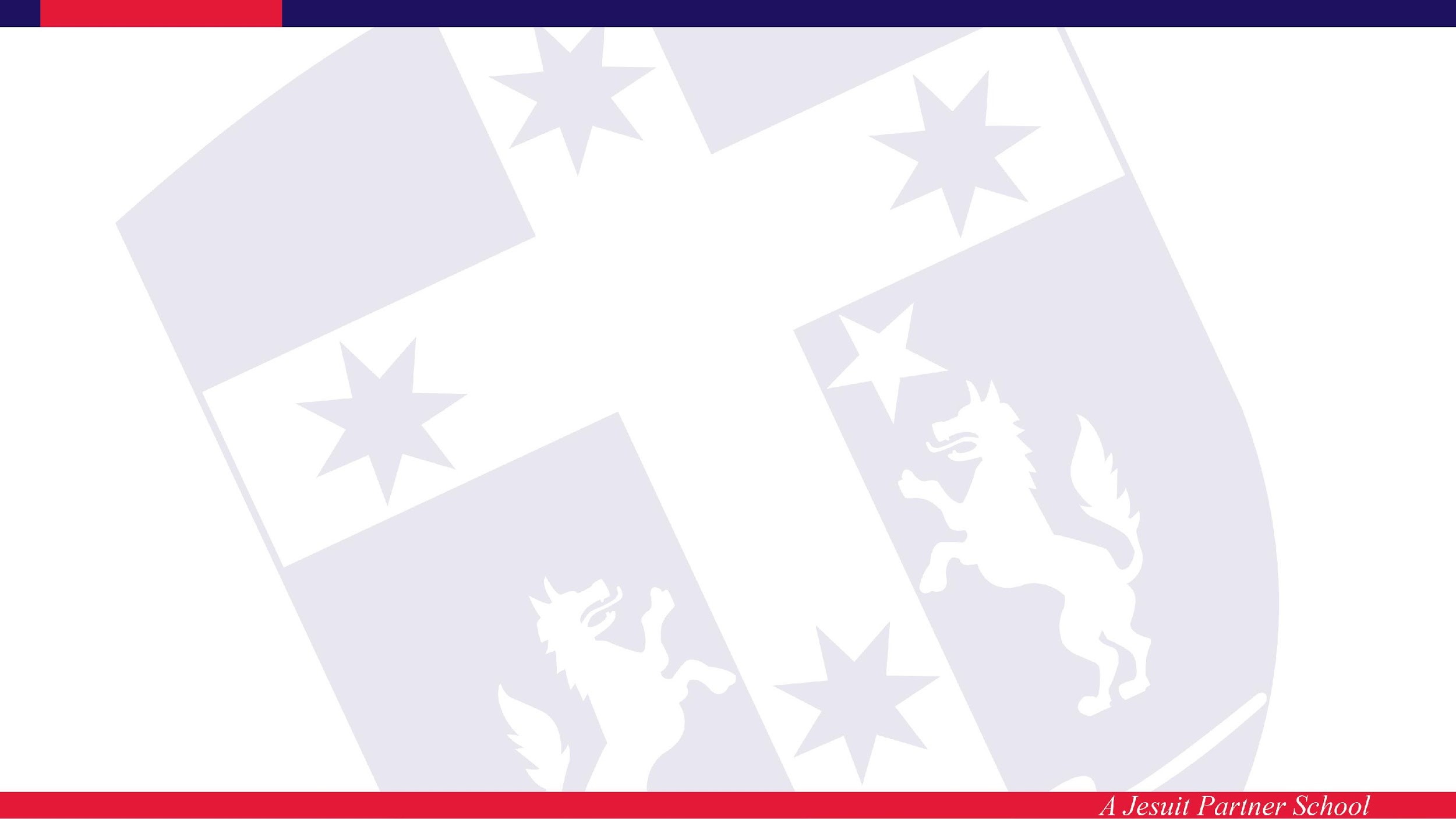 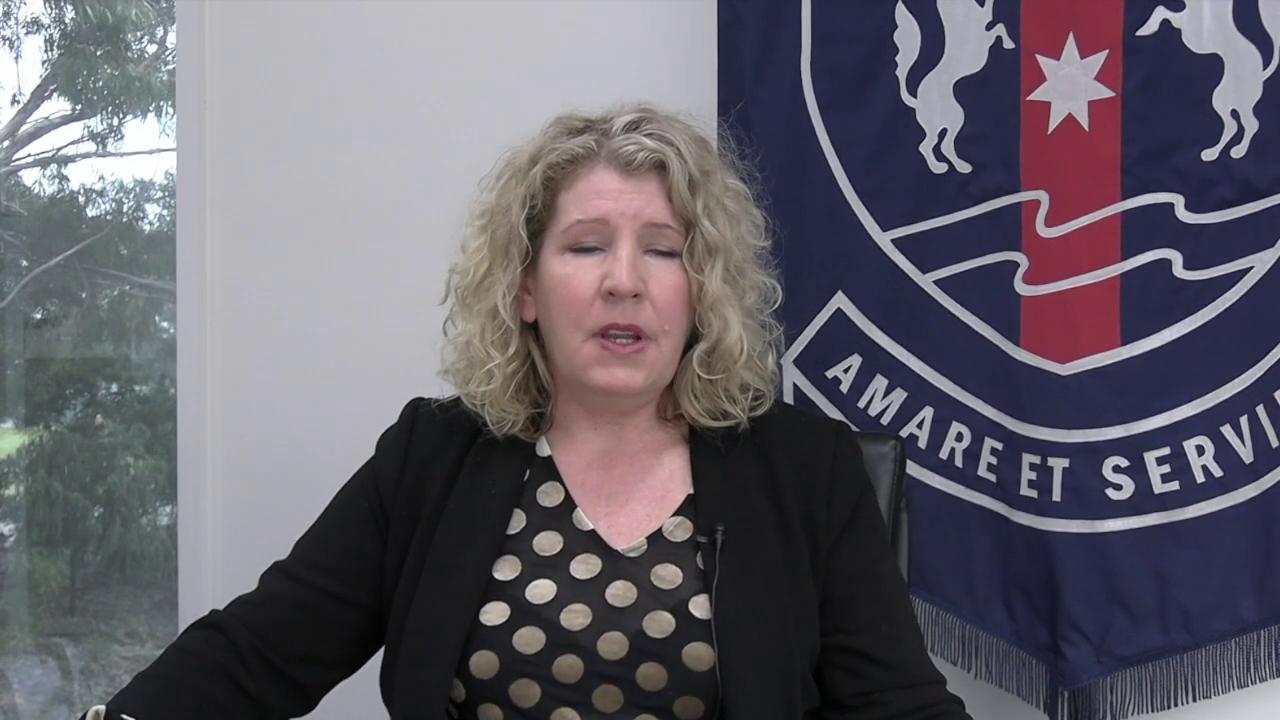 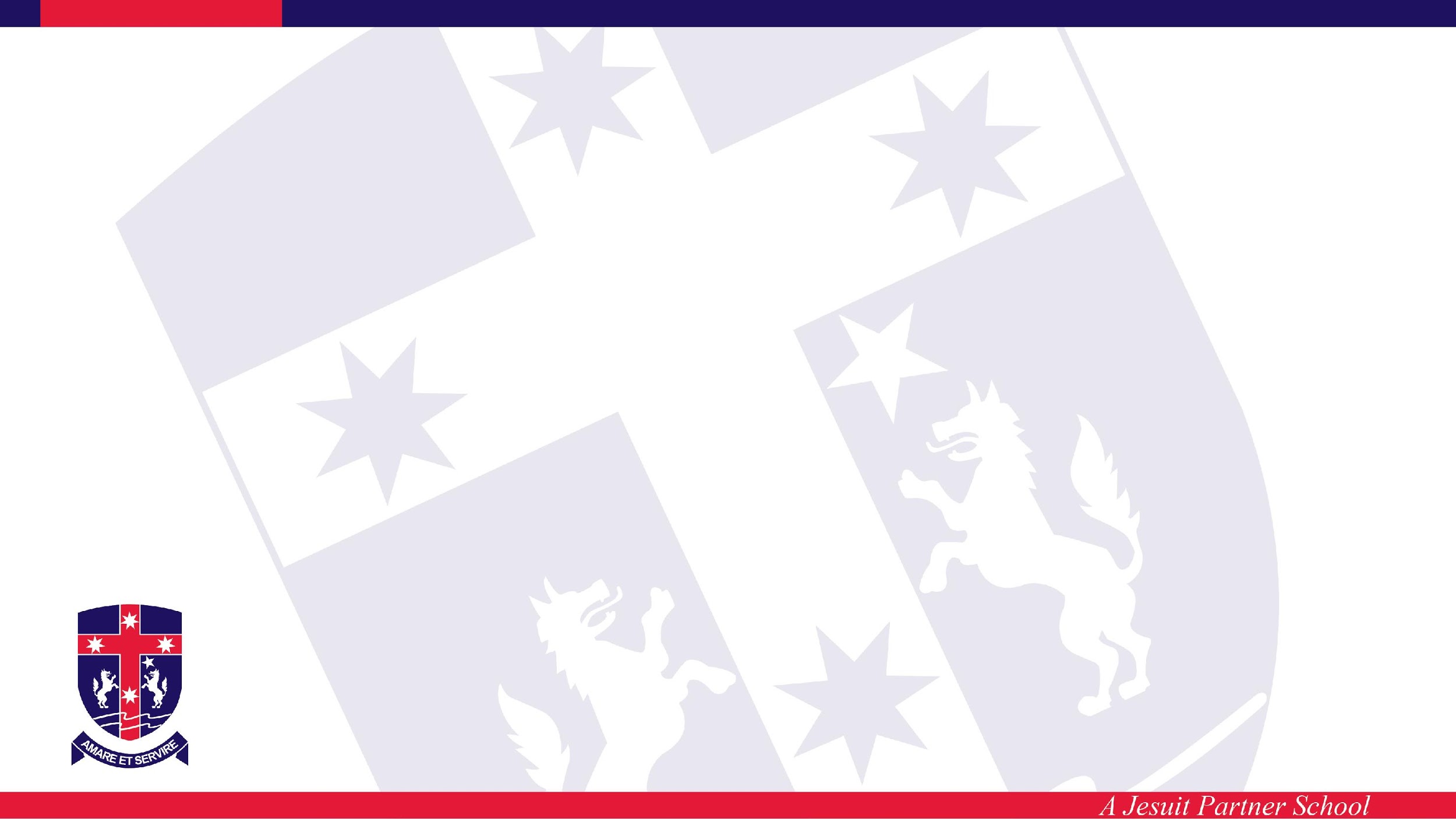 Saint Ignatius College
The role of the
Homeroom Teacher
Alira Smith and Evie Durbidge
Ignatian Leaders Year 7 Borgia
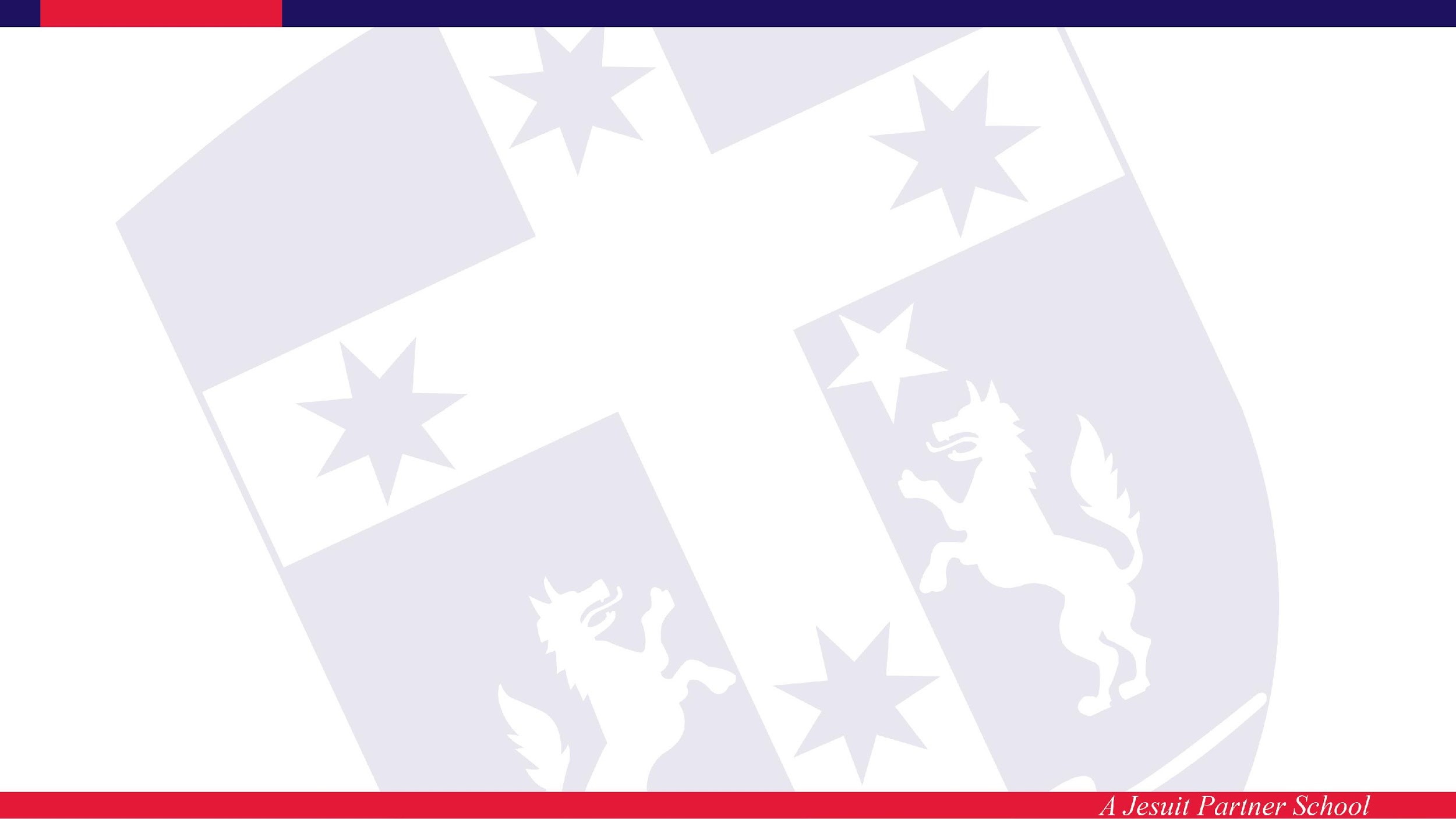 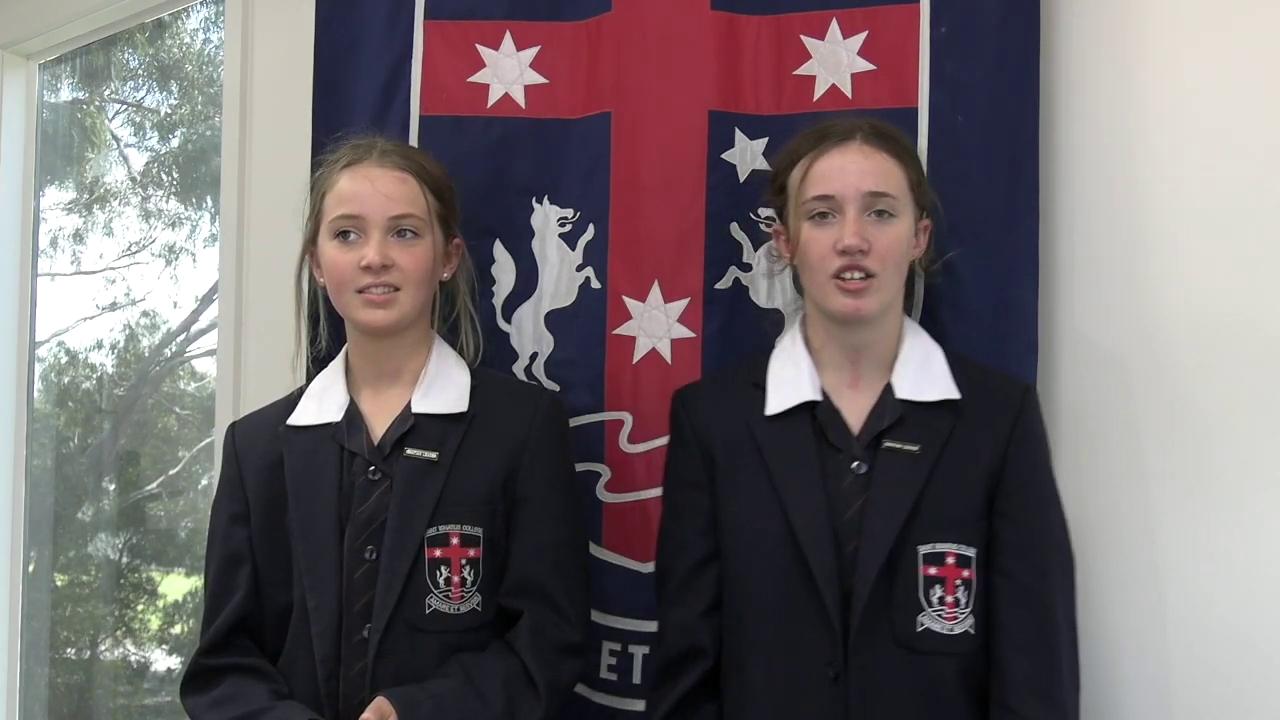 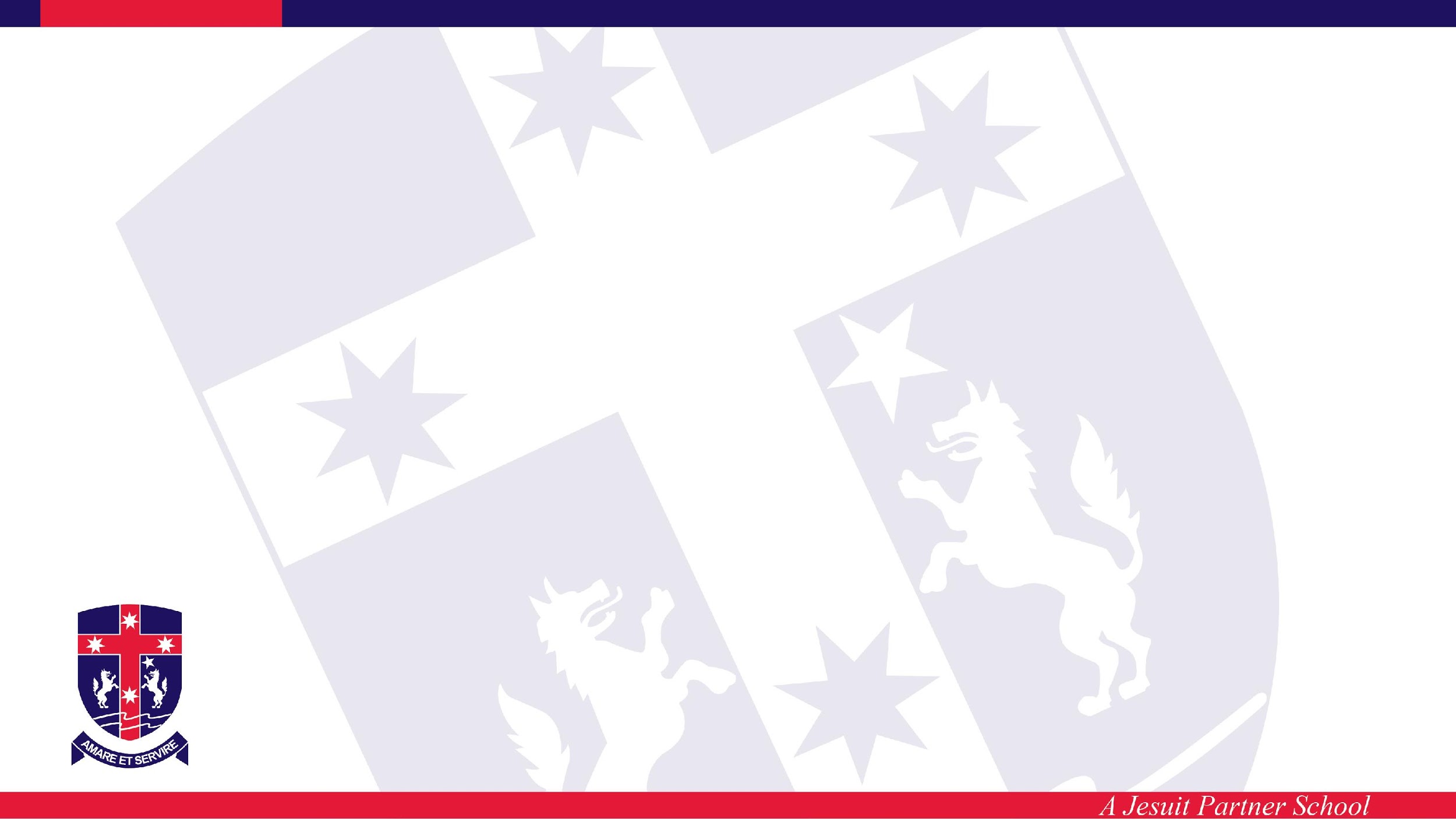 Saint Ignatius College
WIRED Reading
Program / ILC
Georgia Dear and Luke Visser
Ignatian Leaders Year 7 Carroll
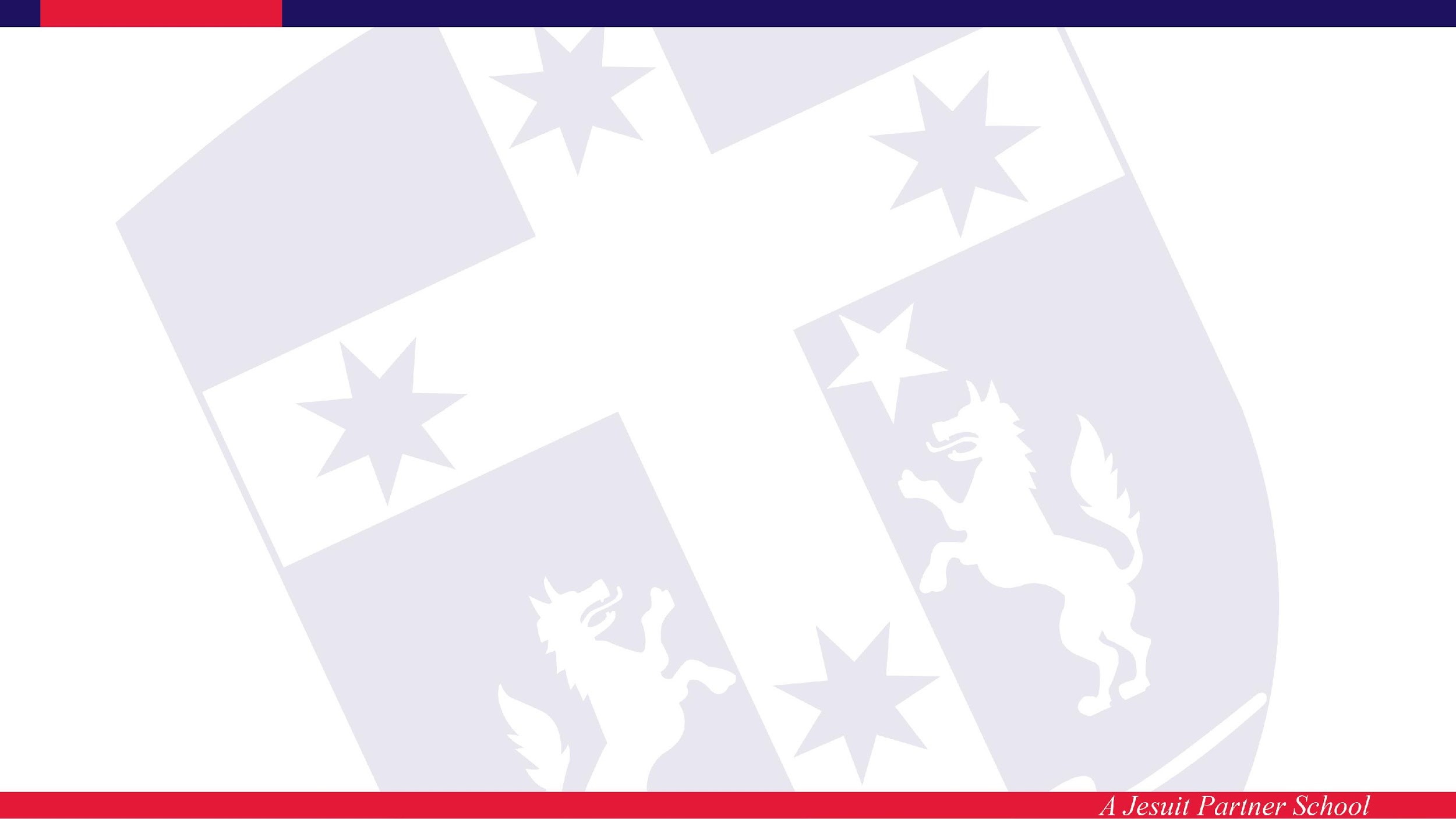 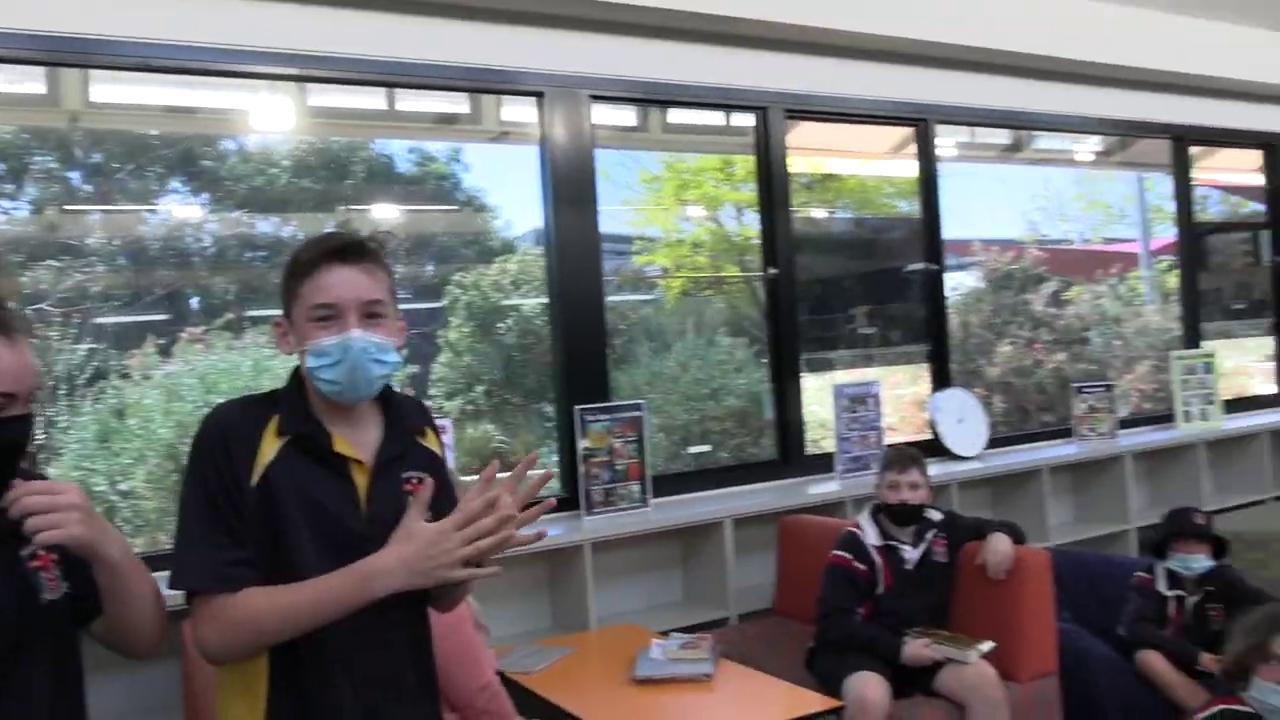 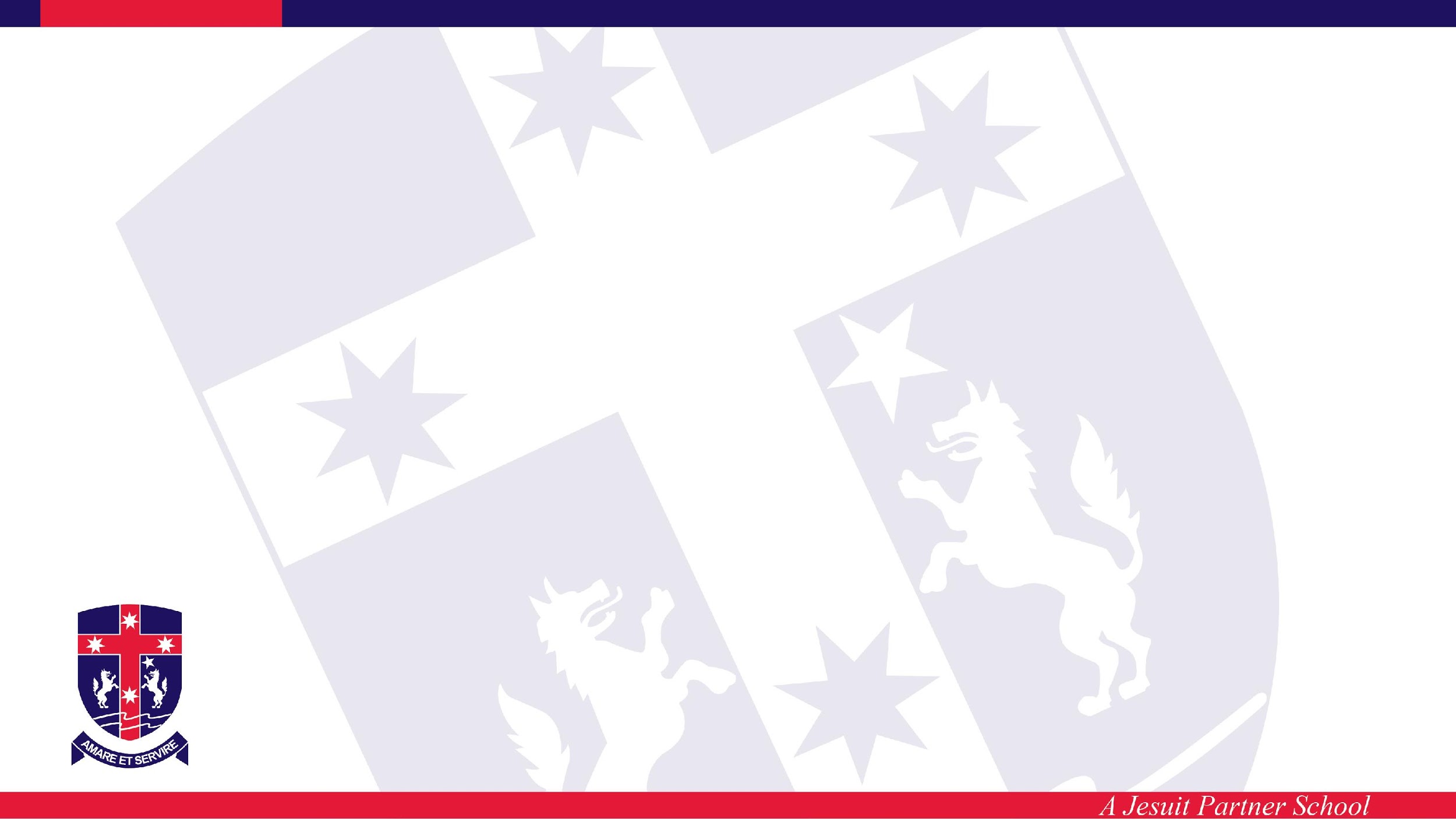 Saint Ignatius College
Buses
Archie Stella and Harriette O’Keefe
Ignatian Leaders Year 7 Ricci
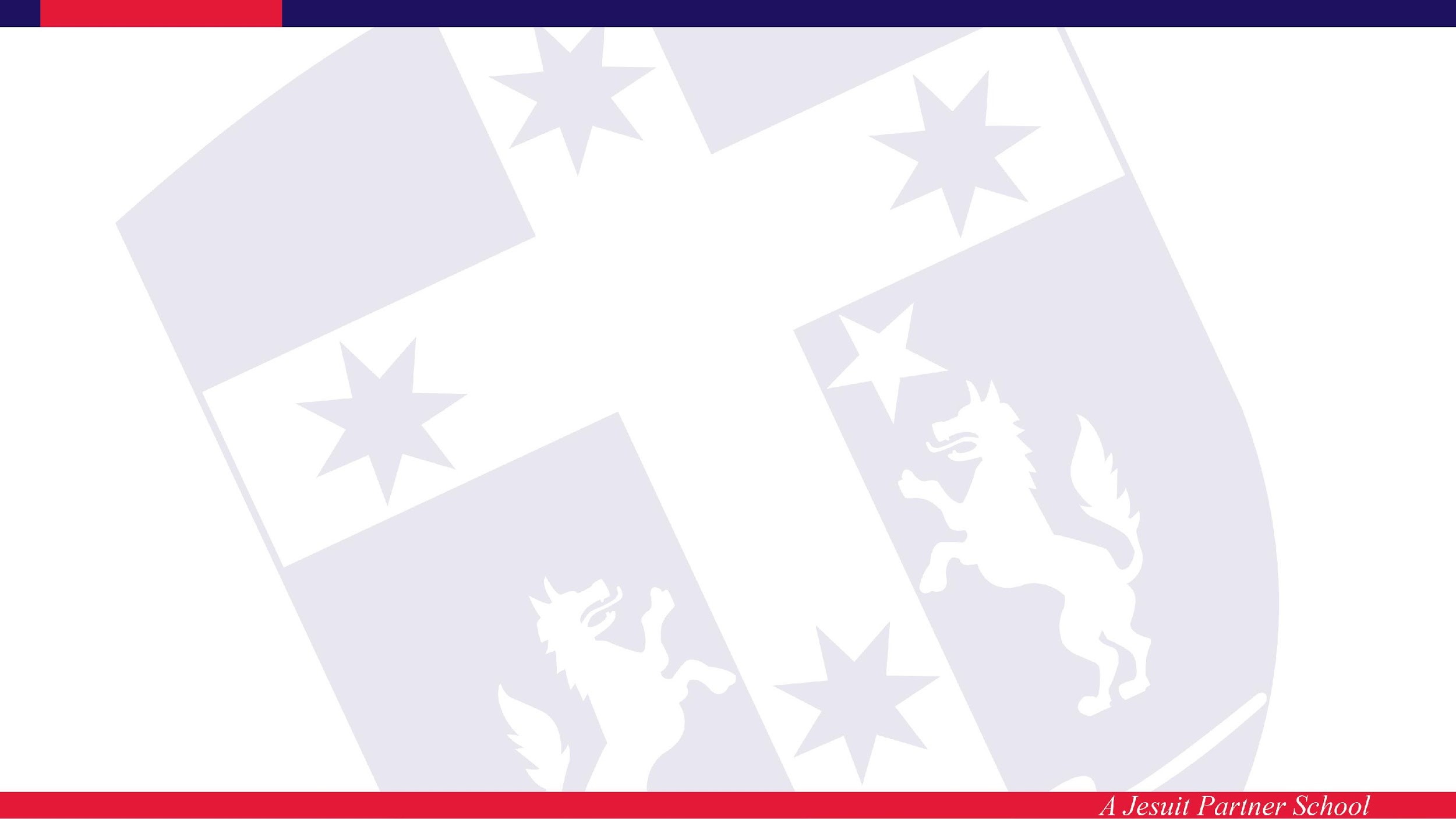 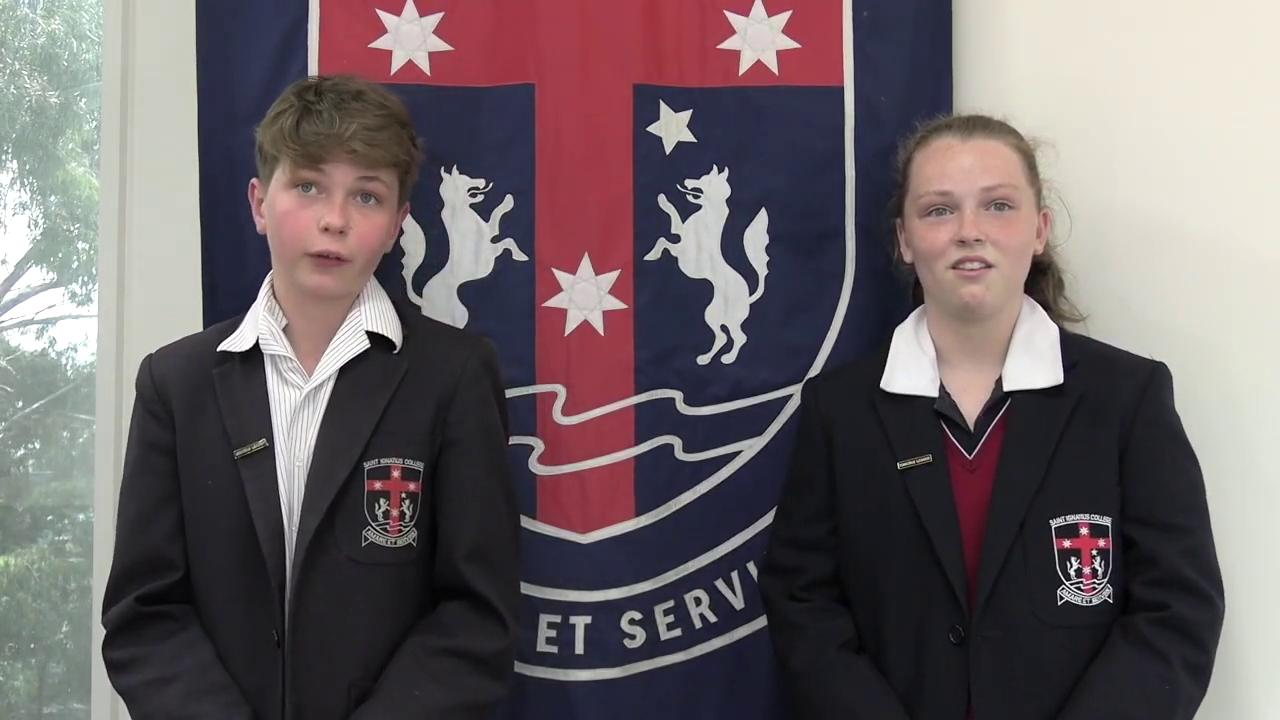 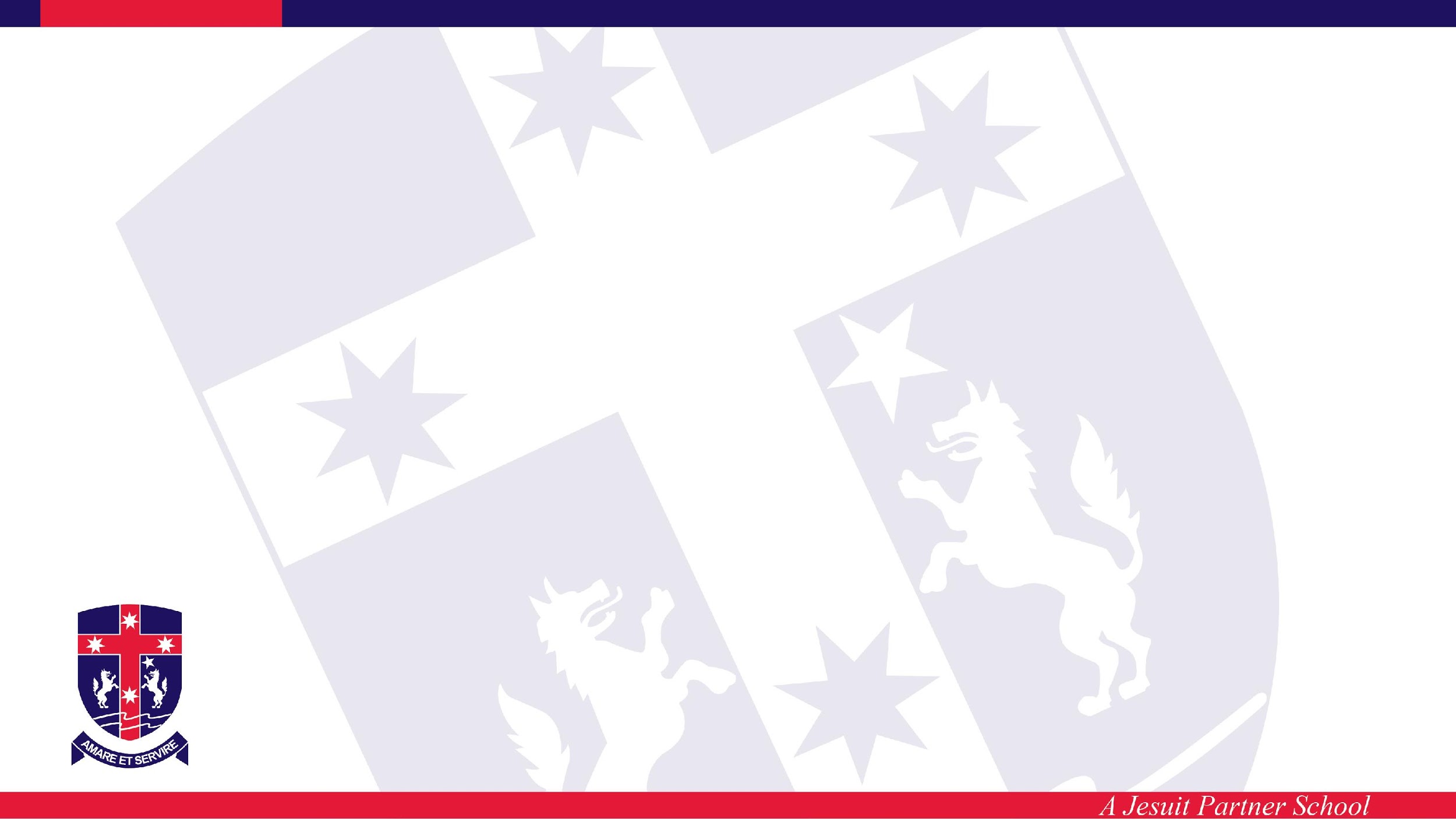 Saint Ignatius College
Parent Communication
Jipsi Jackson and Riley Molloy
Ignatian Leaders Year 7 Lewis
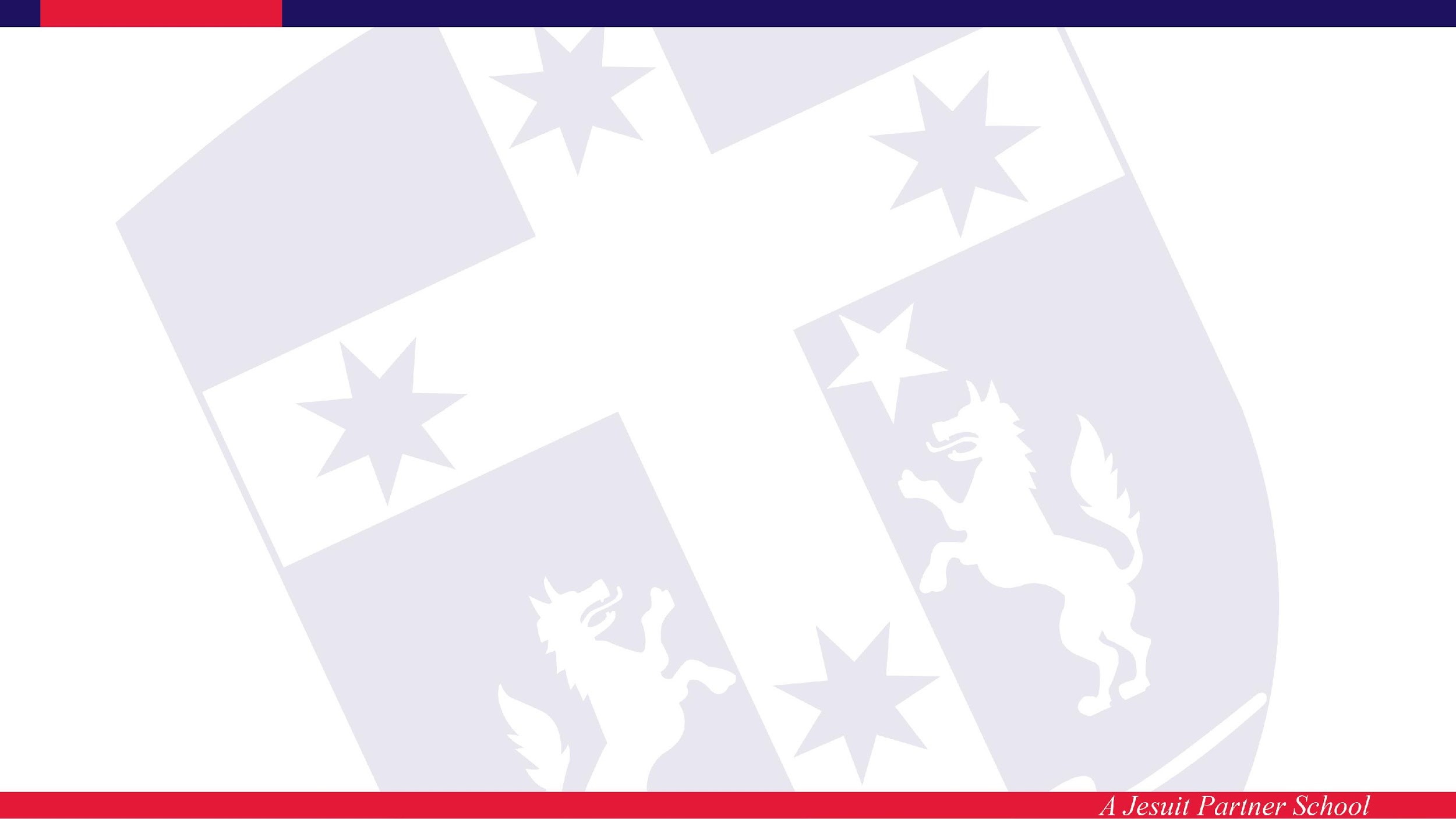 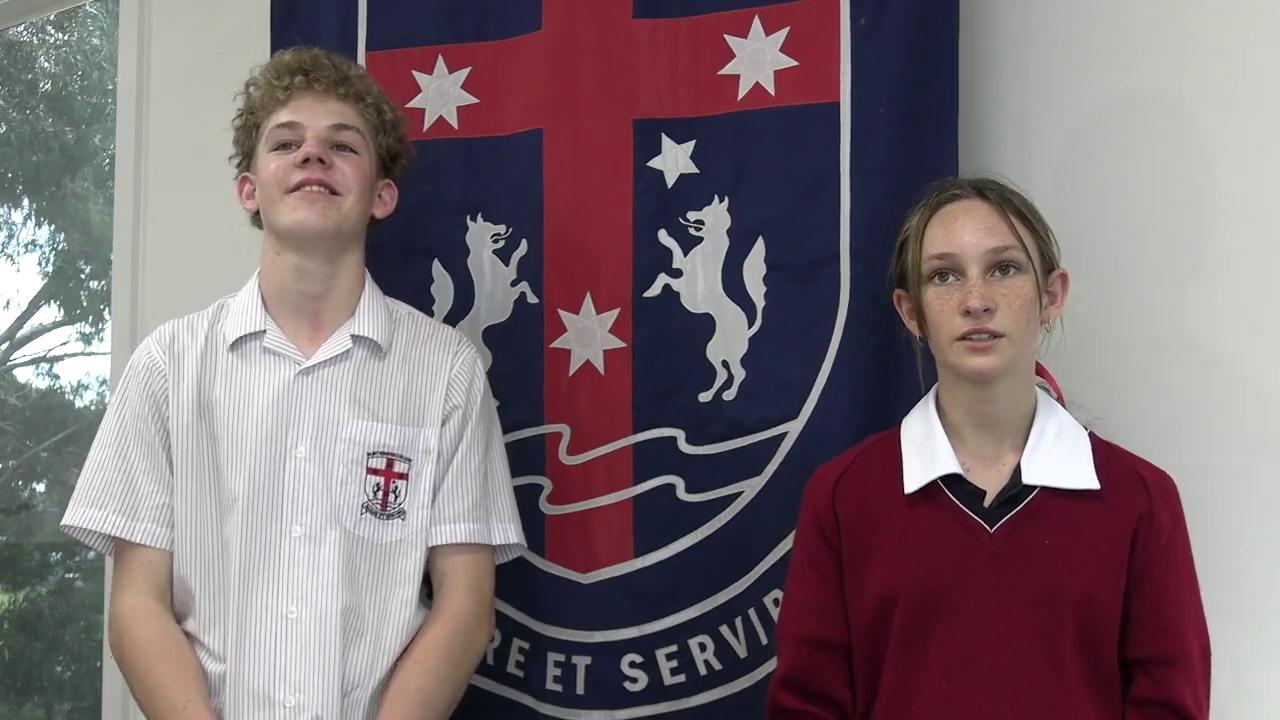 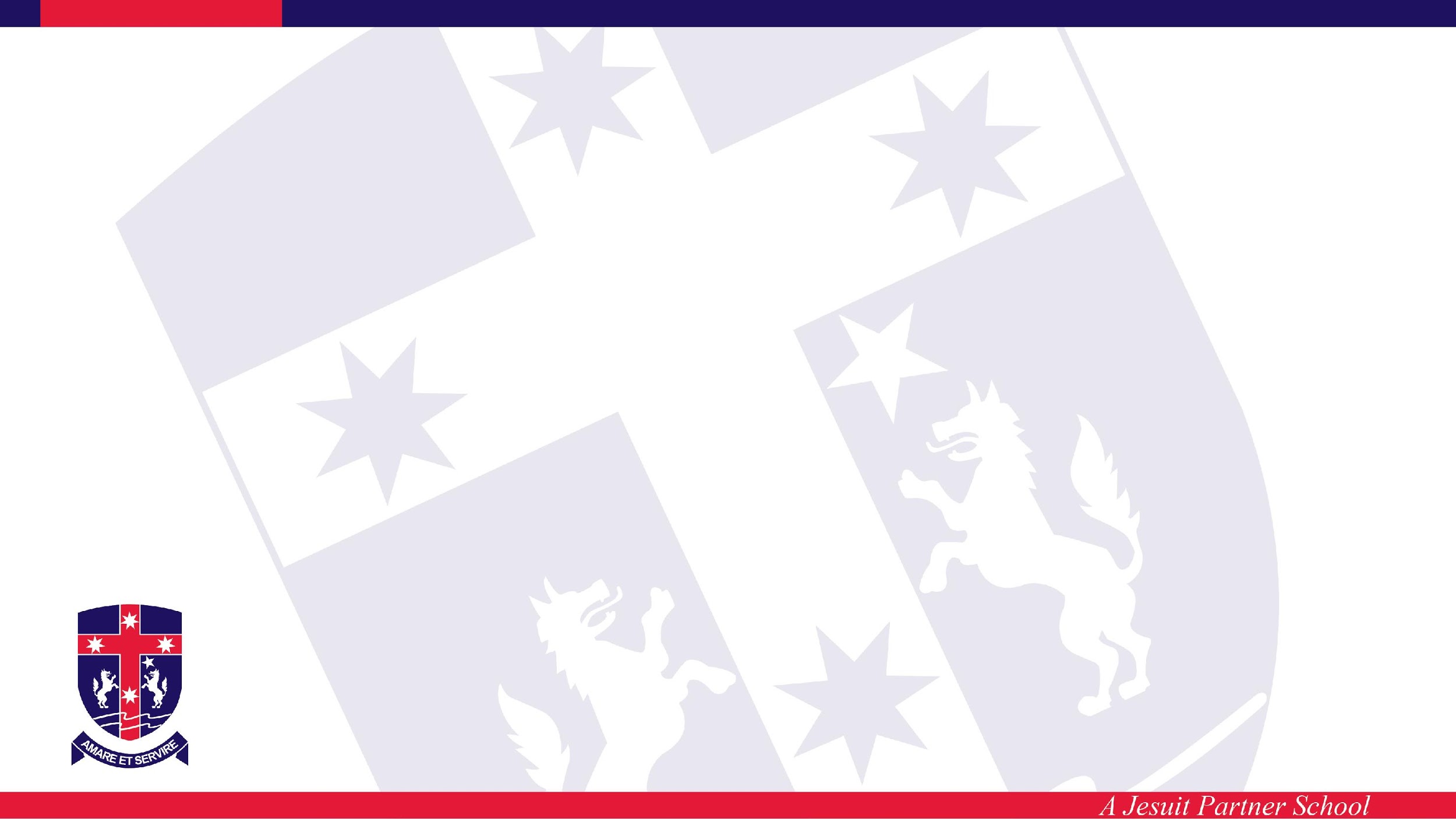 Saint Ignatius College
Academic Uniform
Steph Reynolds and Kai Jones
Ignatian Leaders Year 7 Claver
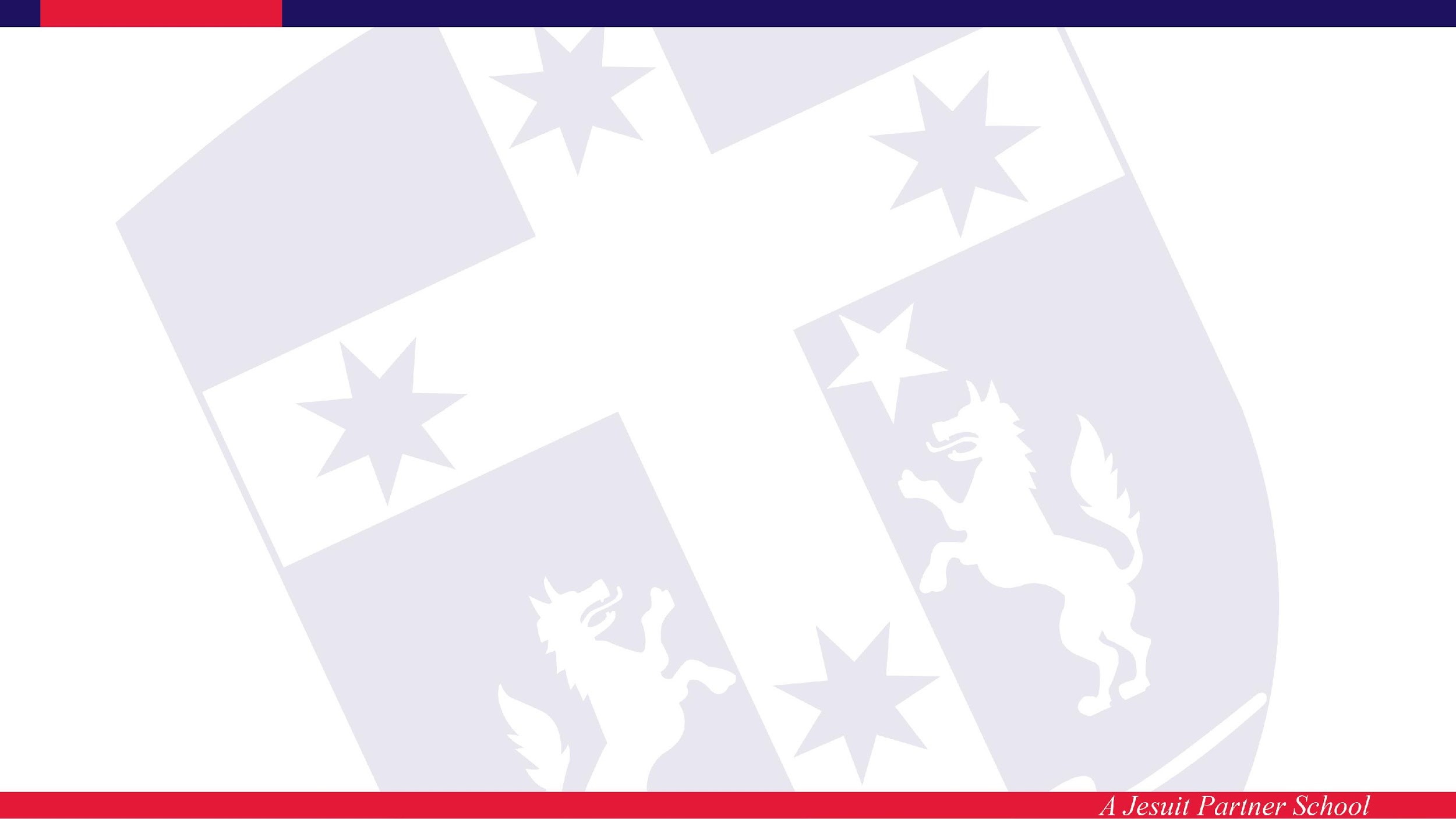 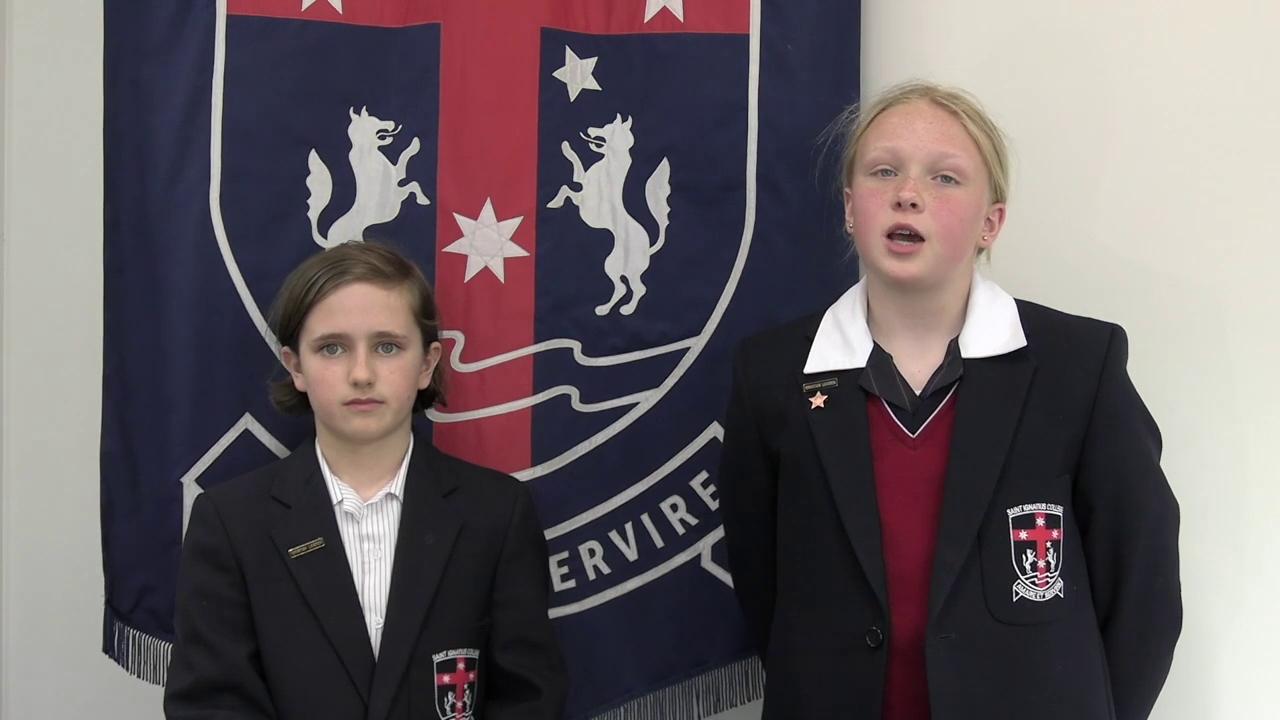 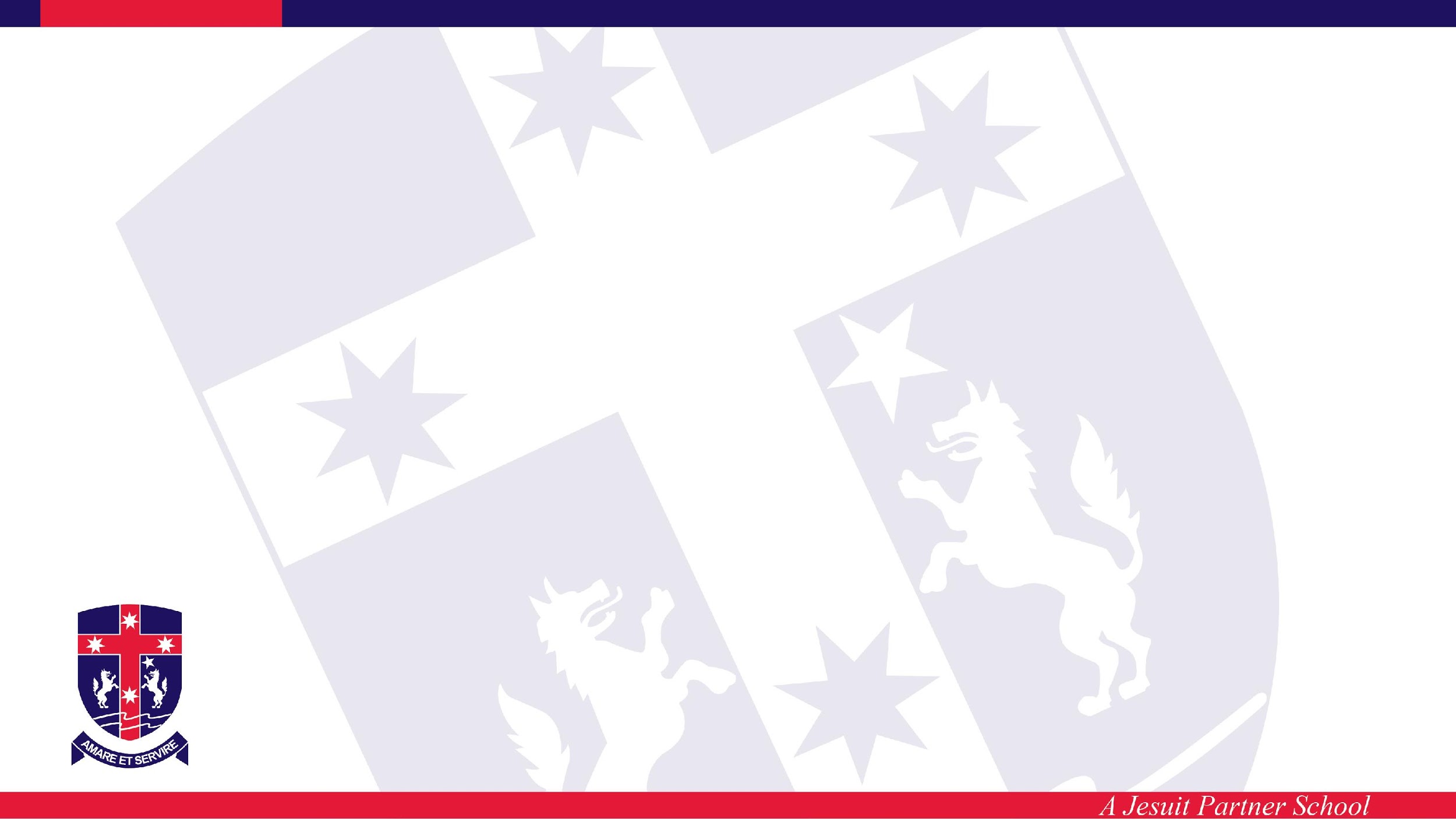 Saint Ignatius College
Sports Uniform
Harry Rawson and Freya Fahey
Ignatian Leaders Year 7 Miki
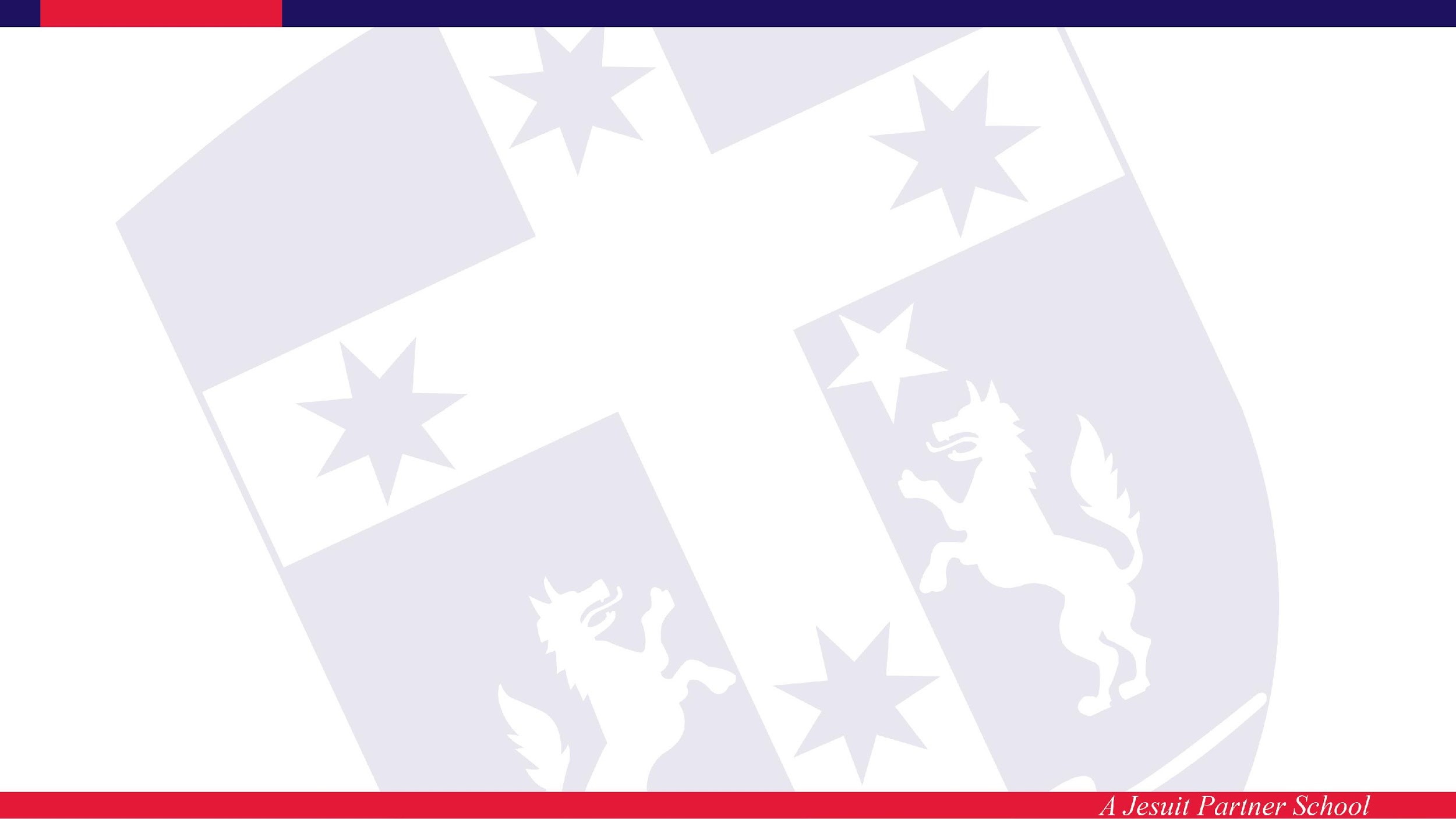 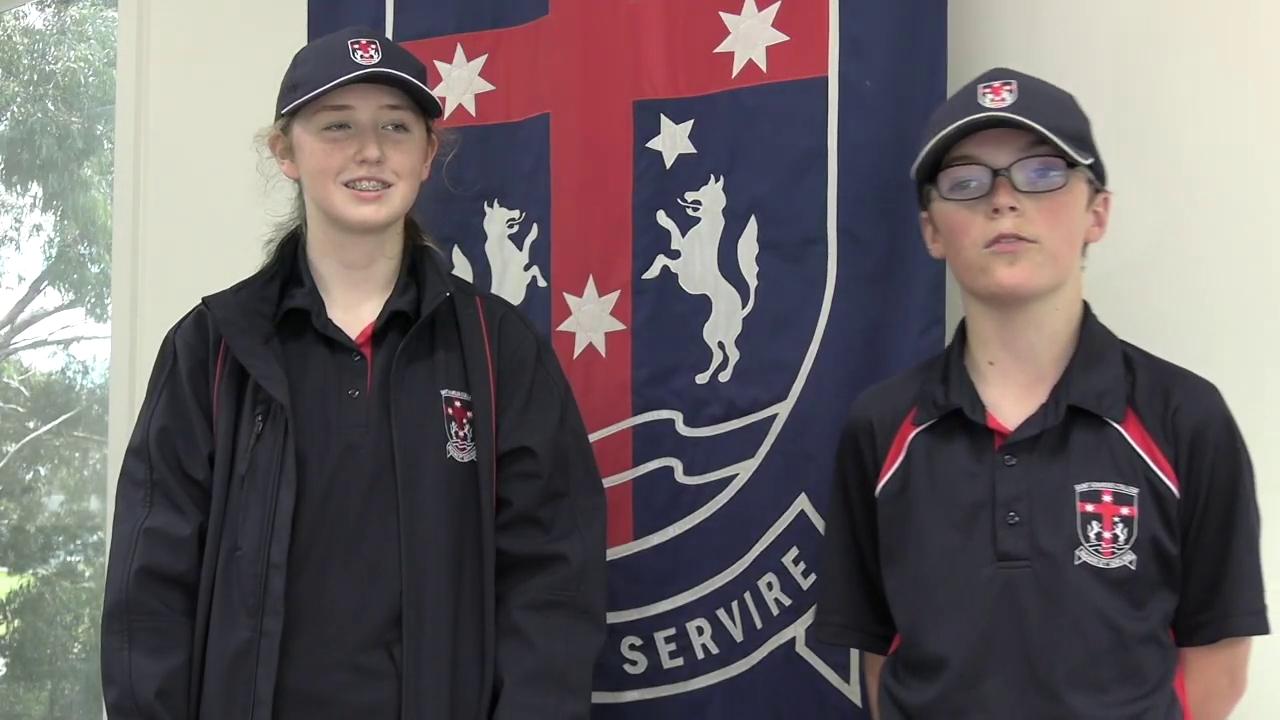 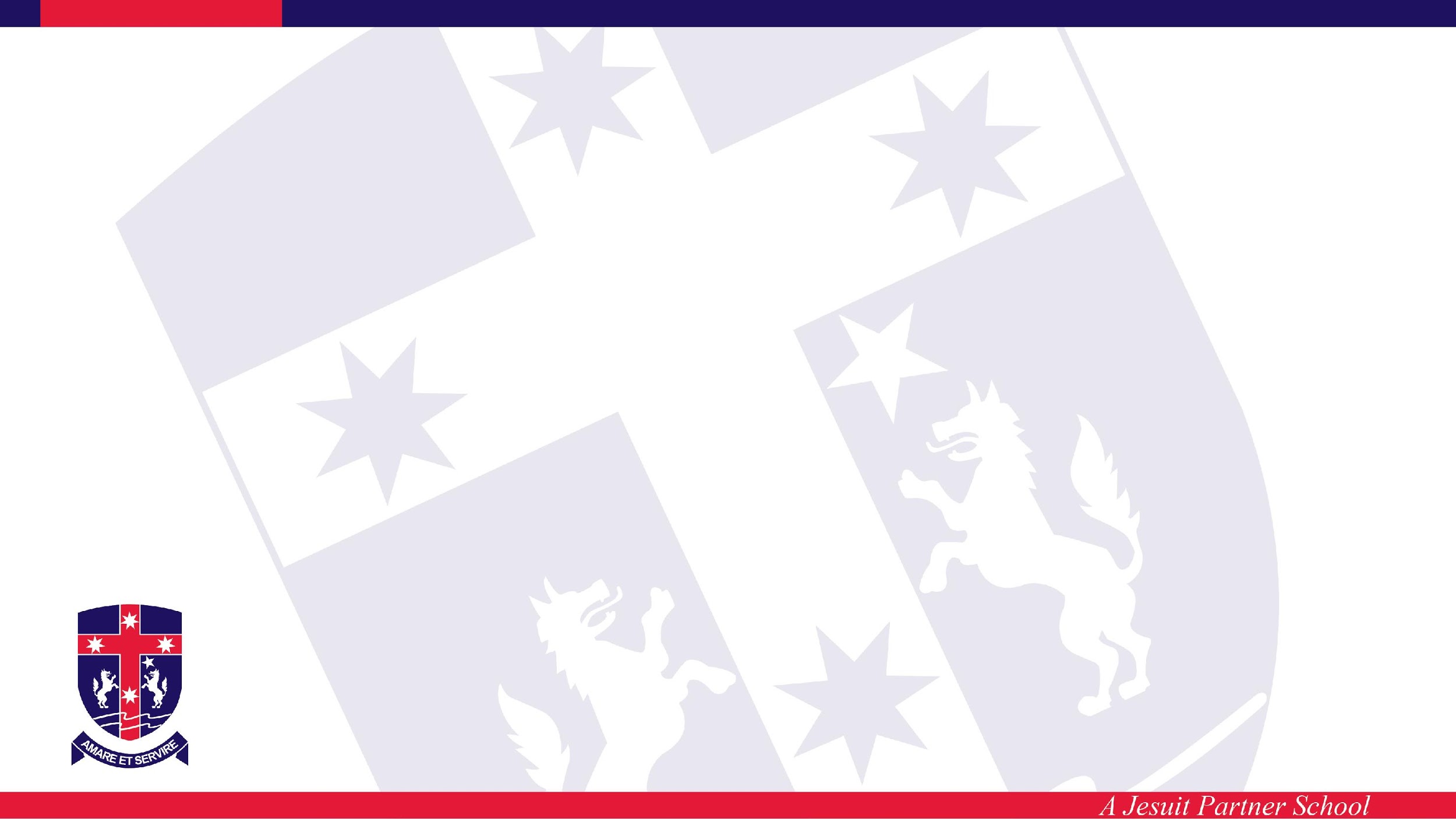 Saint Ignatius College
Core Subjects
 Jemma Tingiri and Tucker Kooloos
Ignatian Leaders Year 7 Strada
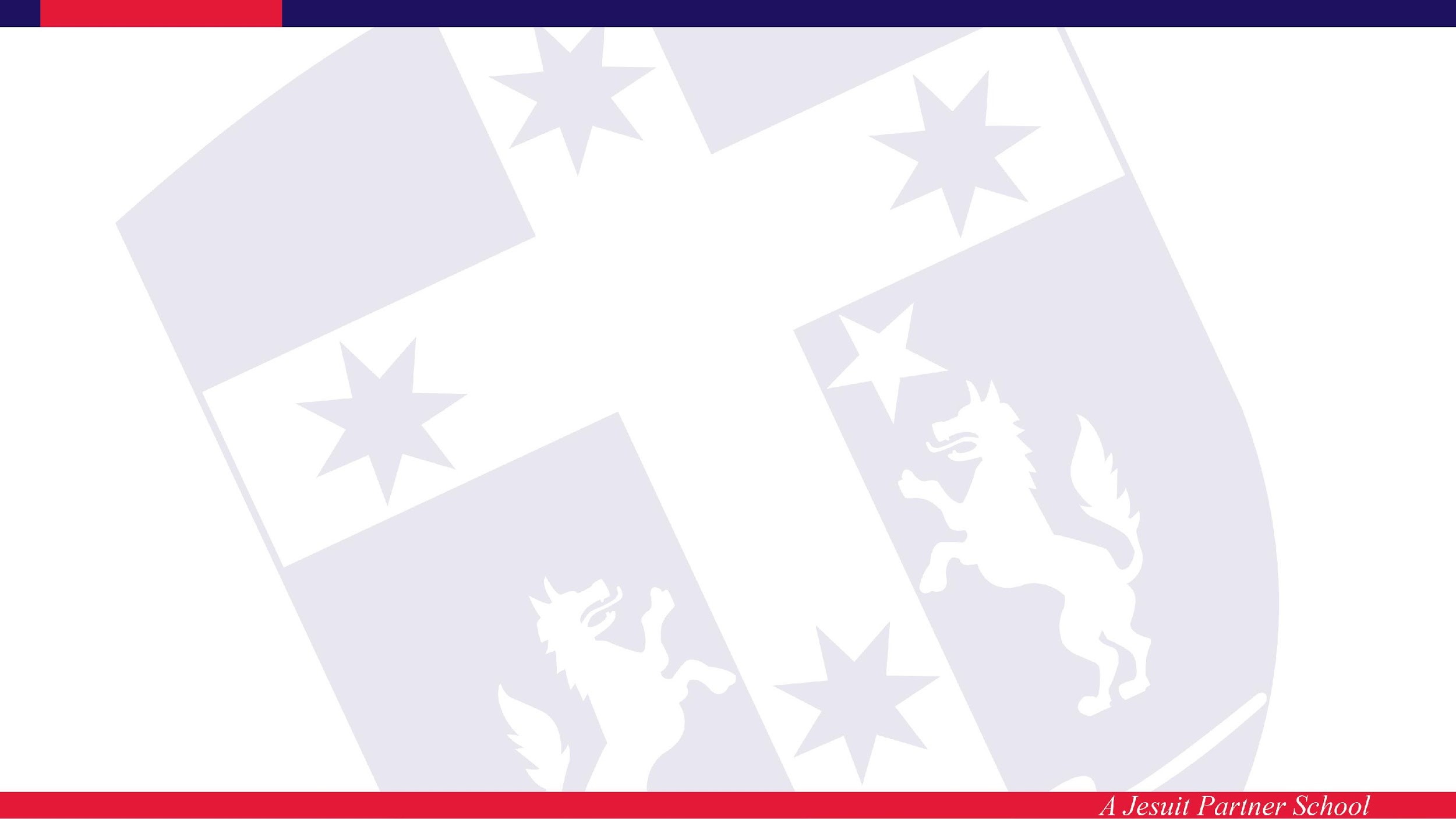 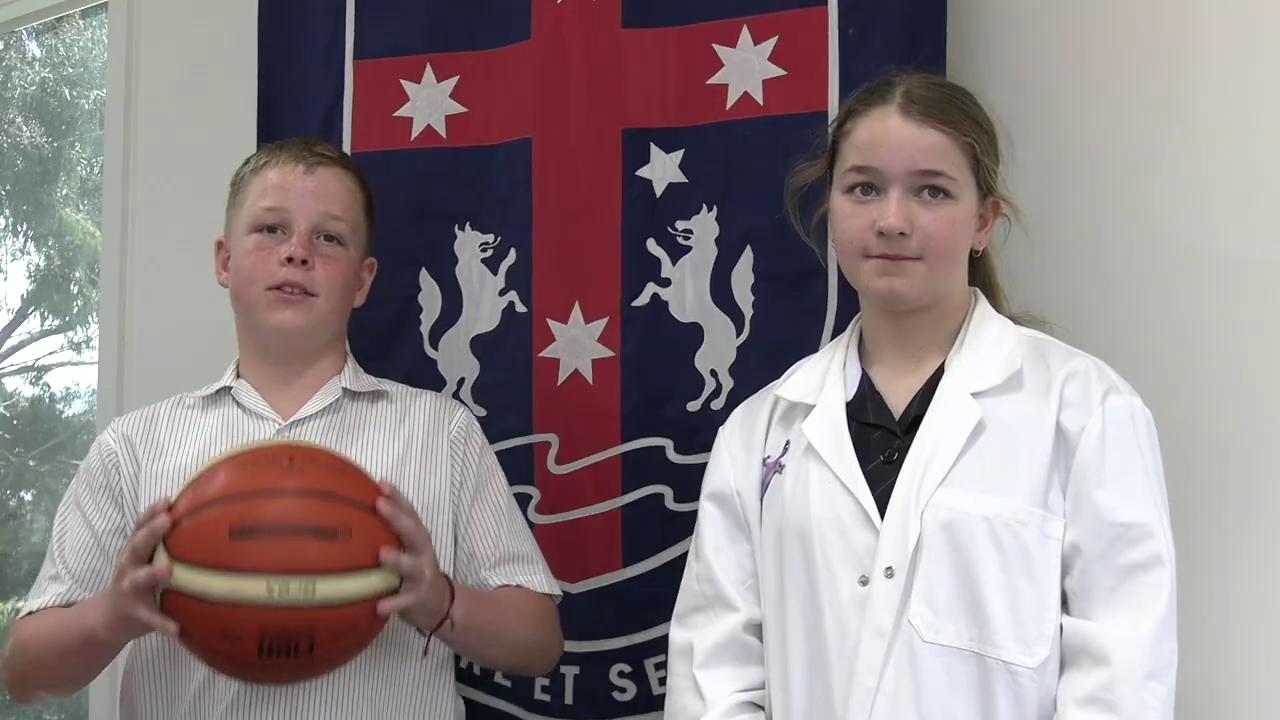 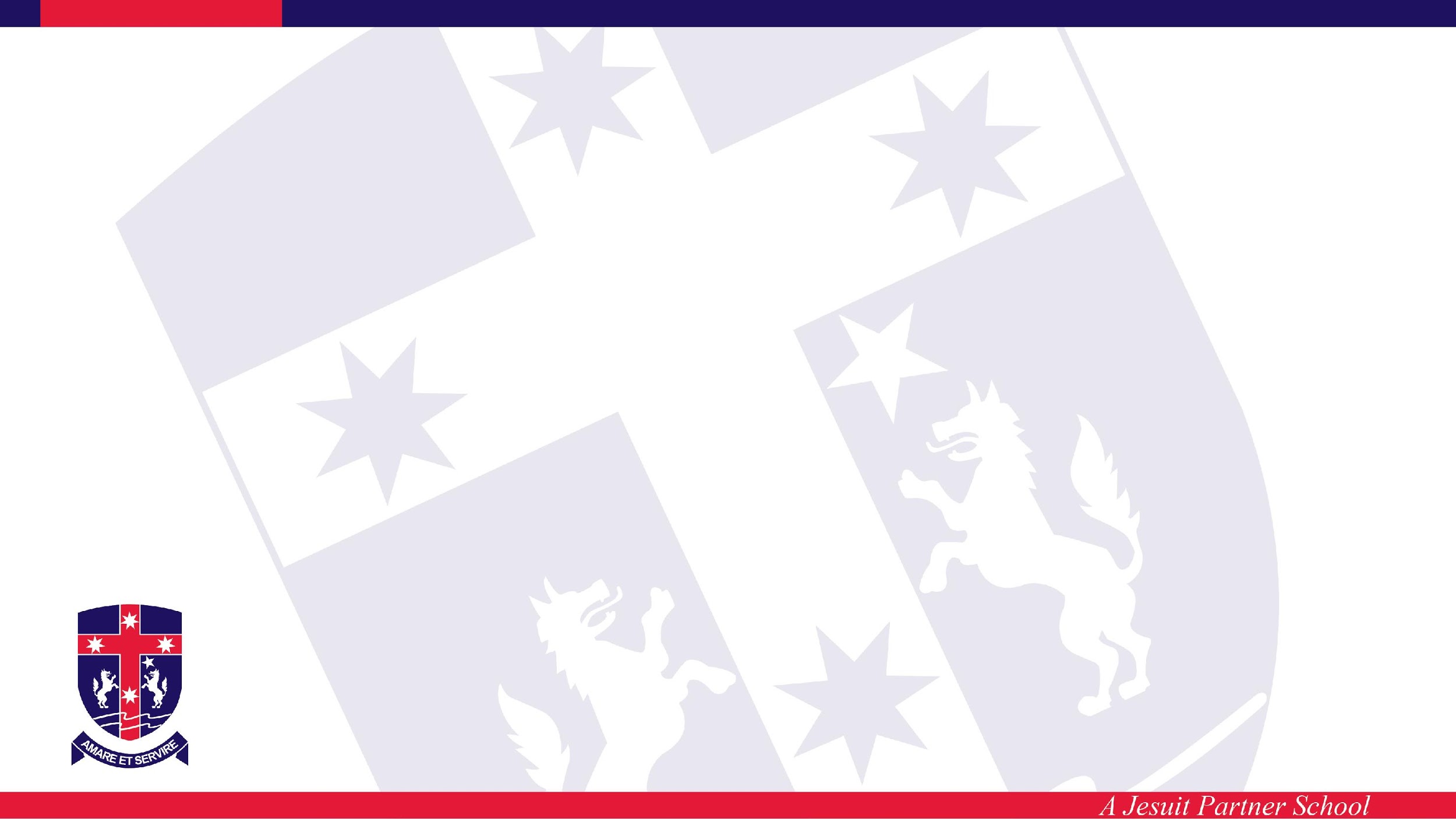 Saint Ignatius College
Elective Subjects
Darcy Kelly and Mikayla Villeda
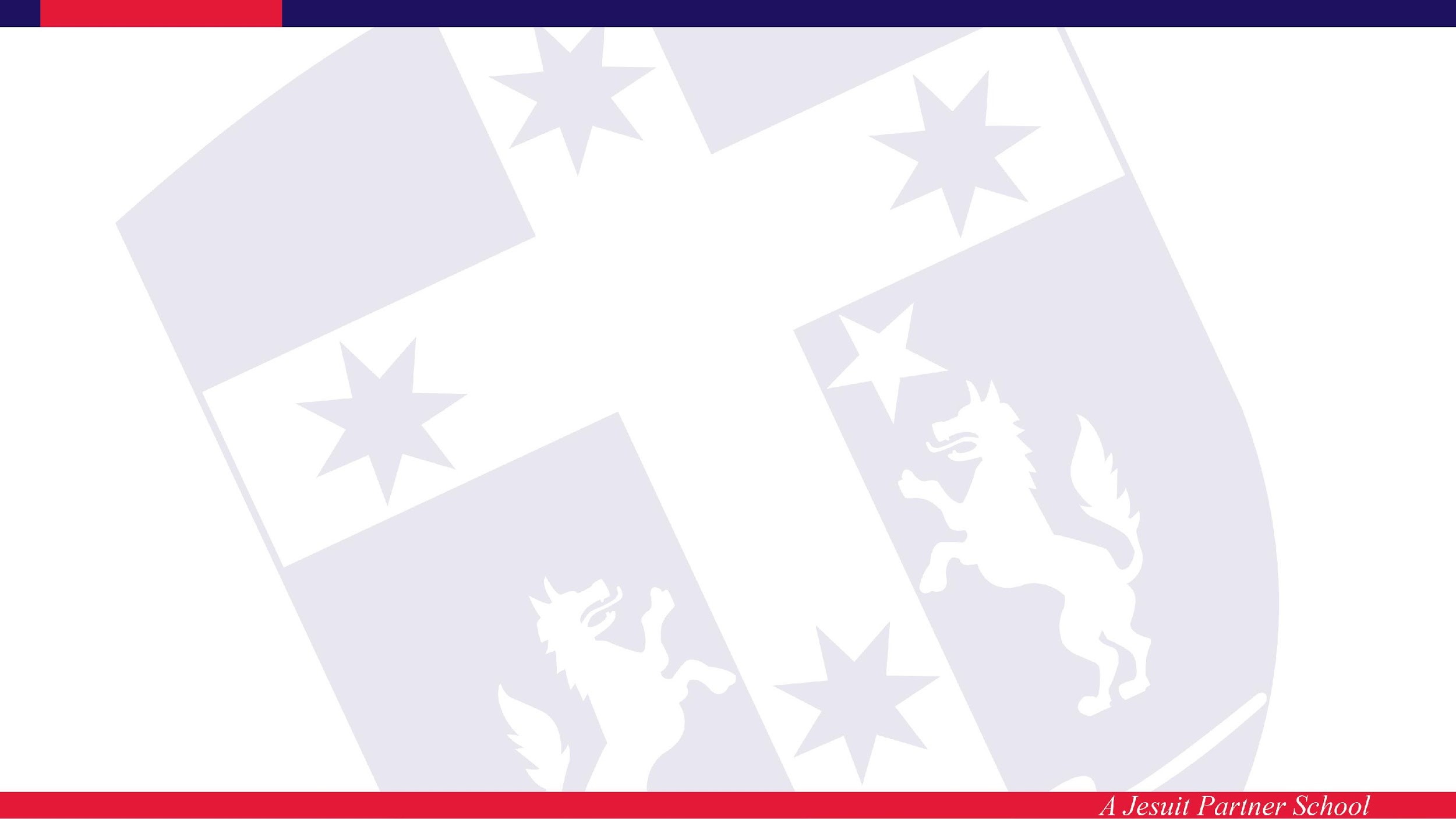 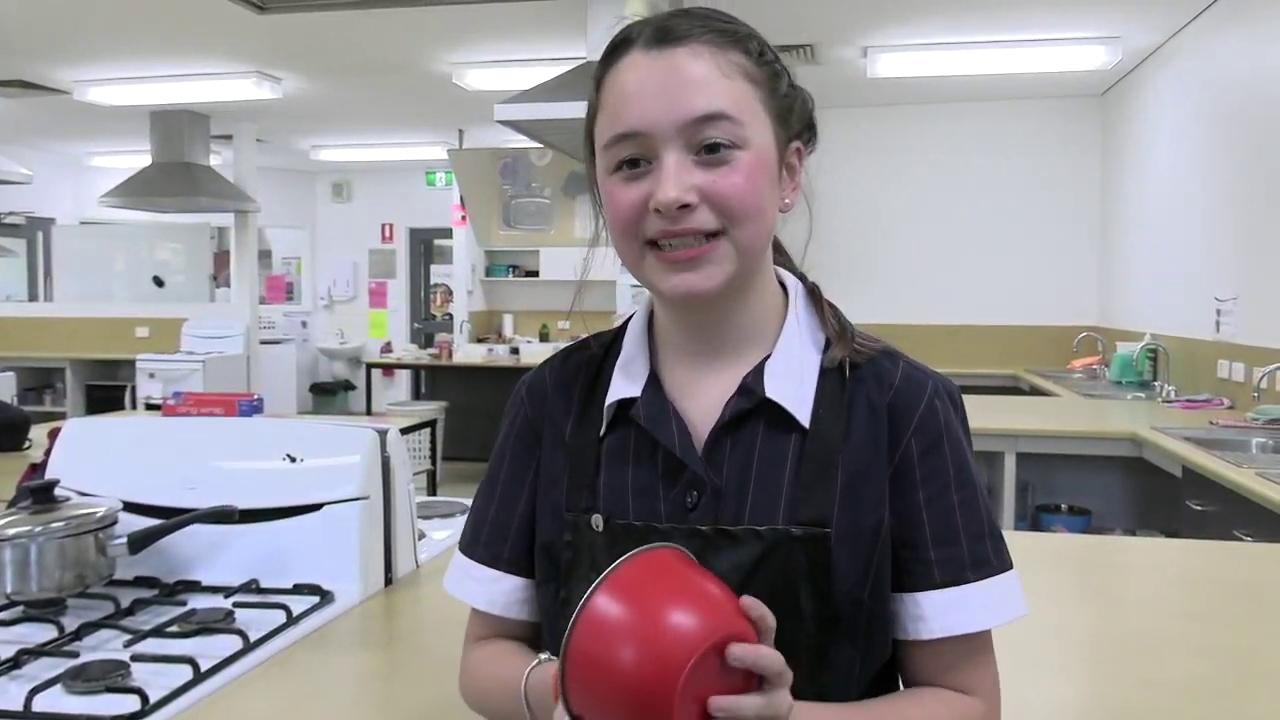 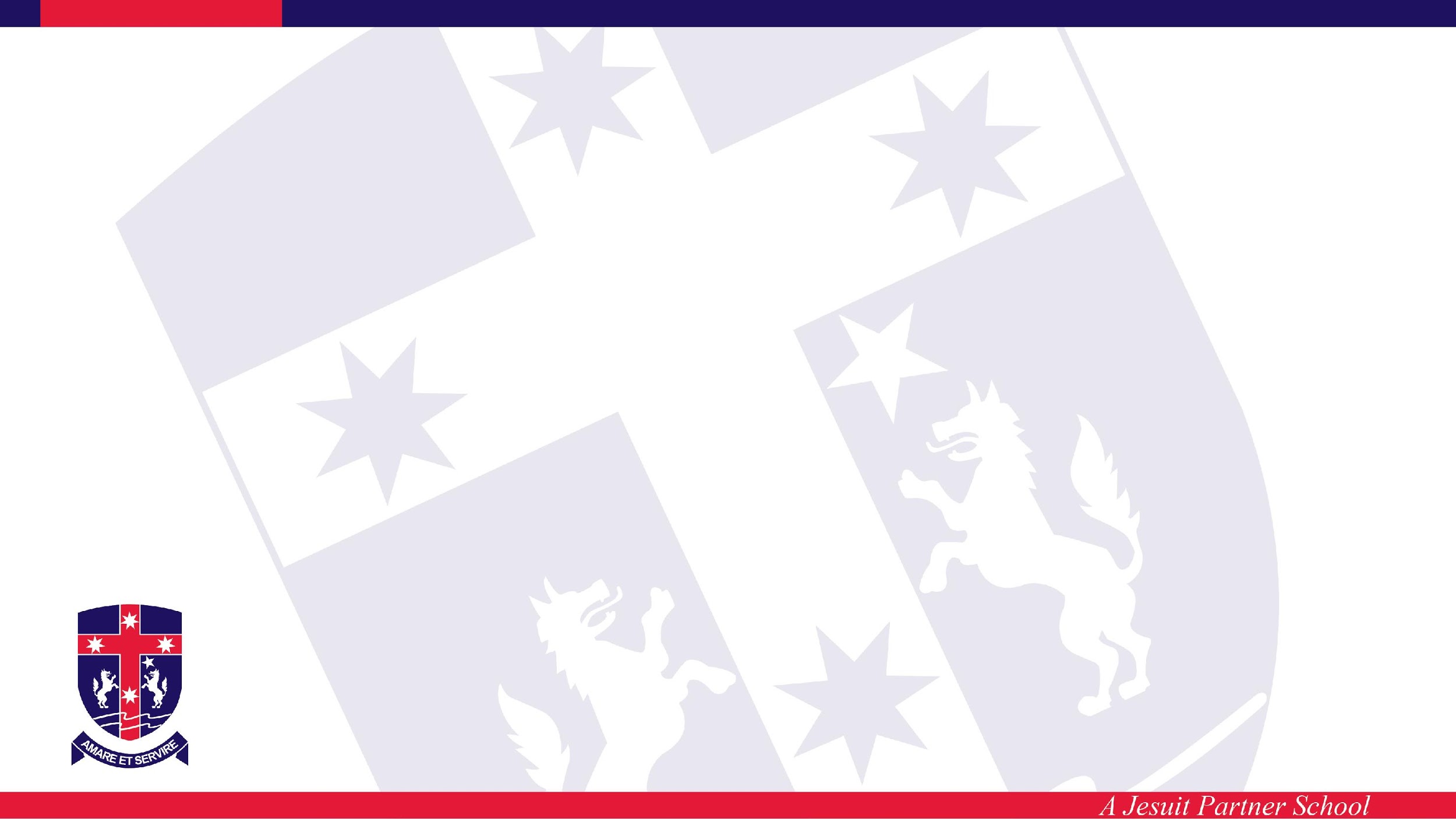 Saint Ignatius College
Music Programs Year 7
Curriculum and Individual Tuition
Dom Sturman and Bel Gee
Ignatian Leaders Year 7 Coudere
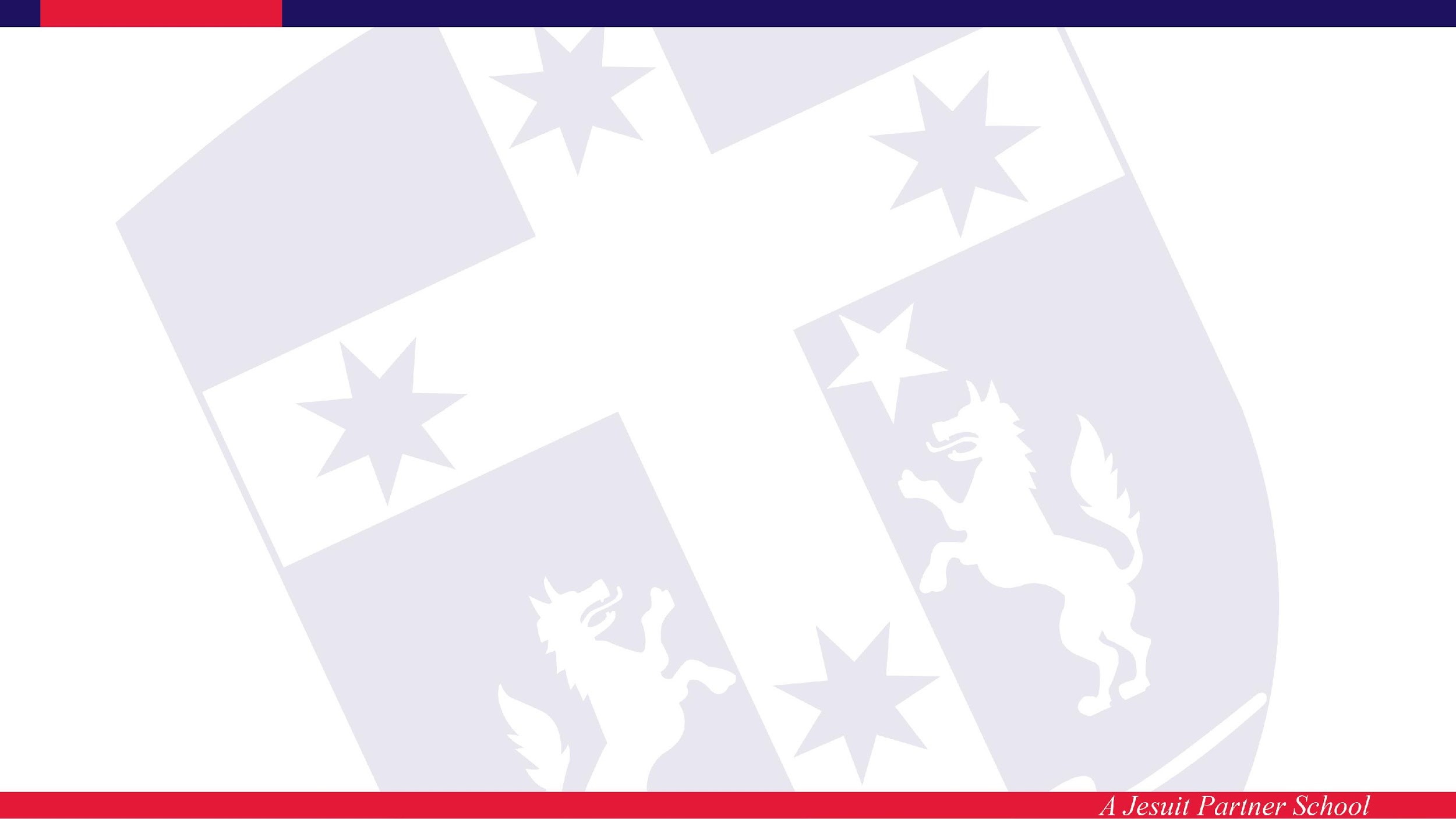 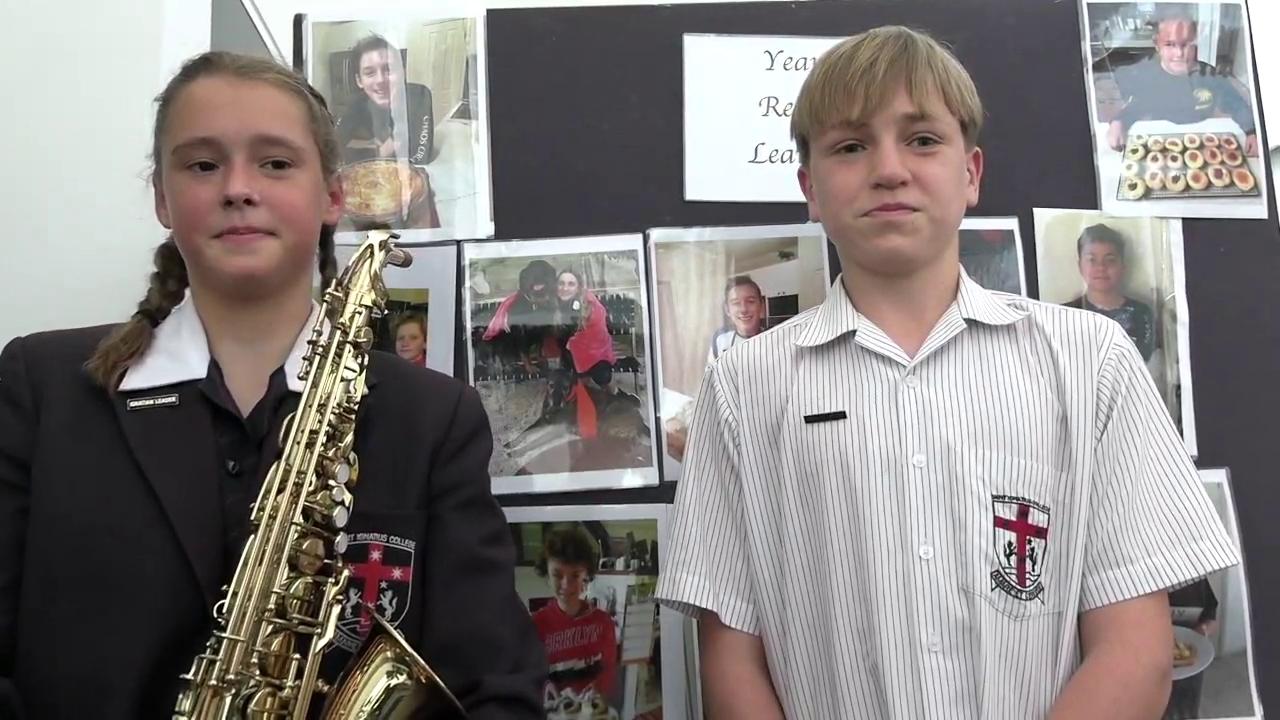 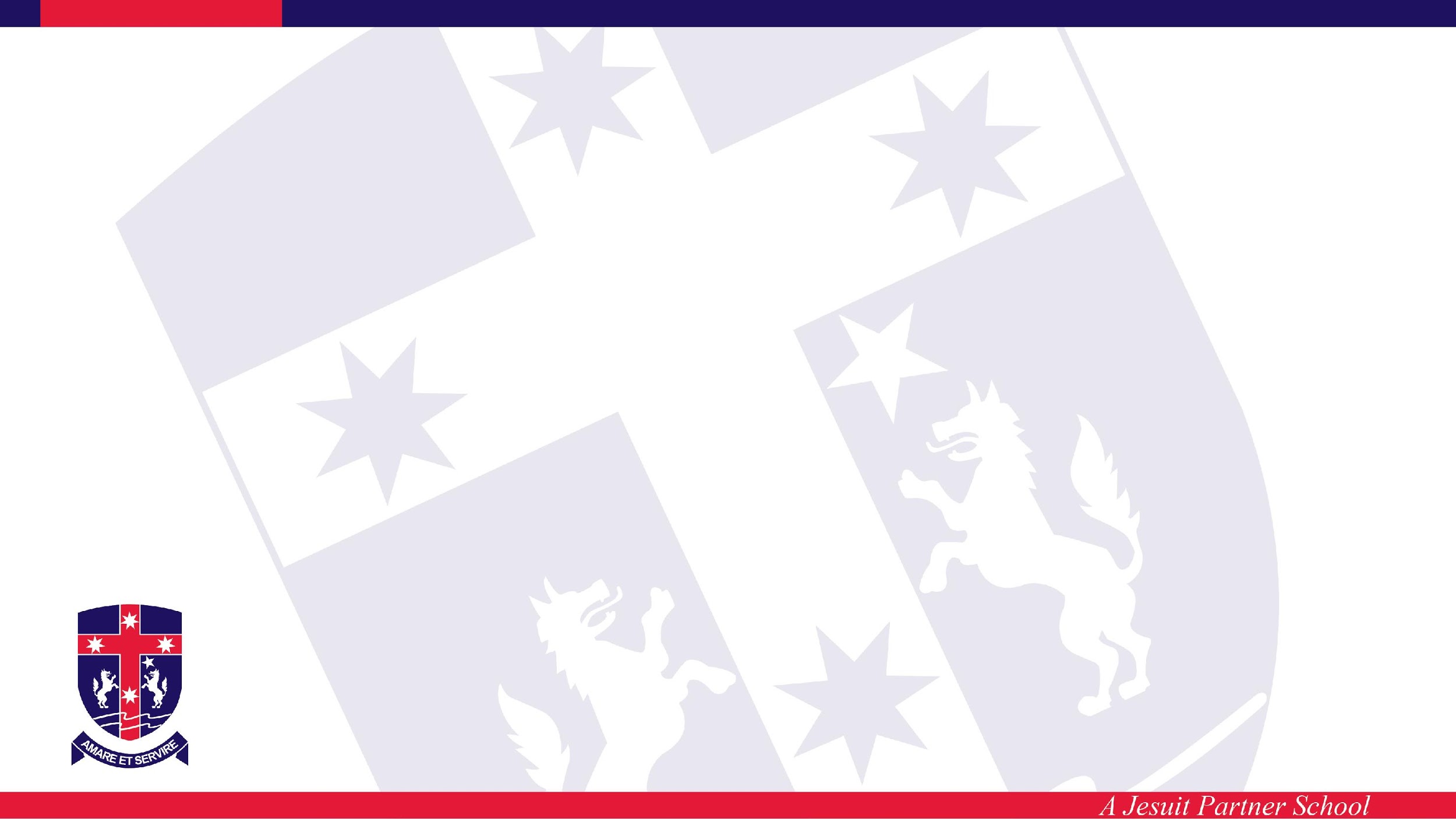 Saint Ignatius College
Gratitude Journaling
What it is and the benefits
Fallon Crabtree and Lachlan Payne
Ignatian Leaders Year 7 Ward
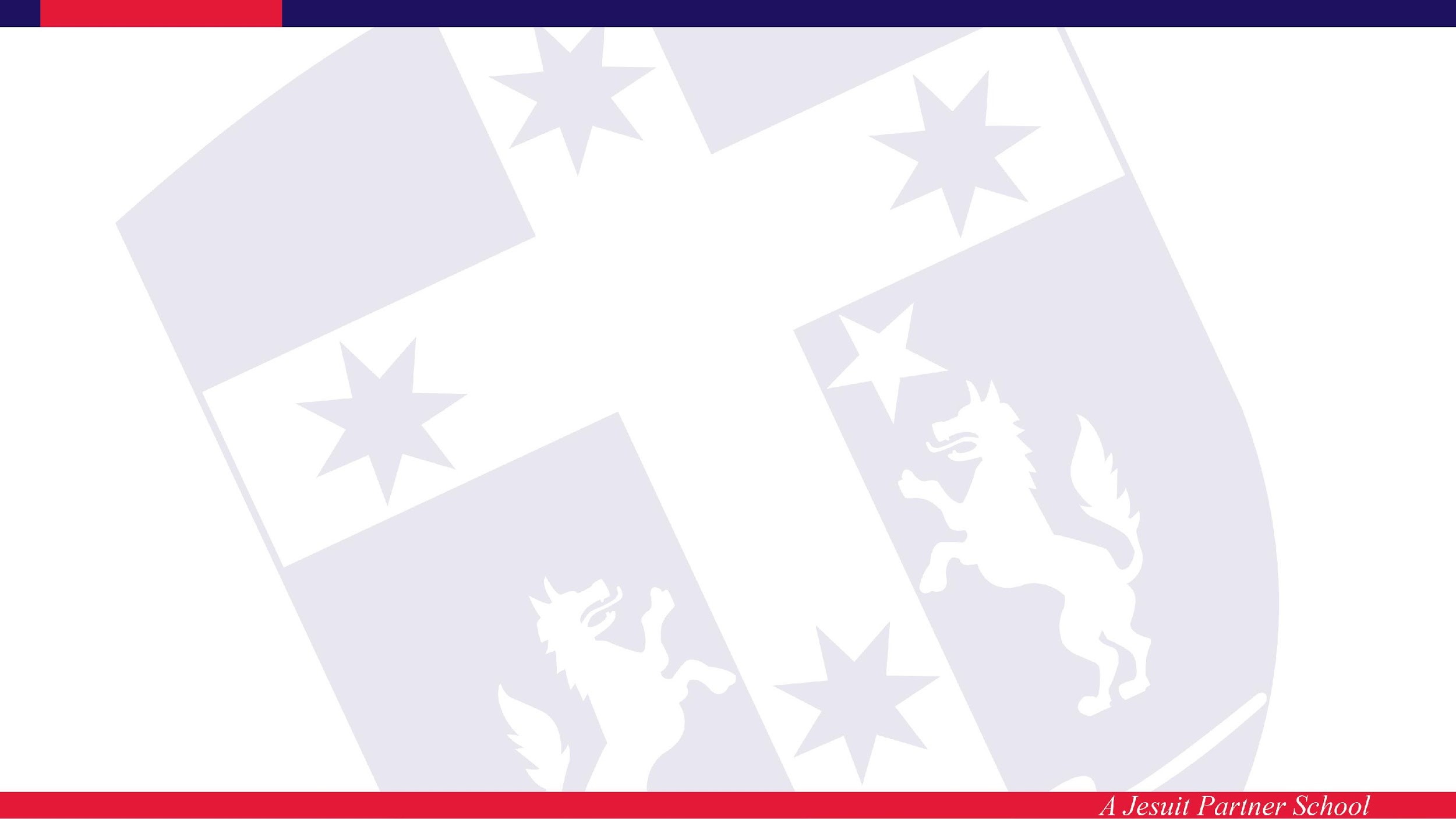 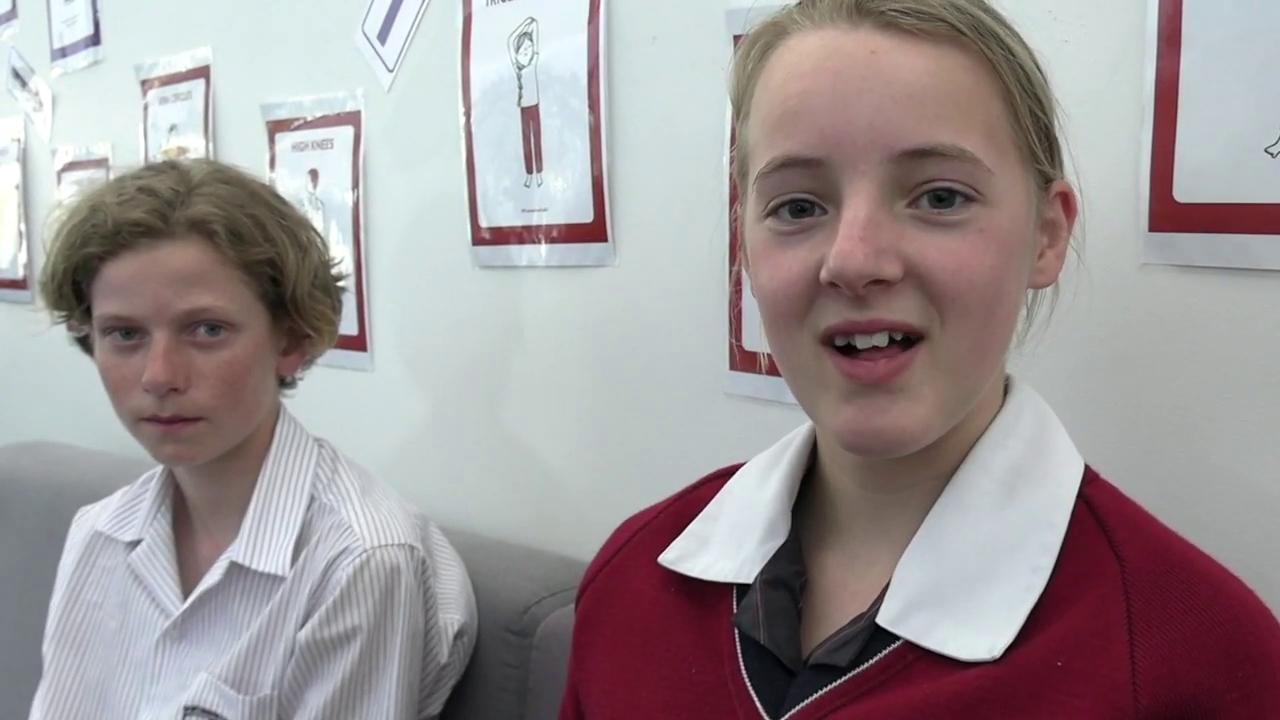 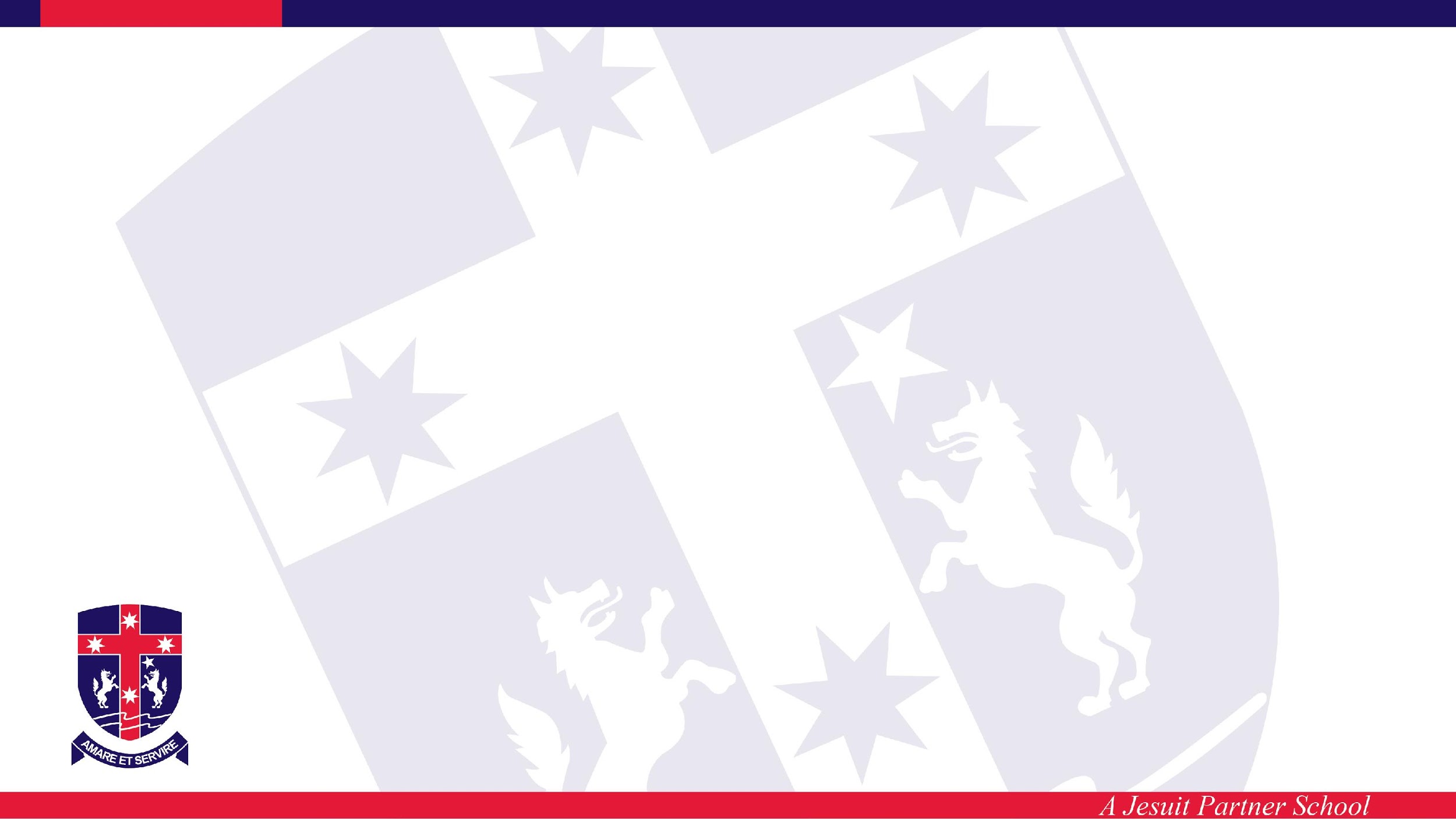 Saint Ignatius College
Sport at Saint Ignatius
Mr Andrew Philp Sports Coordinator
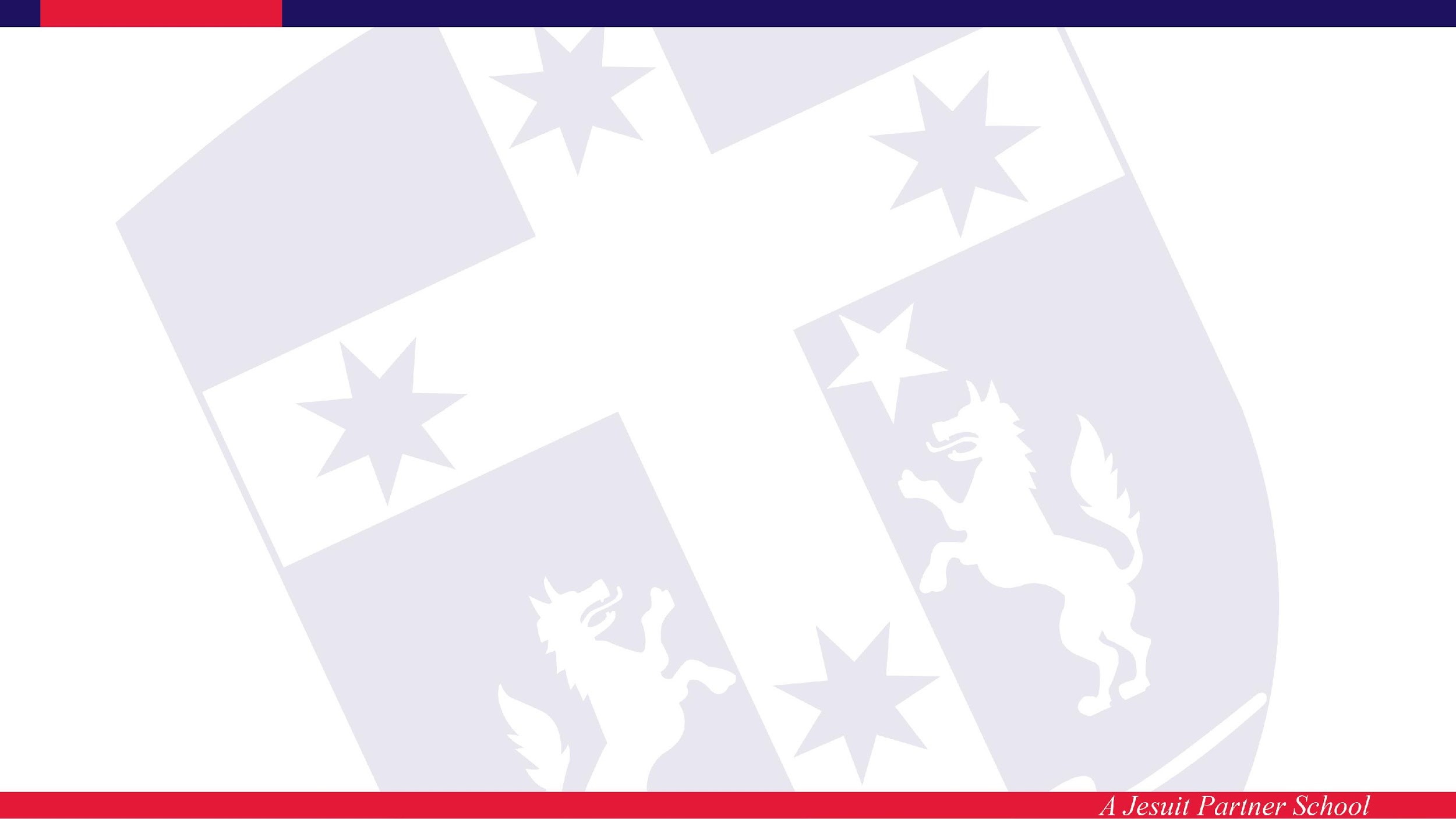 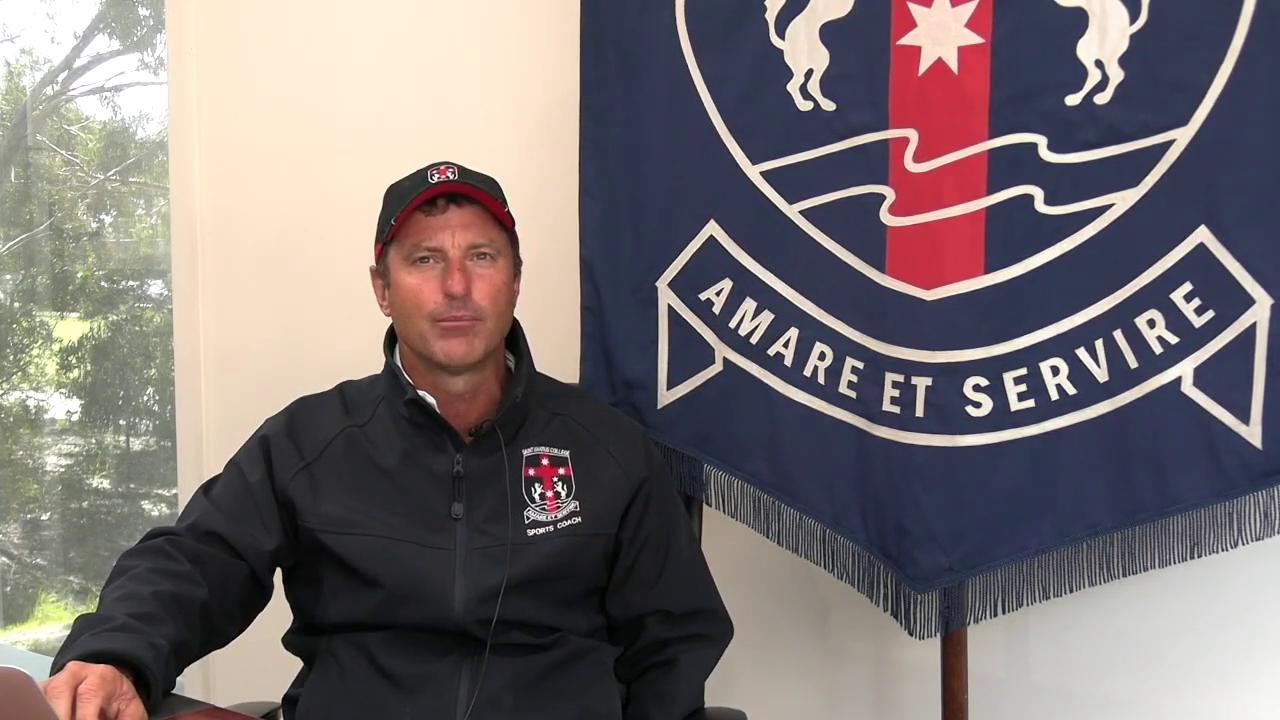 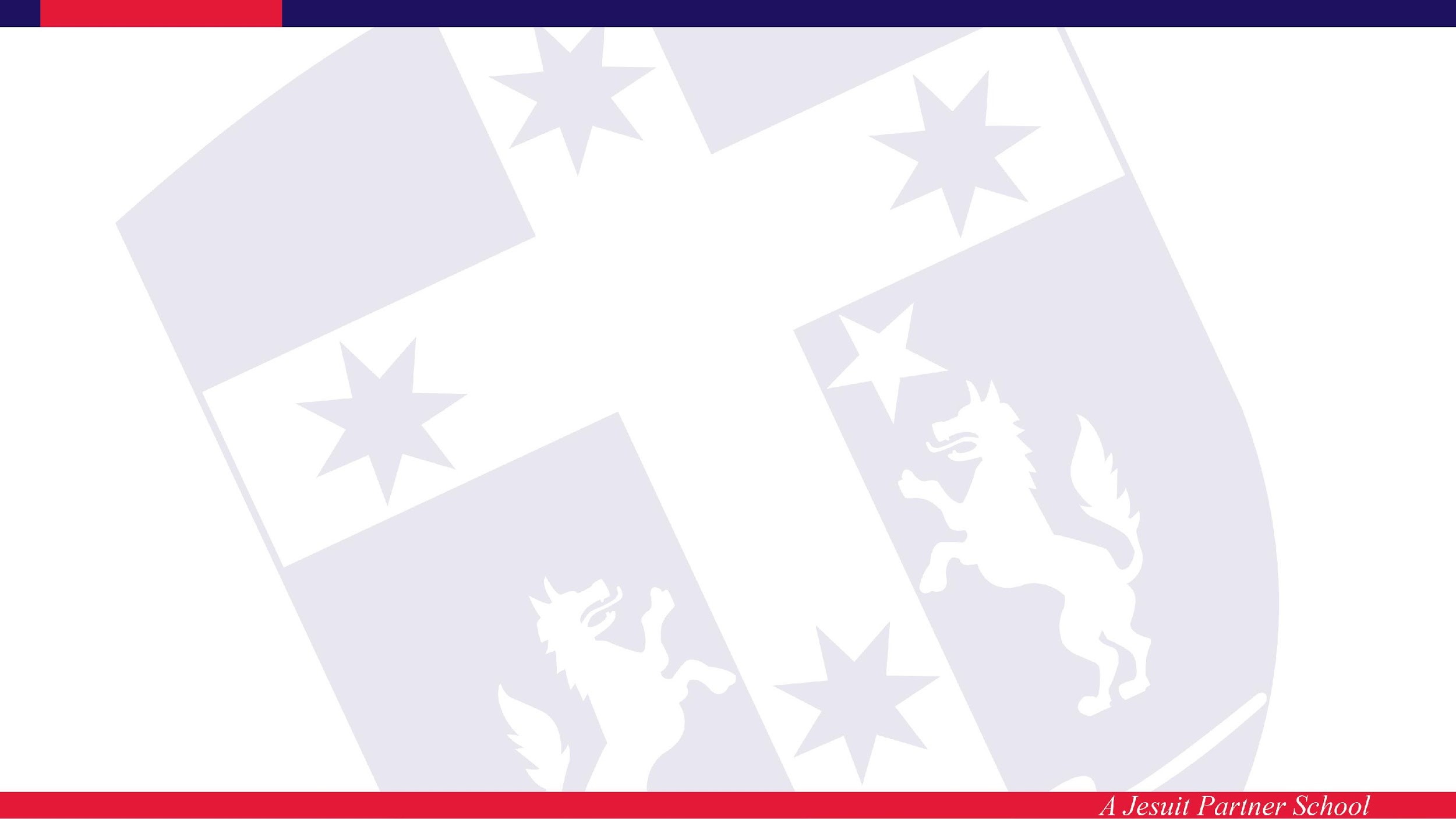 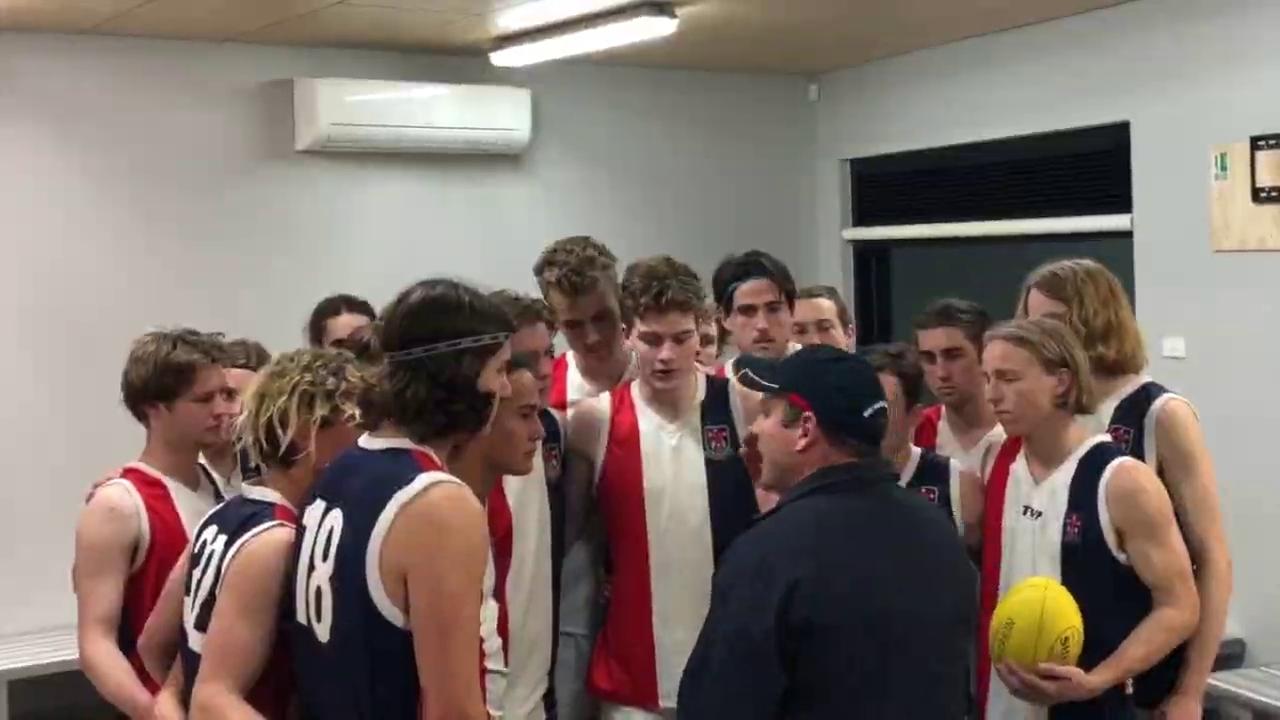 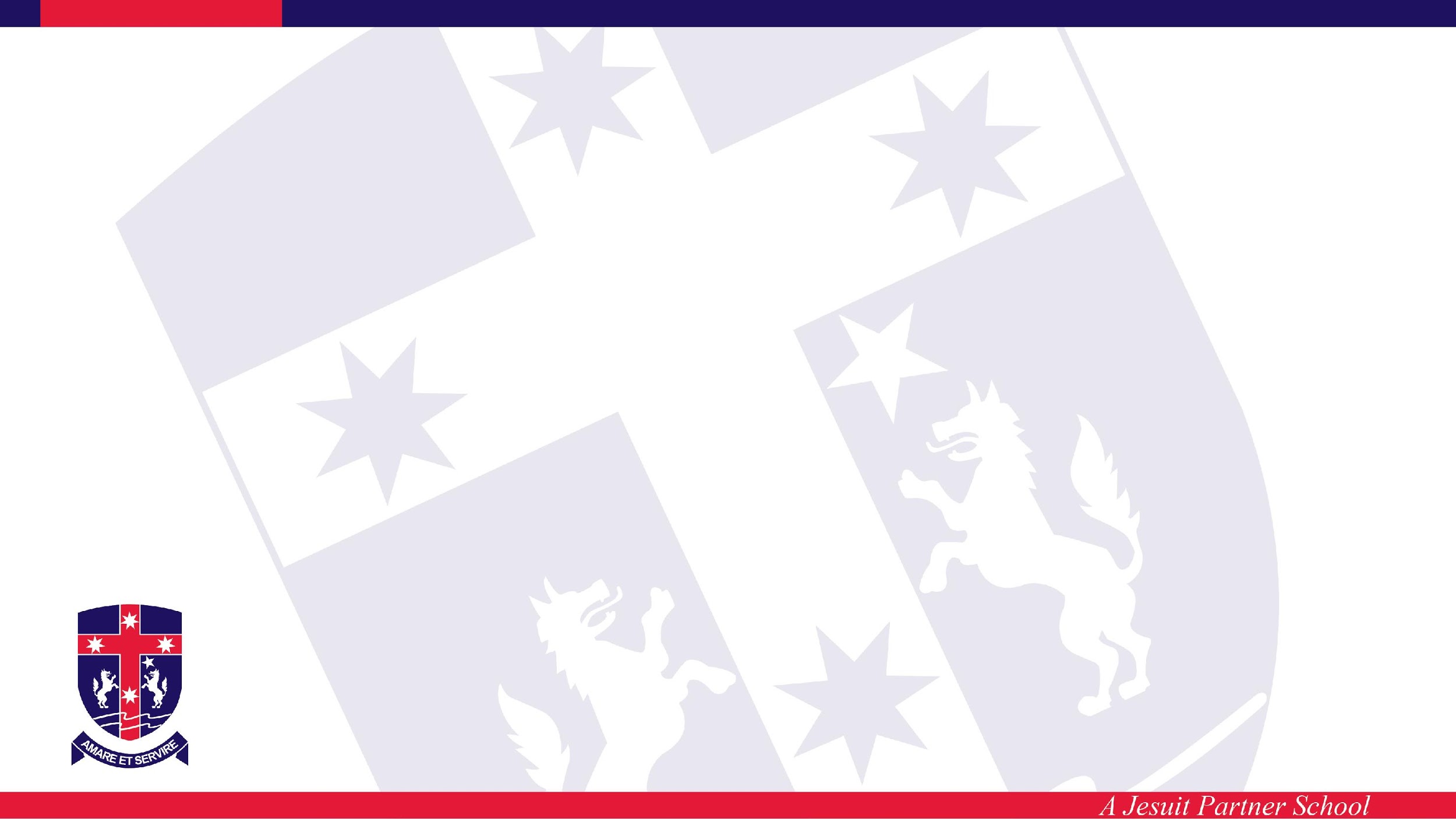 Saint Ignatius College
A Day in the Life
of a Year 7
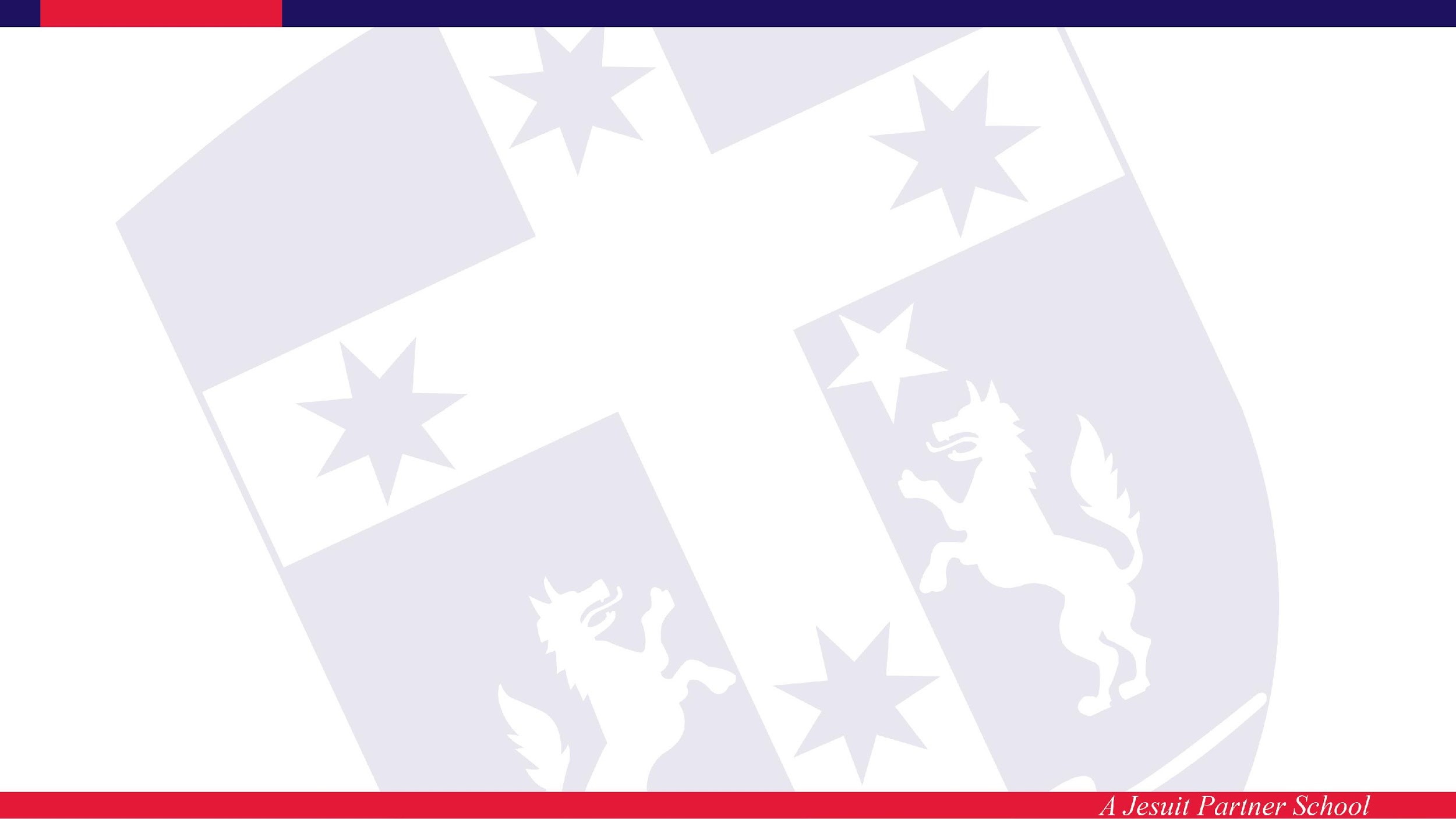 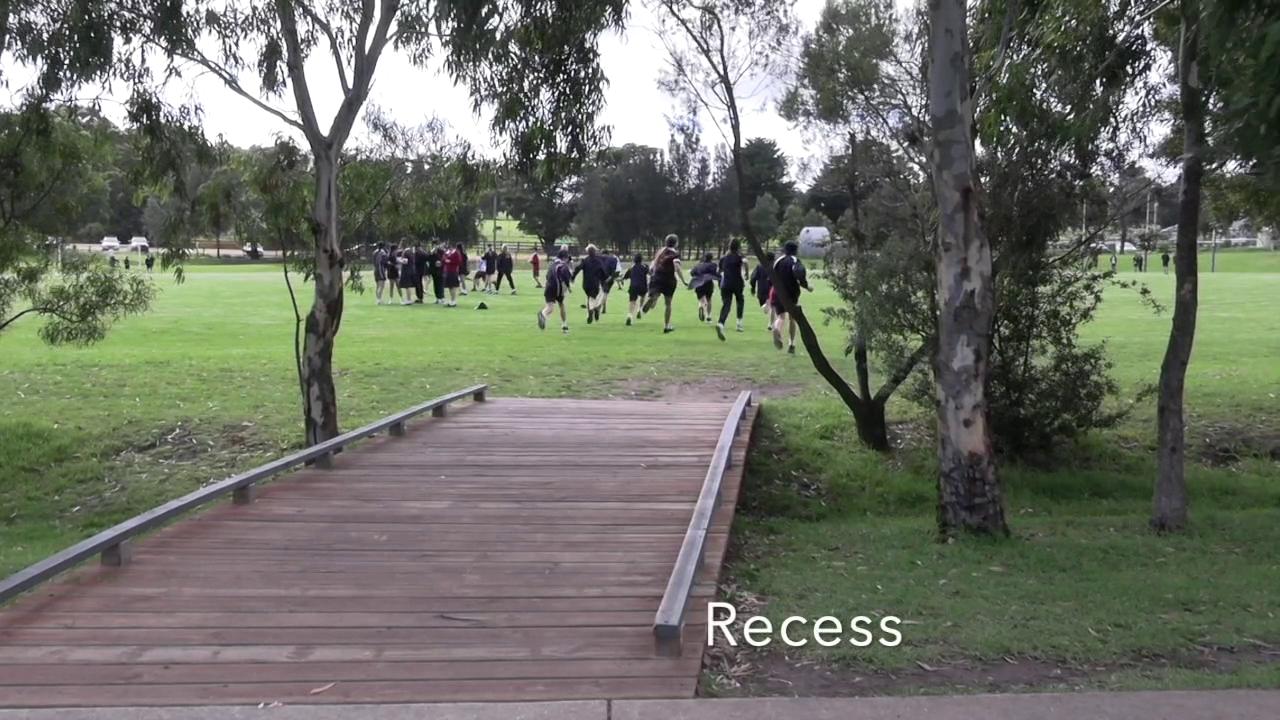 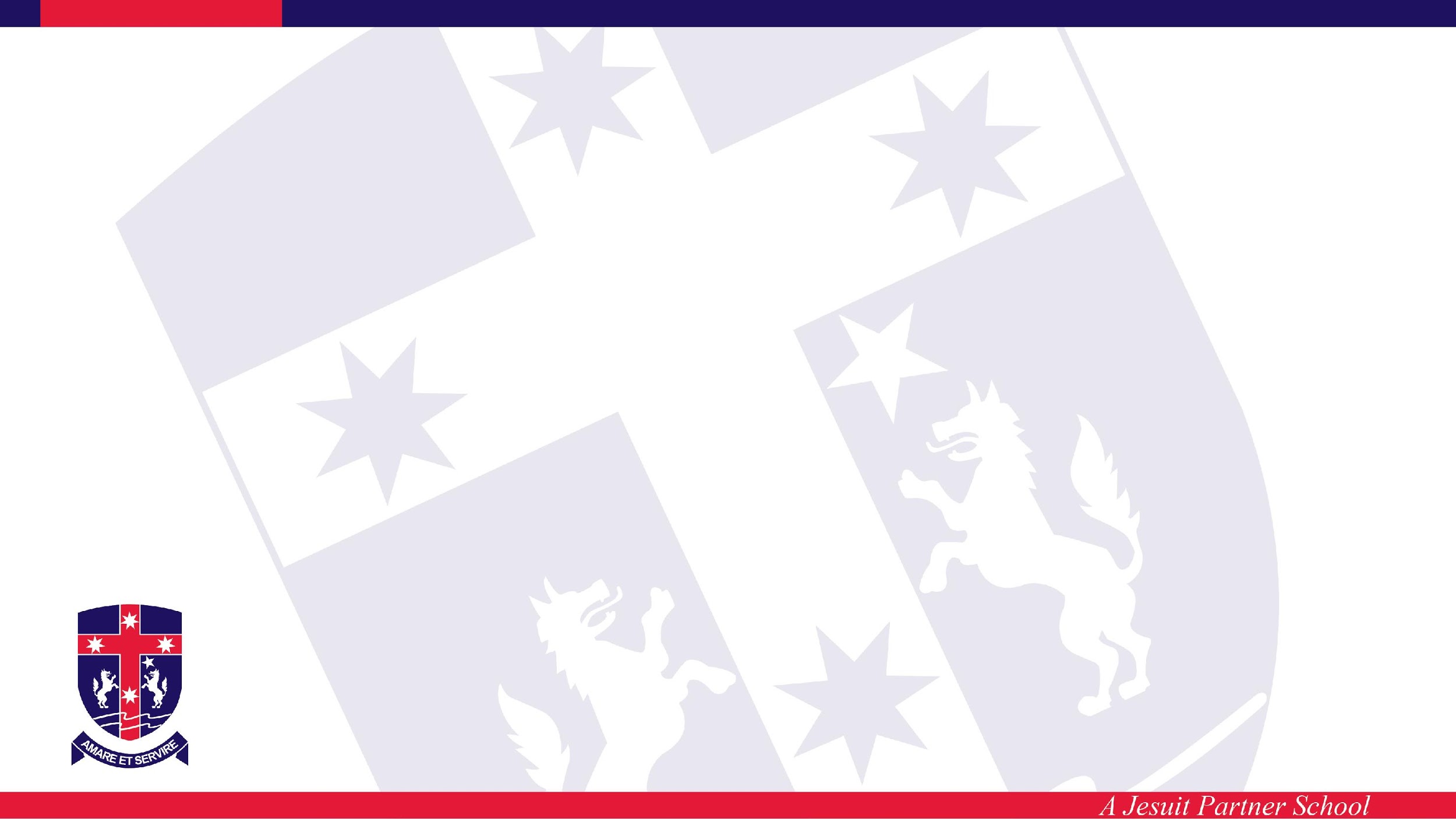 Saint Ignatius College
Frequently Asked Questions
Luke Visser Year 7 Carroll SRC Rep
 Bel Gee Year 7 Coudere SRC Rep
Stephanie Reynolds Year 7 Claver
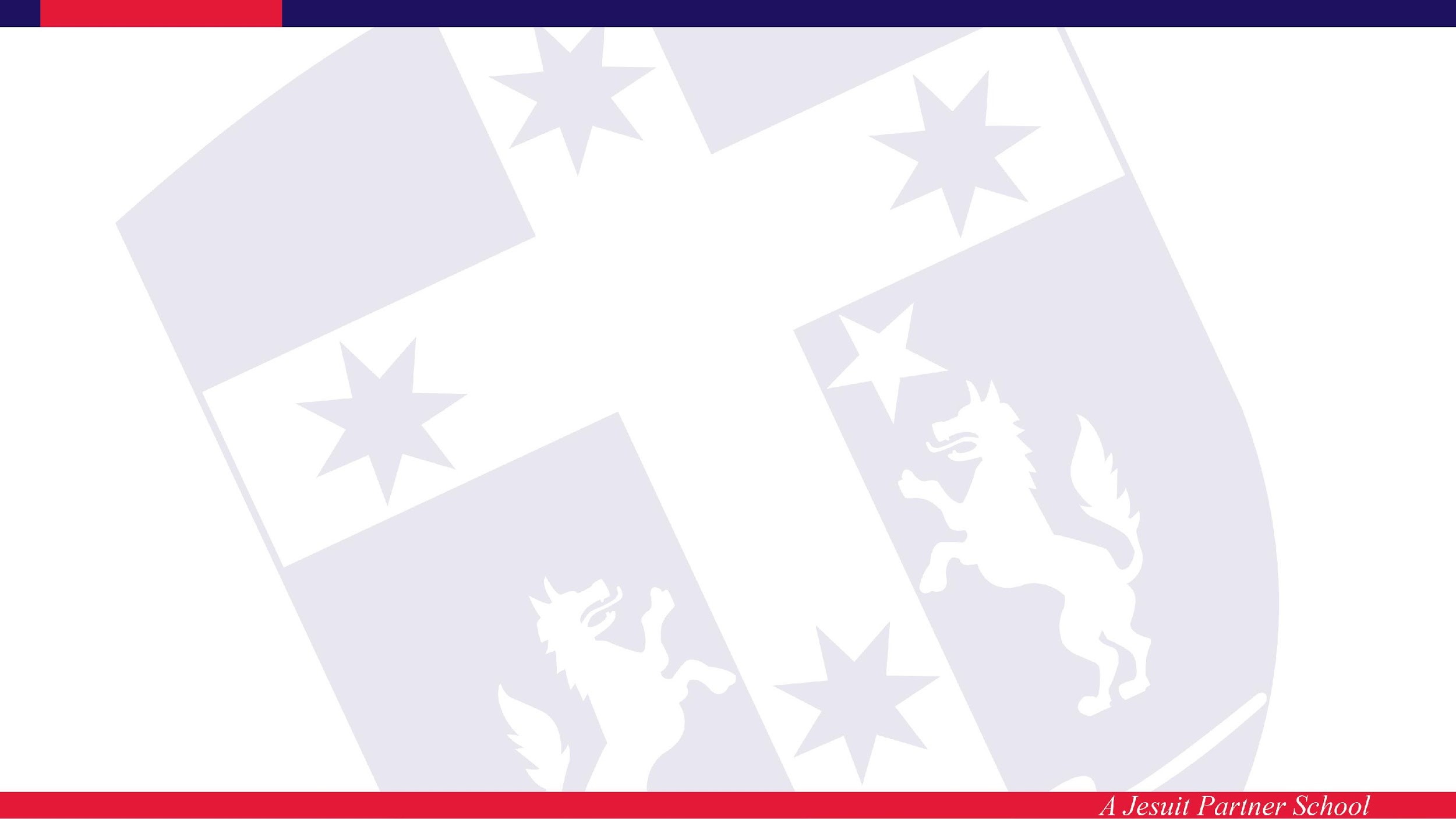 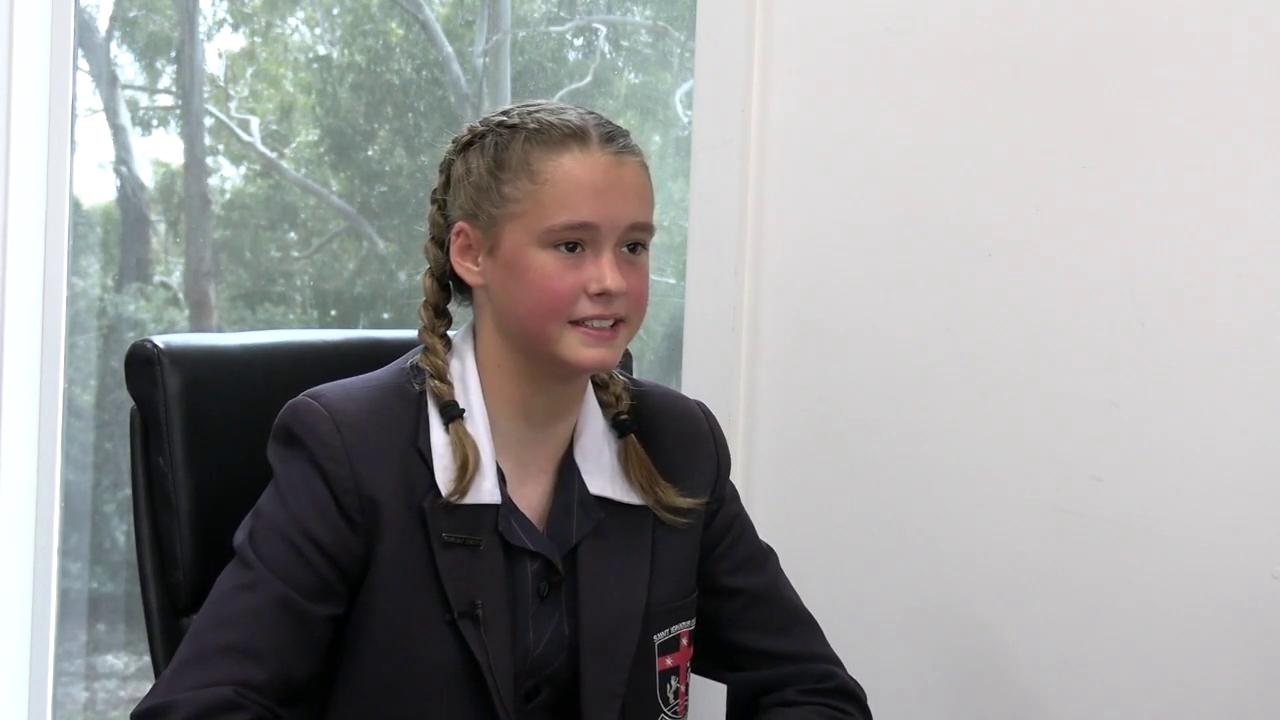 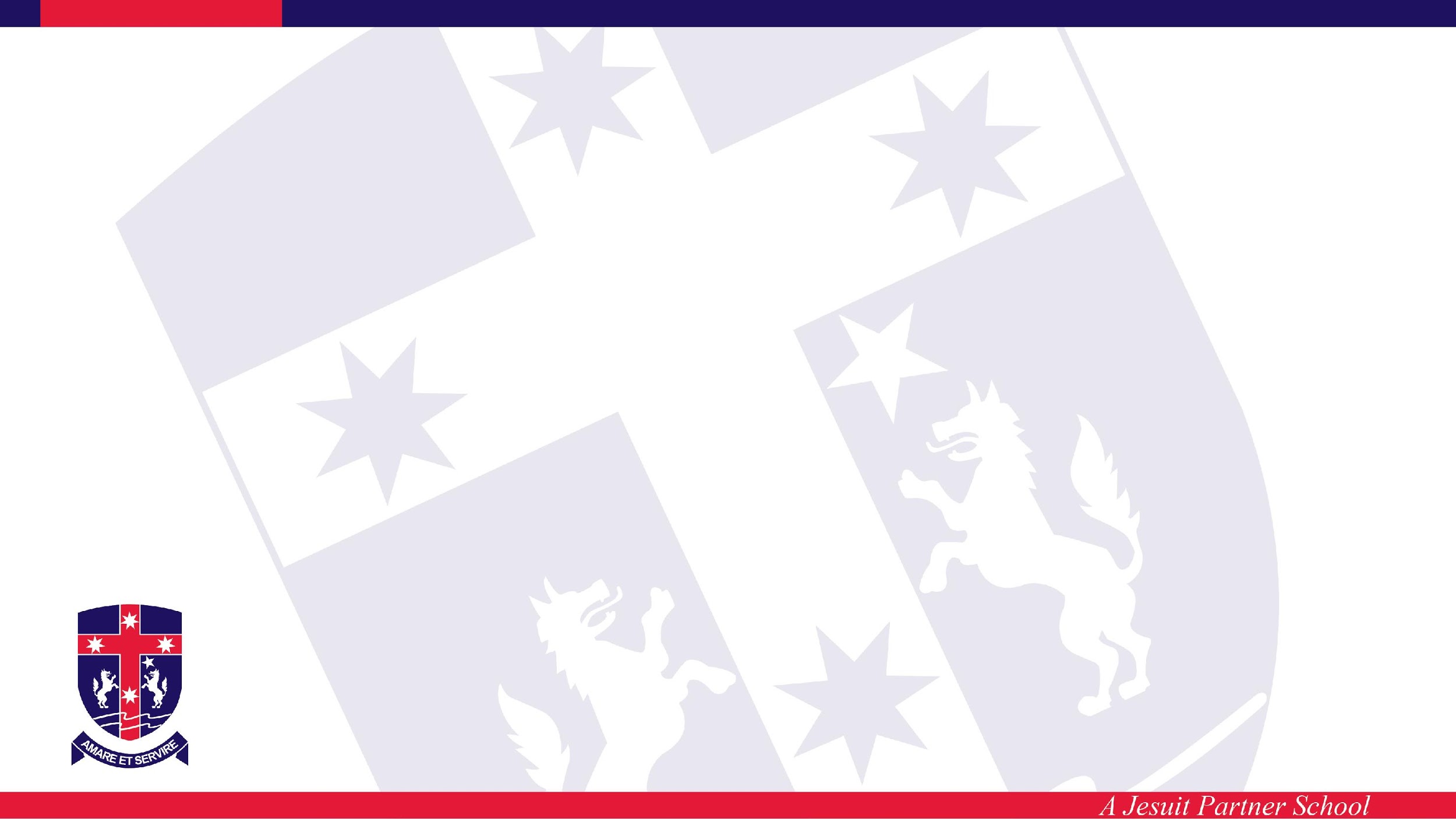 Saint Ignatius College
Our Wellbeing Team
Ms Tenille Thomson Student Wellbeing Coordinator
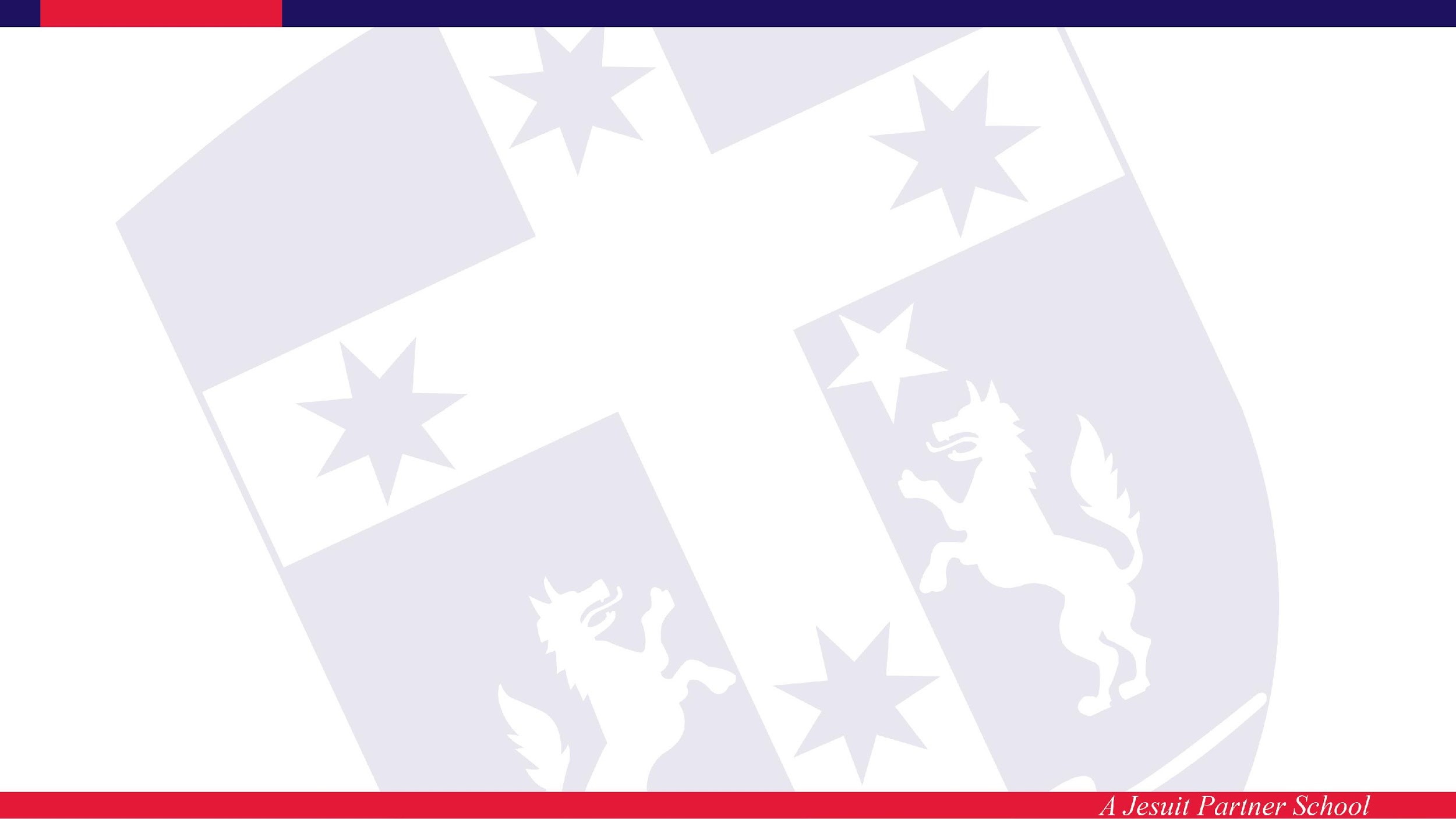 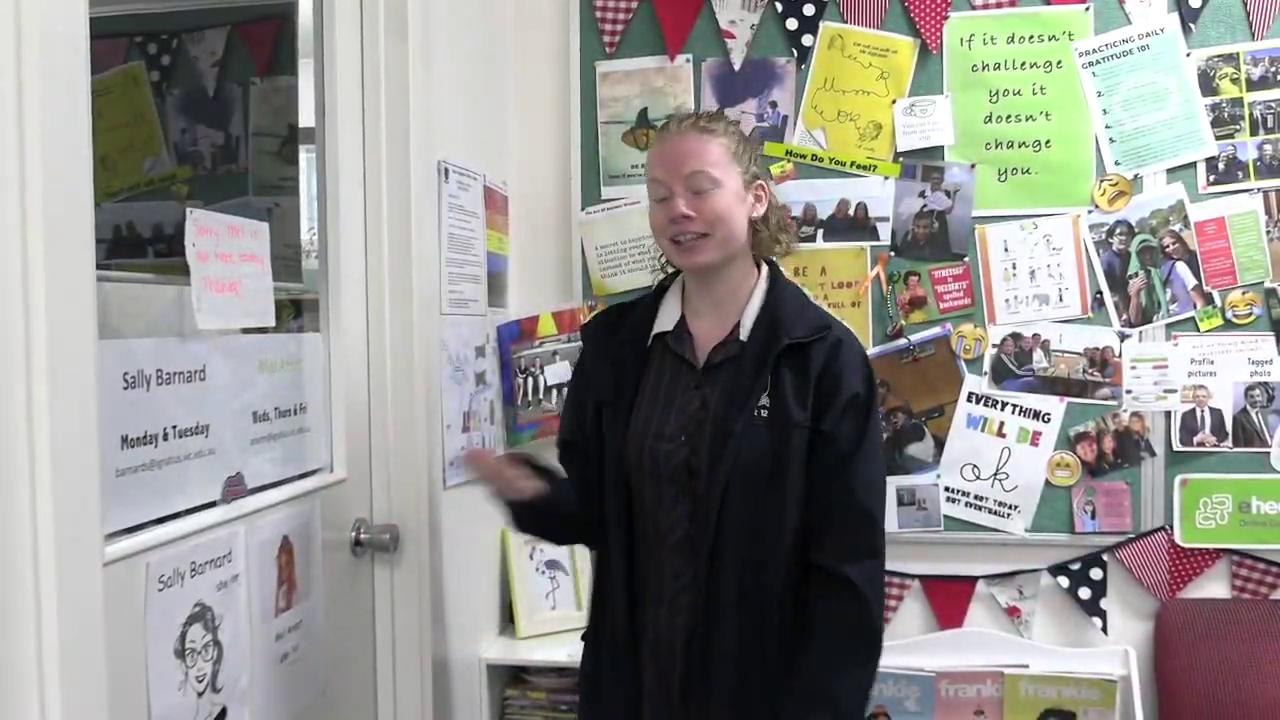 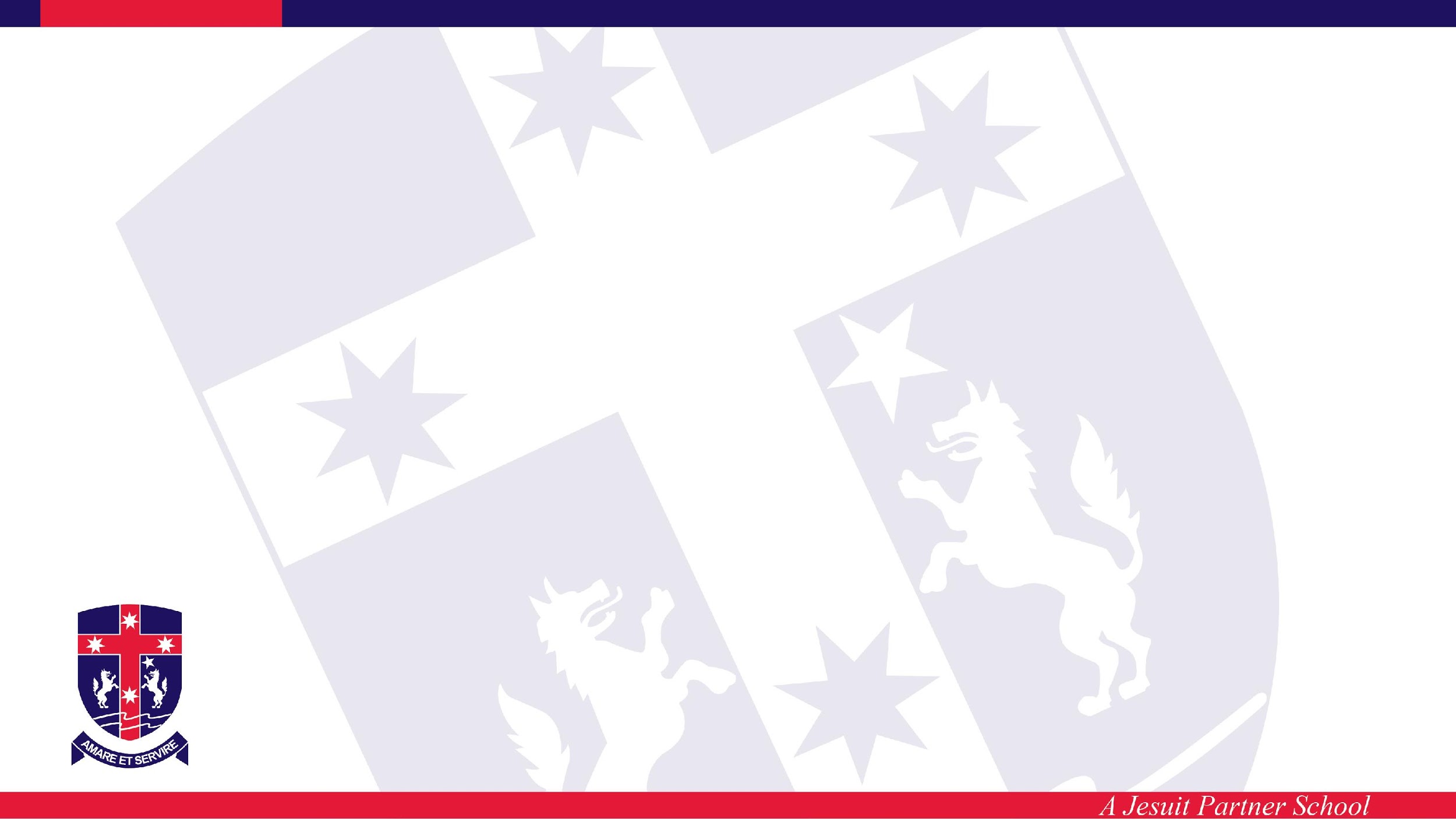 Saint Ignatius College
Parents and Friends’
Association
Ms Sandi Clark
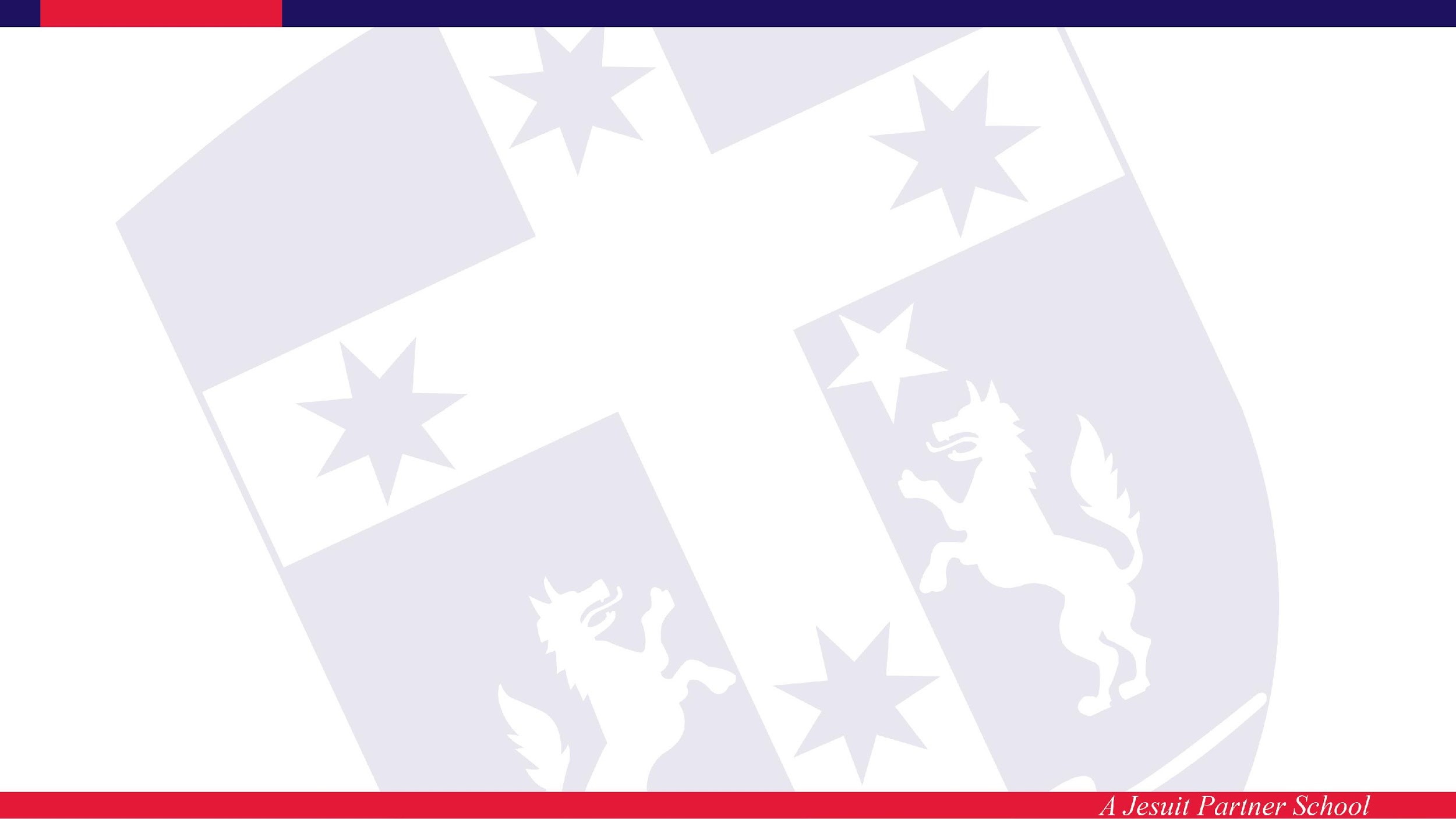 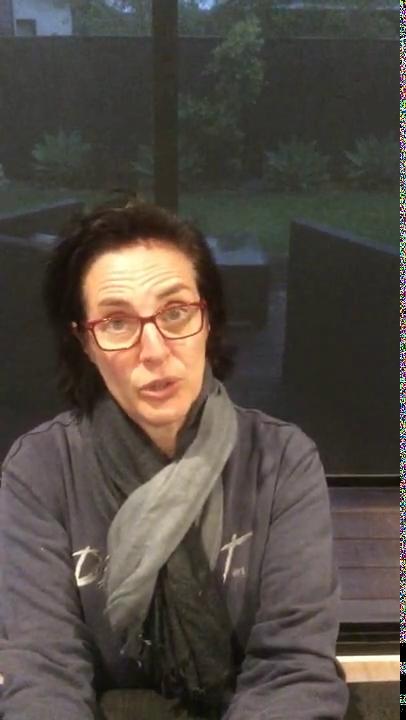 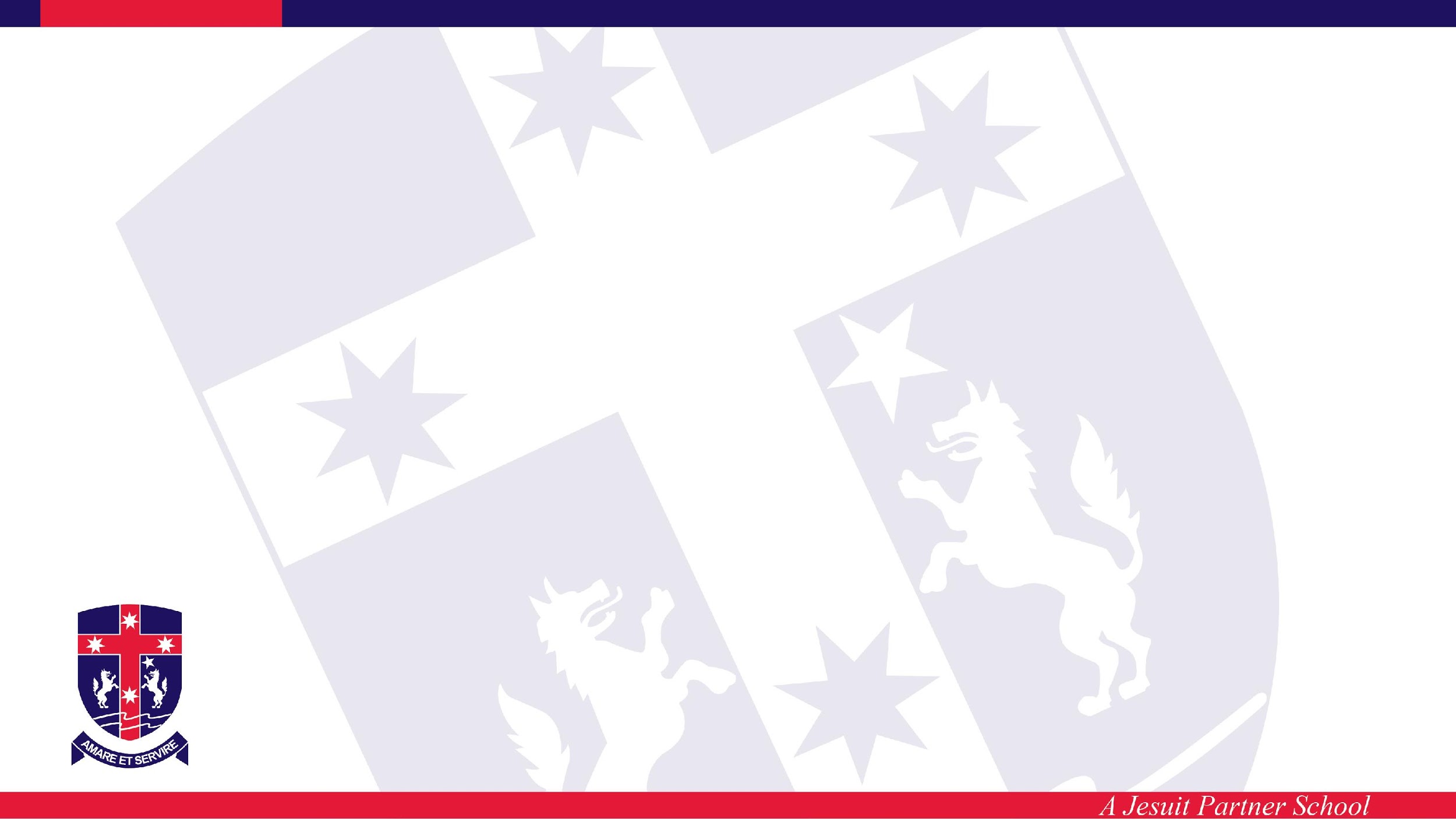 Saint Ignatius College
Year 7 Camp
Anglesea YMCA
May 3rd - 7th 2021
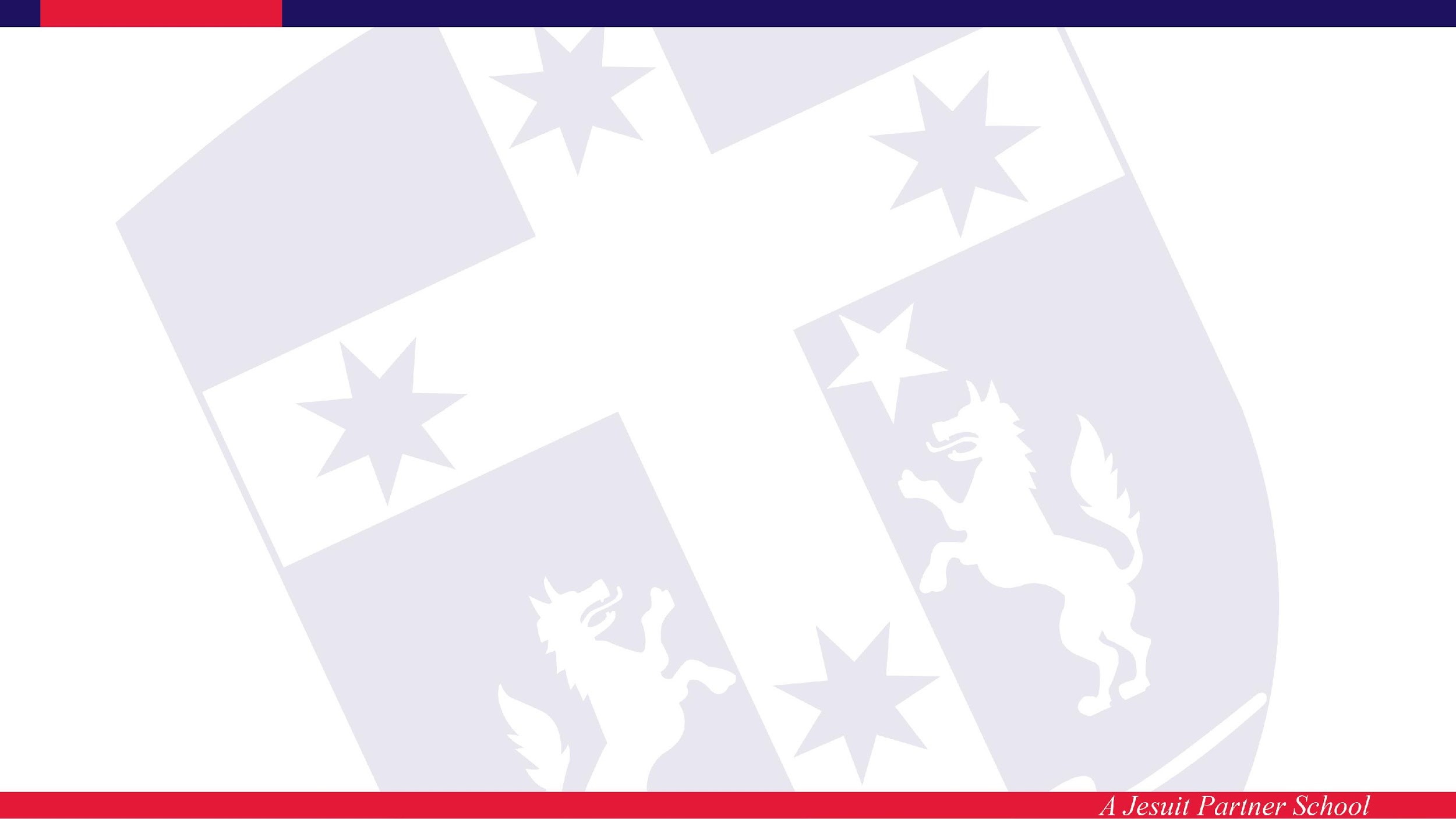 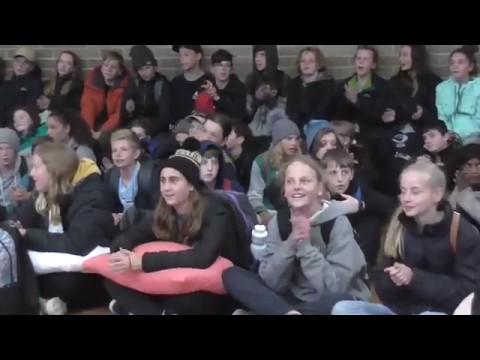 Saint Ignatius College
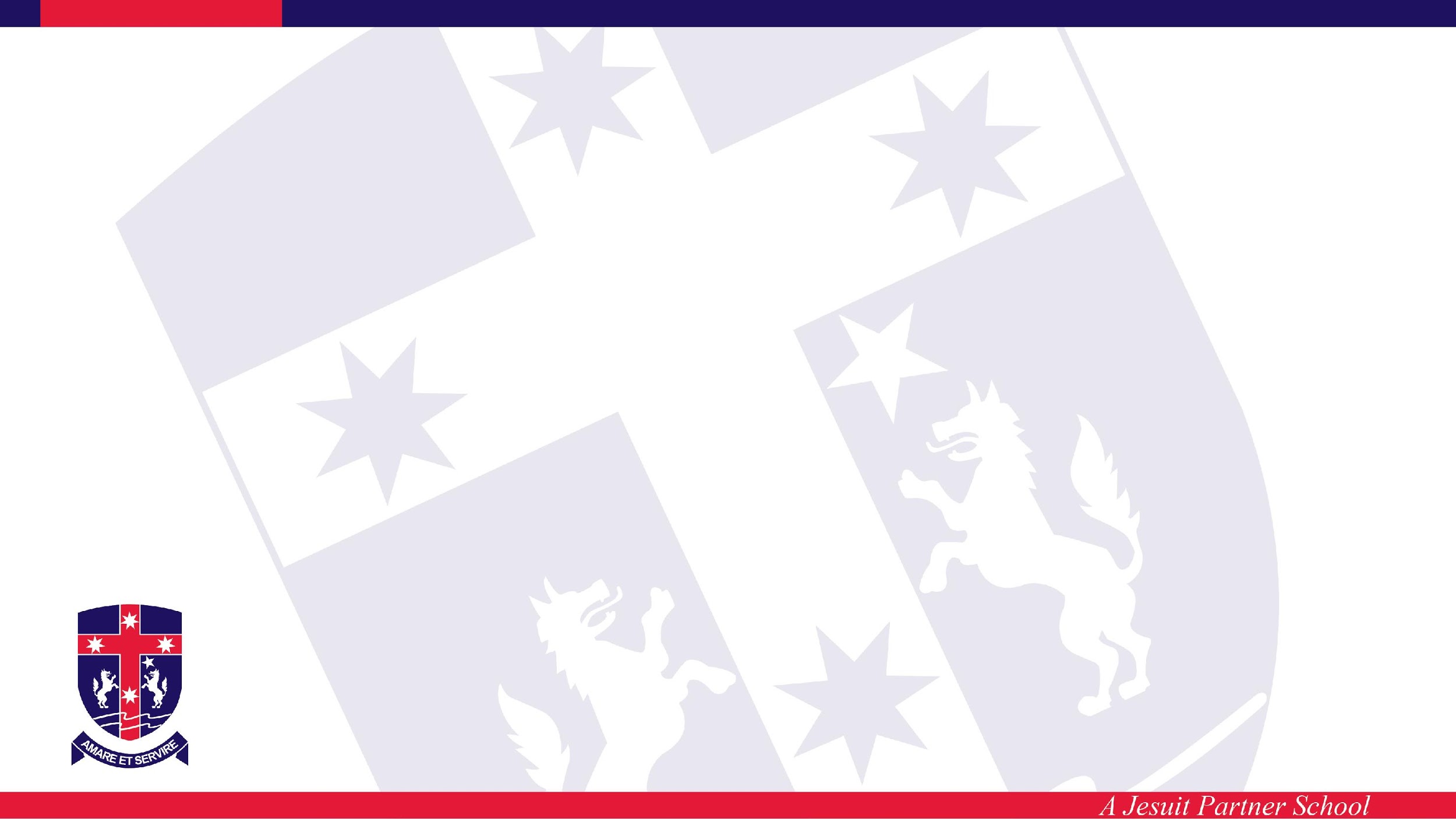 Interactive School Tour
Use your cursor to move around each room for a 360 deg view. 
Click here for tour
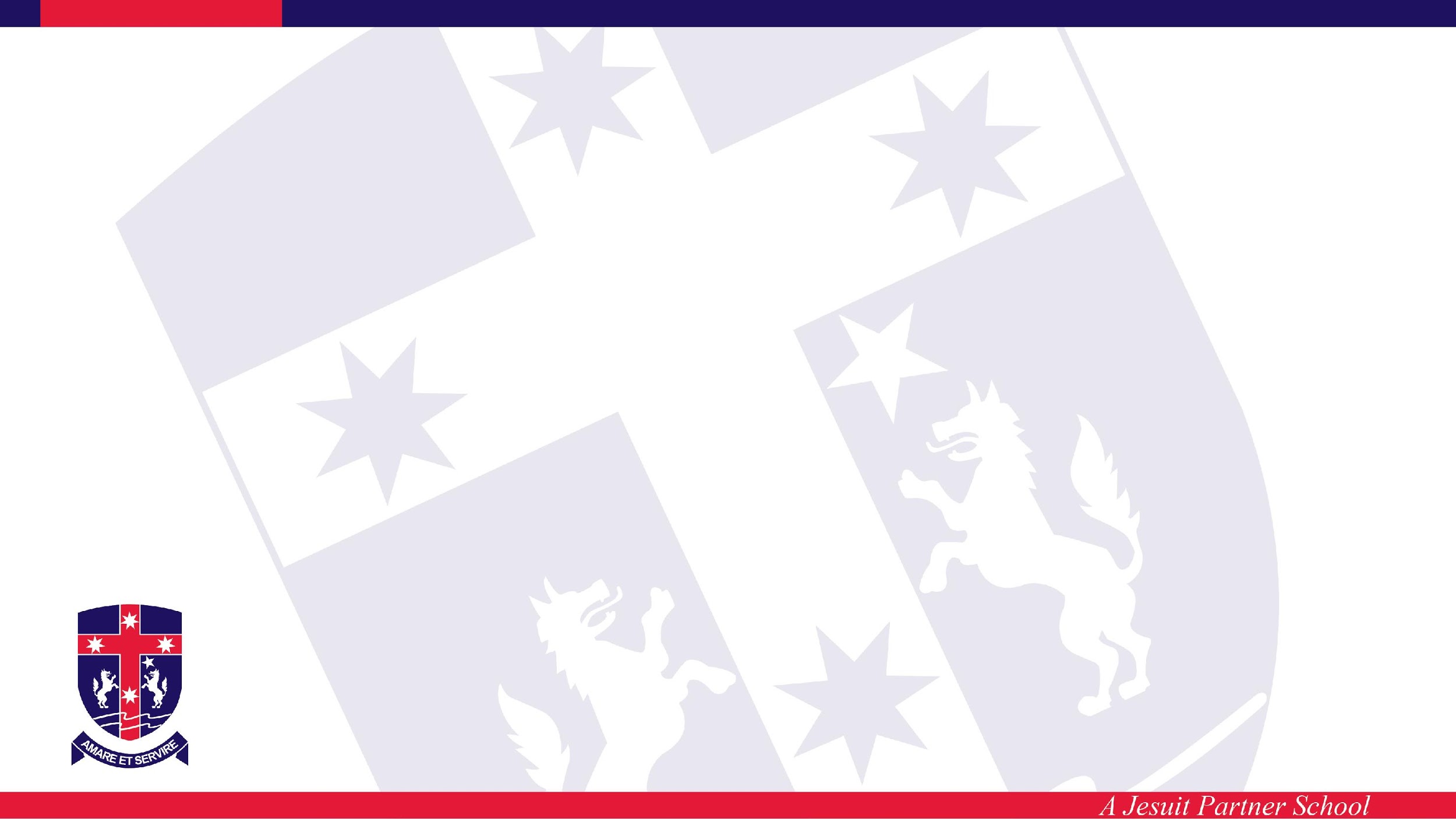 Saint Ignatius College
Dates to Remember
Laptop Pick-up January 21st 2021
First Day of School February 1st 2021
Opening Mass February 4th 2021
Year 7 Camp 
Camp 1 3rd to 5th May 2021
Camp 2 5th to 7th May 2021
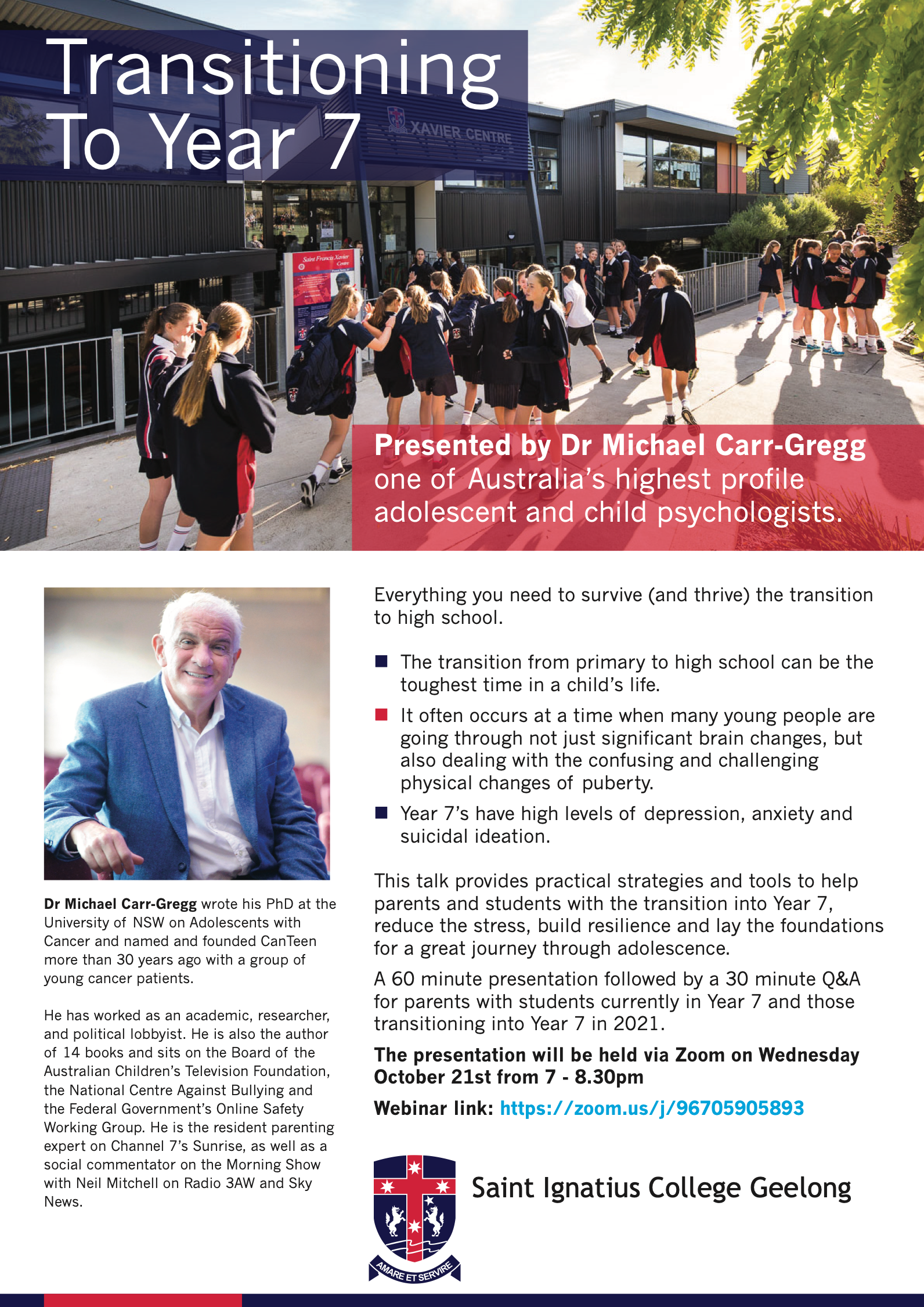 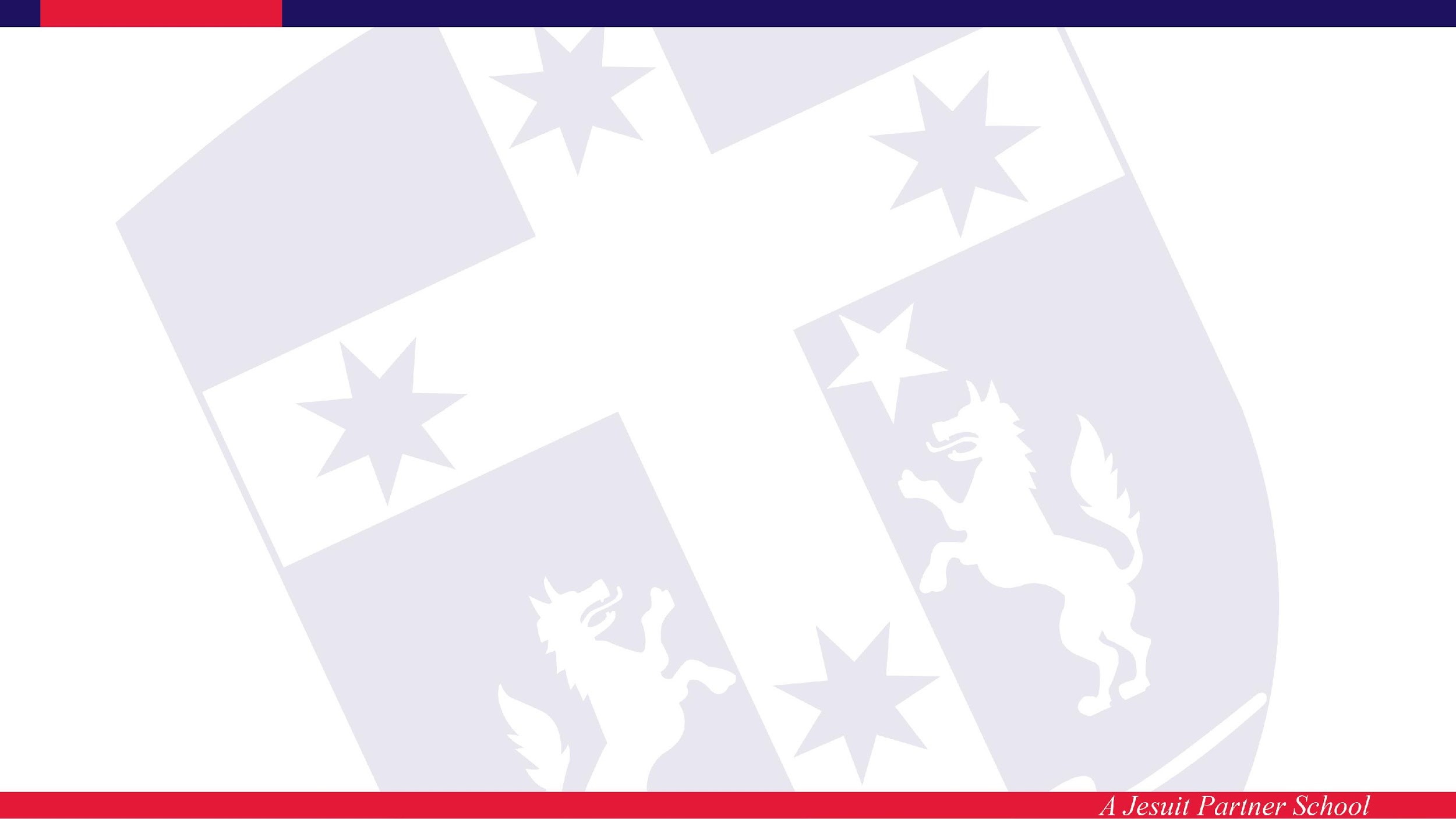 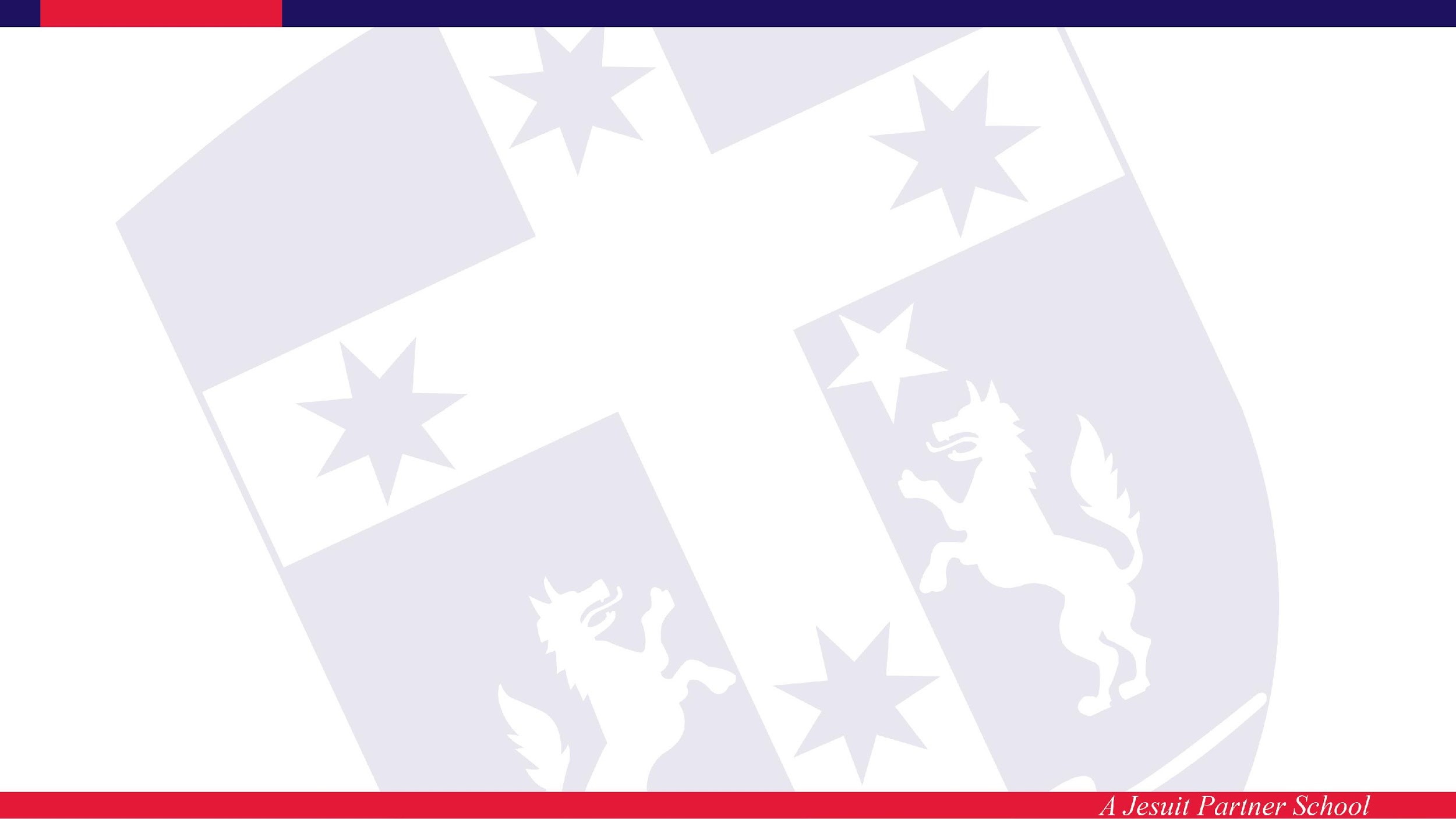 Thank you for watching. 
See you at the webinar Wednesday 21st October 2020 at 6.50pm